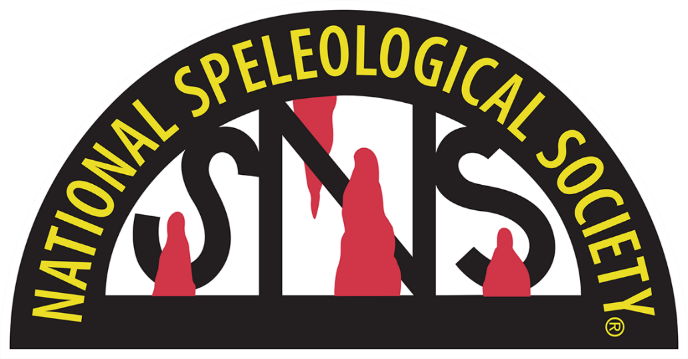 An NSS Audio-Visual 
Library Presentation
Locomotive Breath
Cave, VA
Paul and Lee Stevens (1990)
S745             68 Slides           2/14/2021
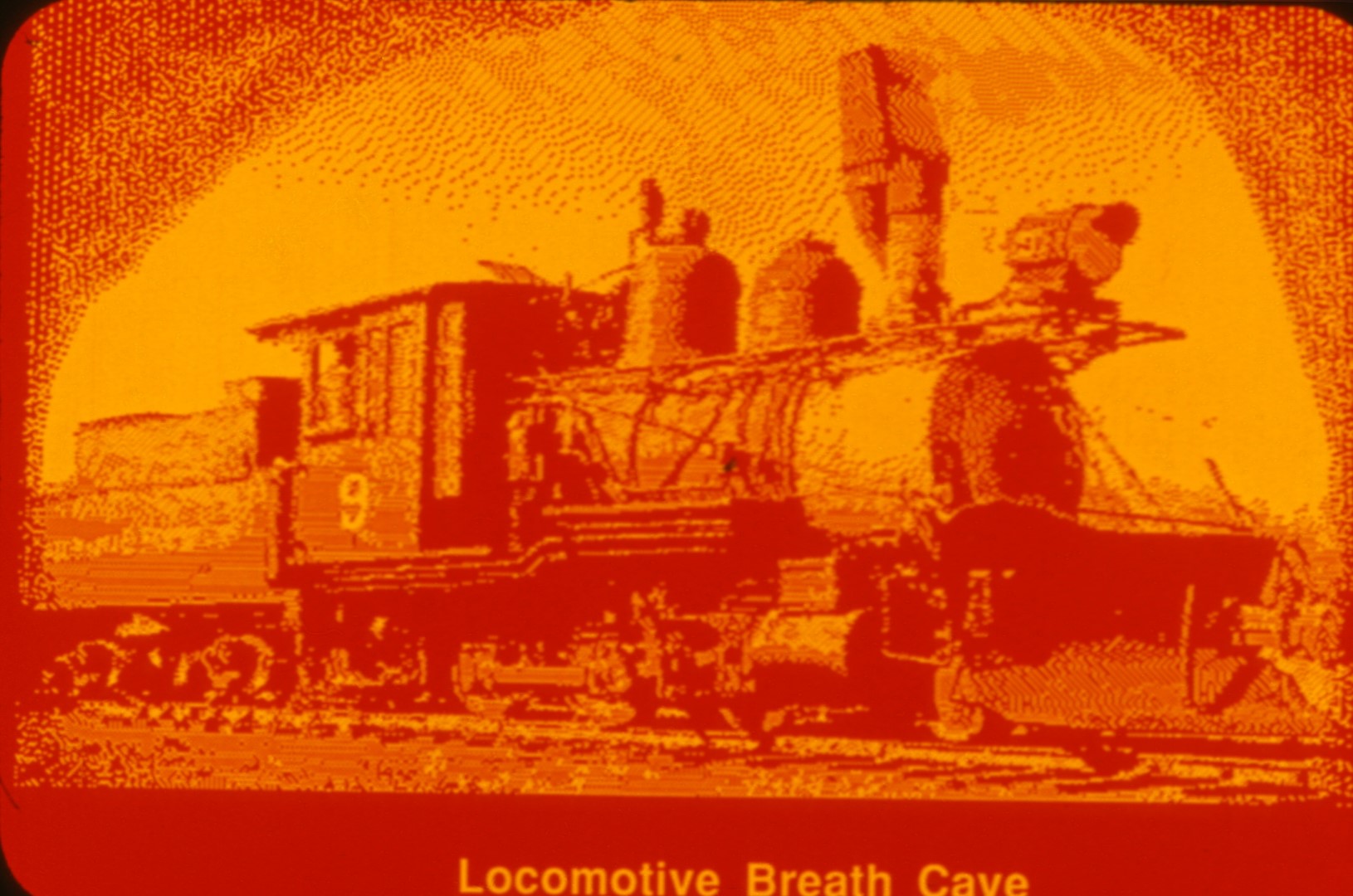 [Speaker Notes: This is the story of Locomotive Breath Cave]
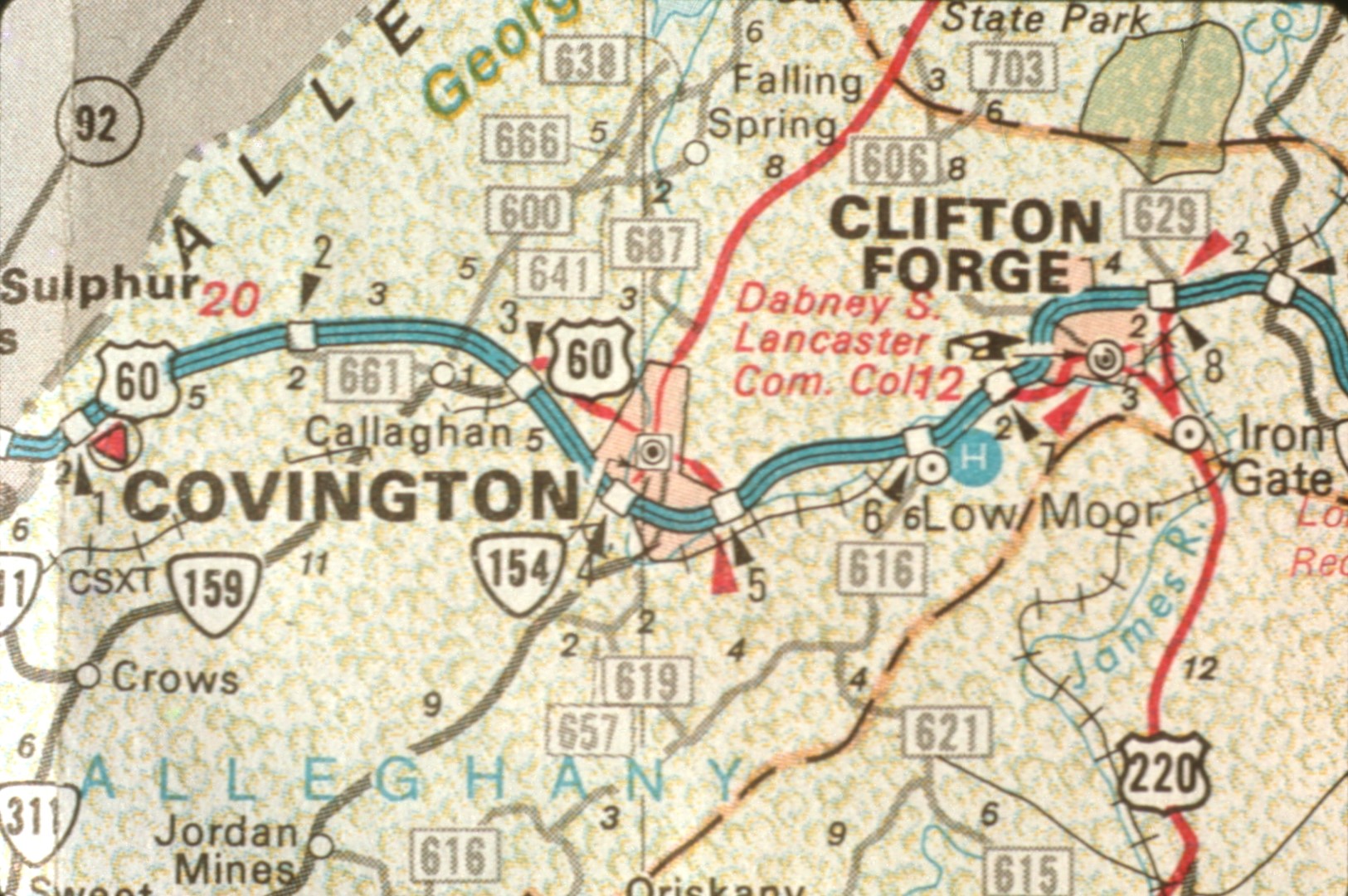 [Speaker Notes: Located just off Interstate 64 near Low Moor, it's the third largest cave in Alleghany County, Virginia.]
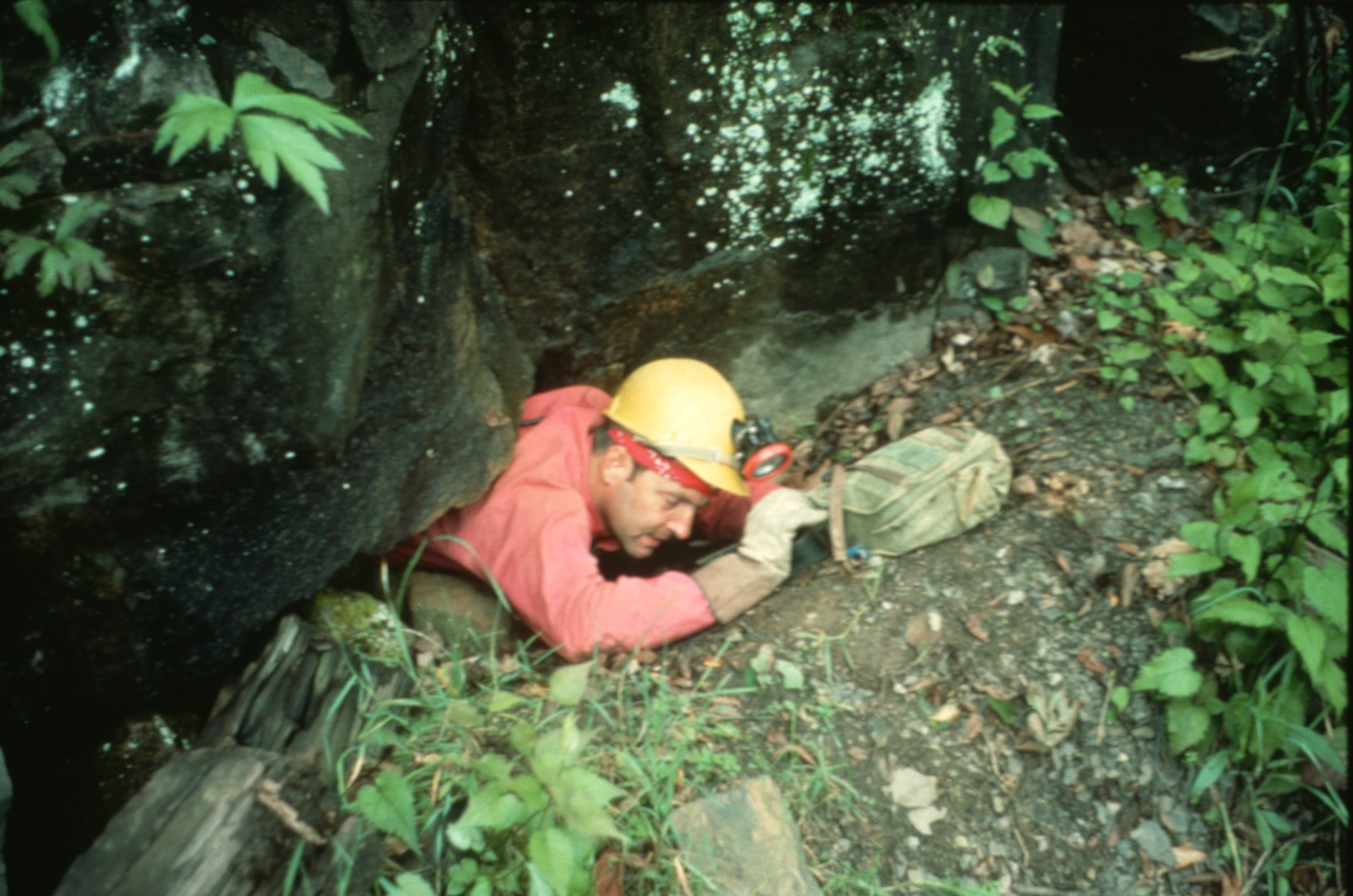 [Speaker Notes: The cave was discovered in 1974 by Billy Stull, a resident of the area. However, its existence was not generally known until 1988 when caves from the Virginia Speleological Survey met Billy by chance and asked if he knew of any caves.]
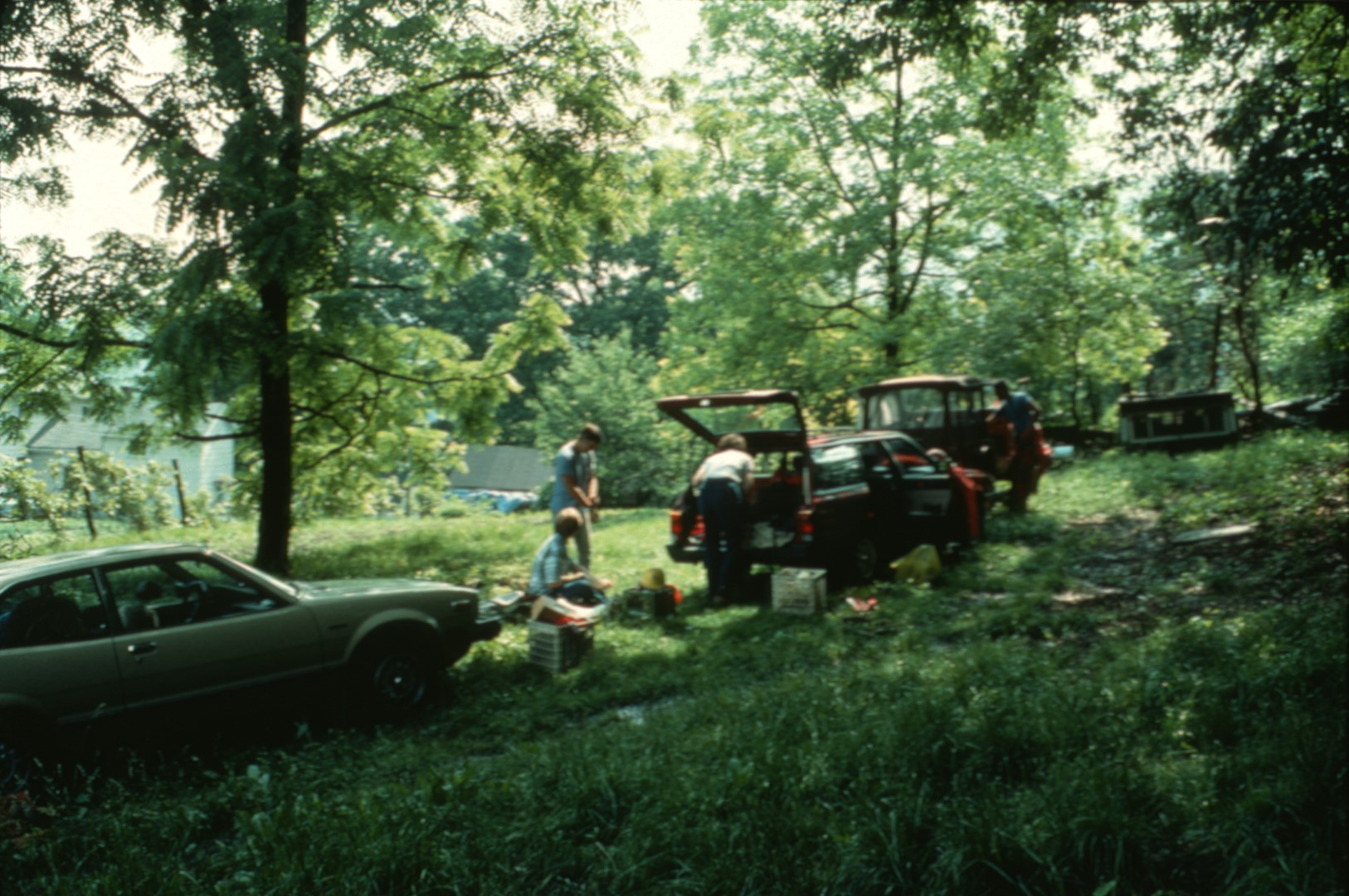 [Speaker Notes: After talking with the nearby landowner and putting on their gear, ...]
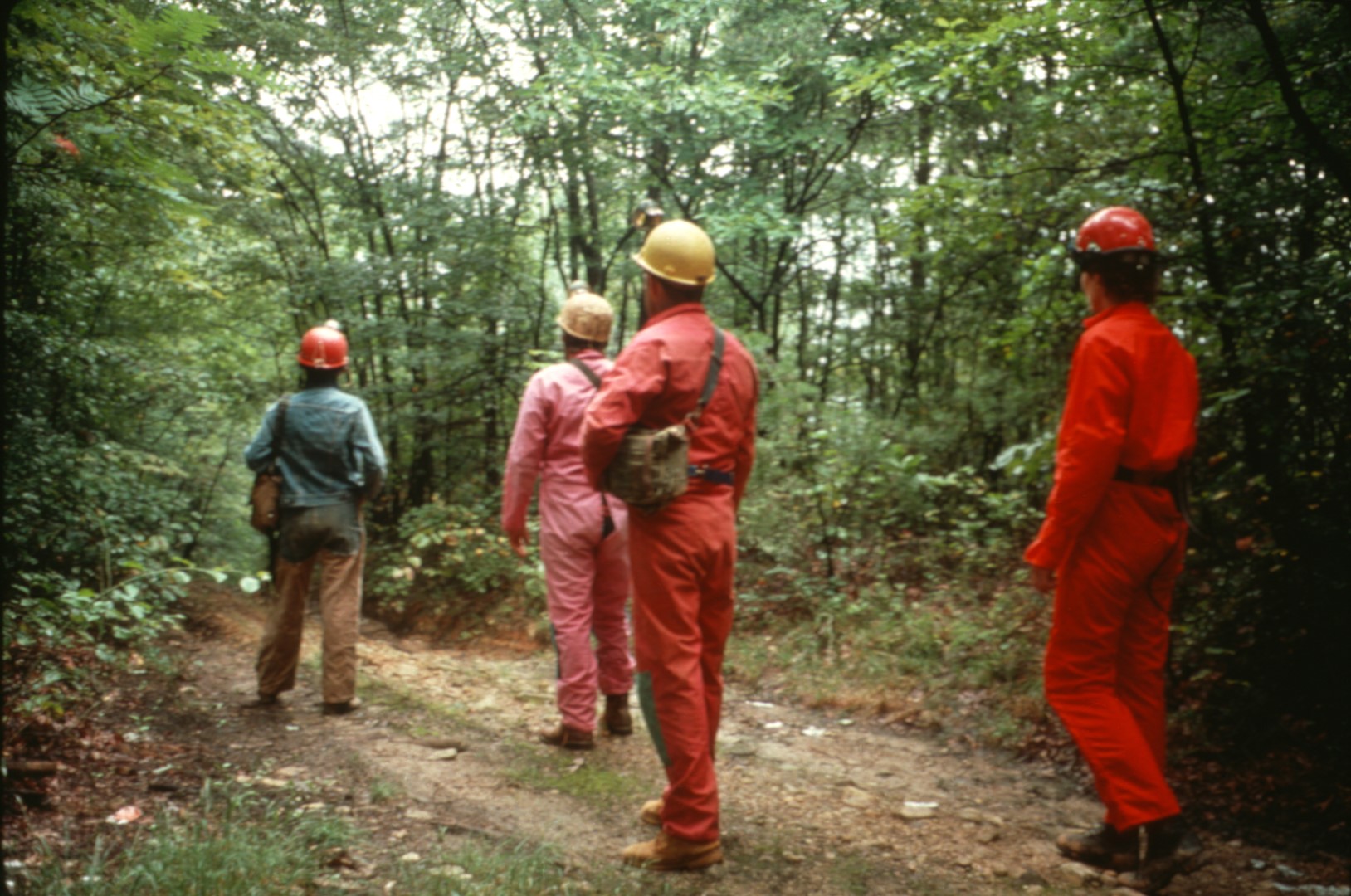 [Speaker Notes: cavers must hike a half mile through a forest ...]
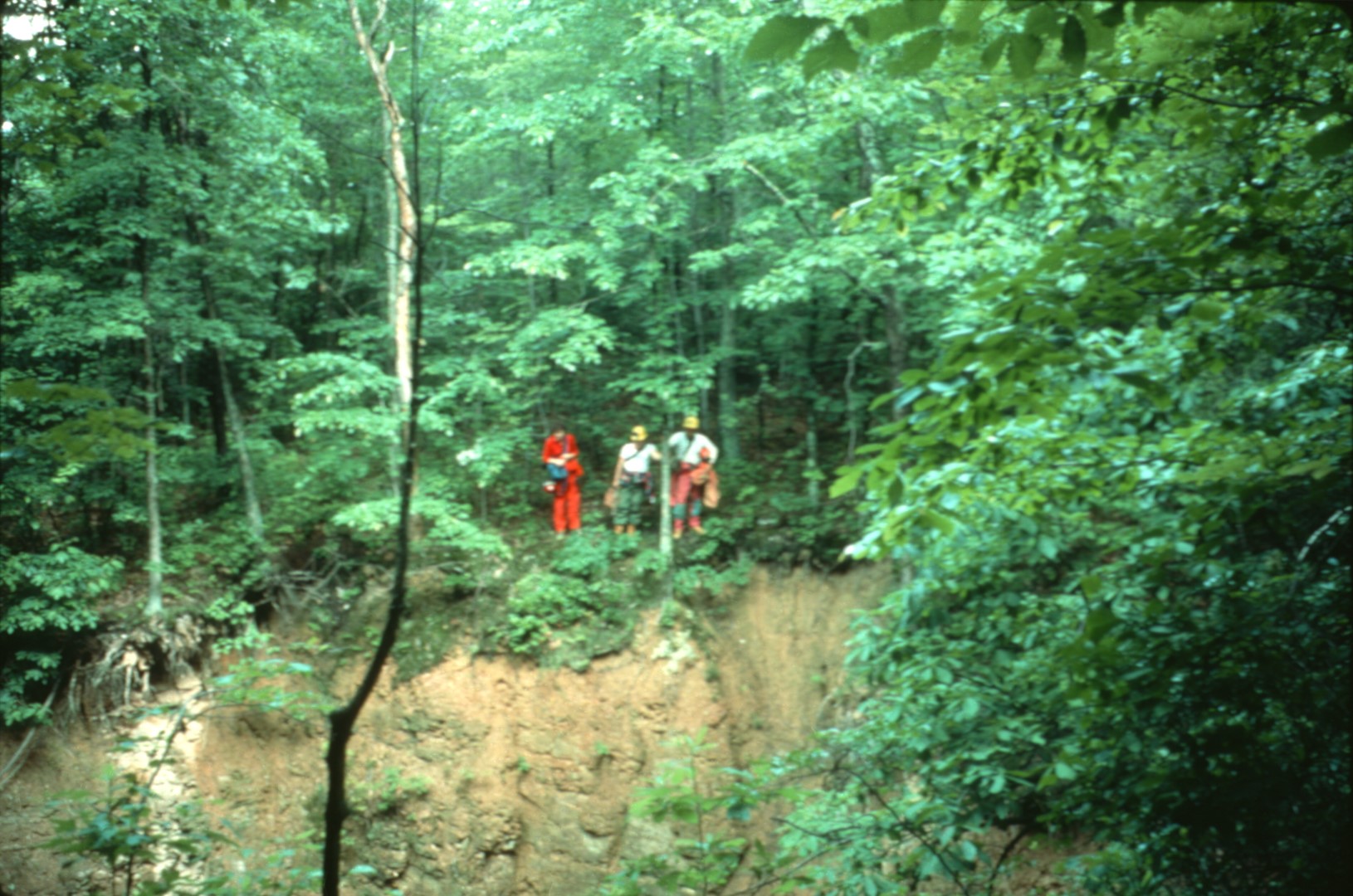 [Speaker Notes: dotted with pits ...]
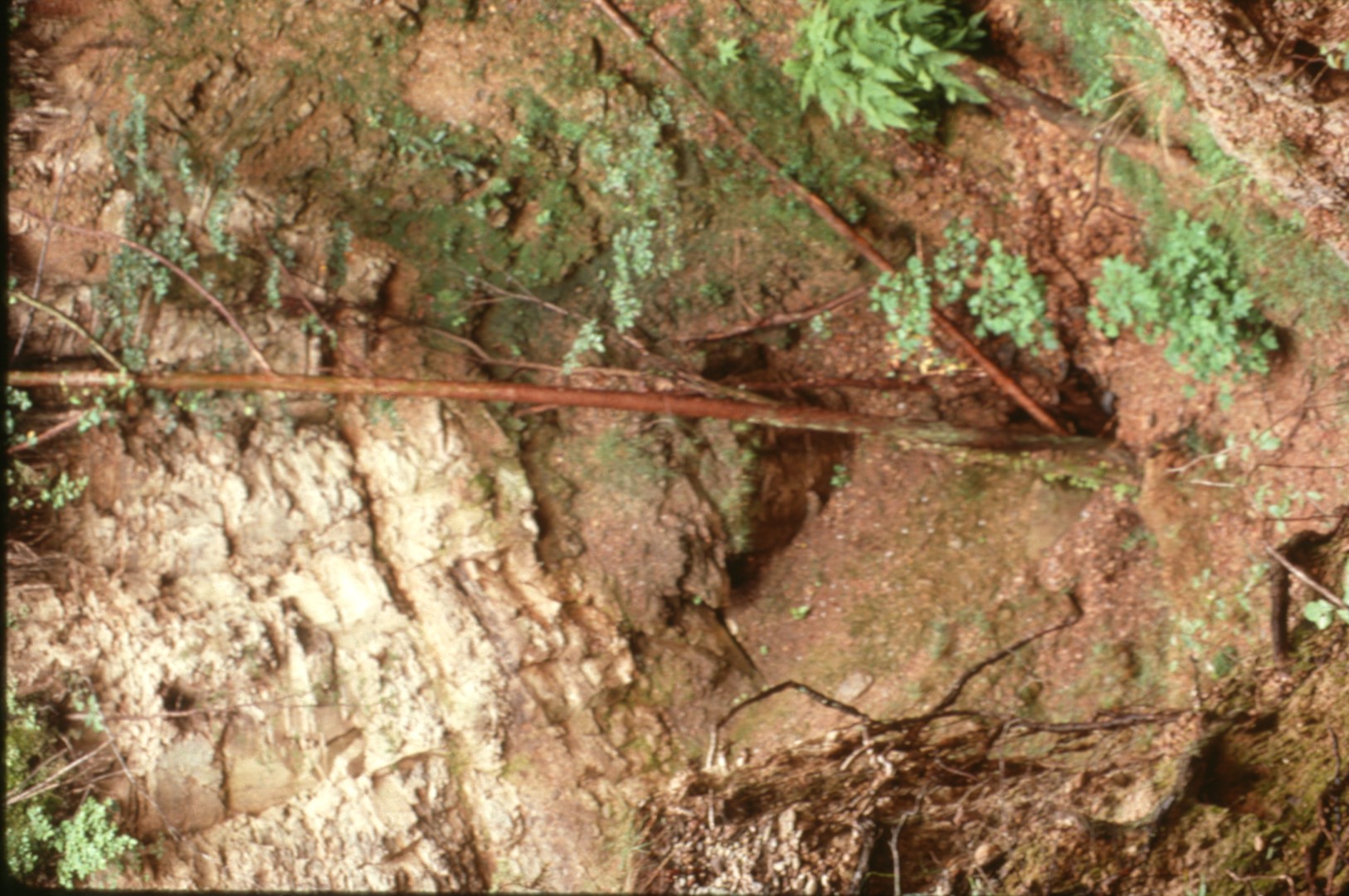 [Speaker Notes: that mark the collapse of the Low Moor Mine below.]
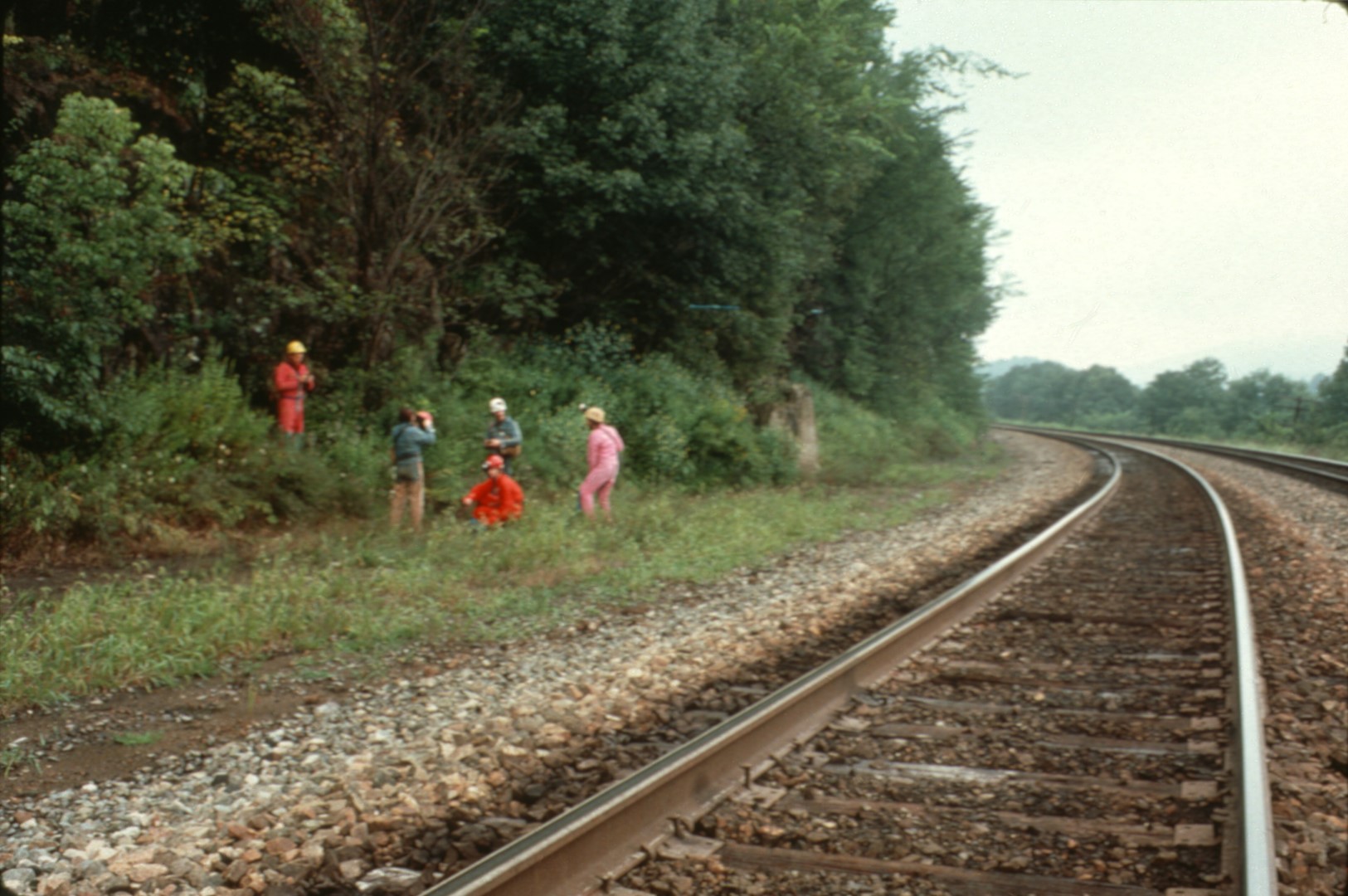 [Speaker Notes: The cave's entrance is located in cliffs along a remote section of railroad track.]
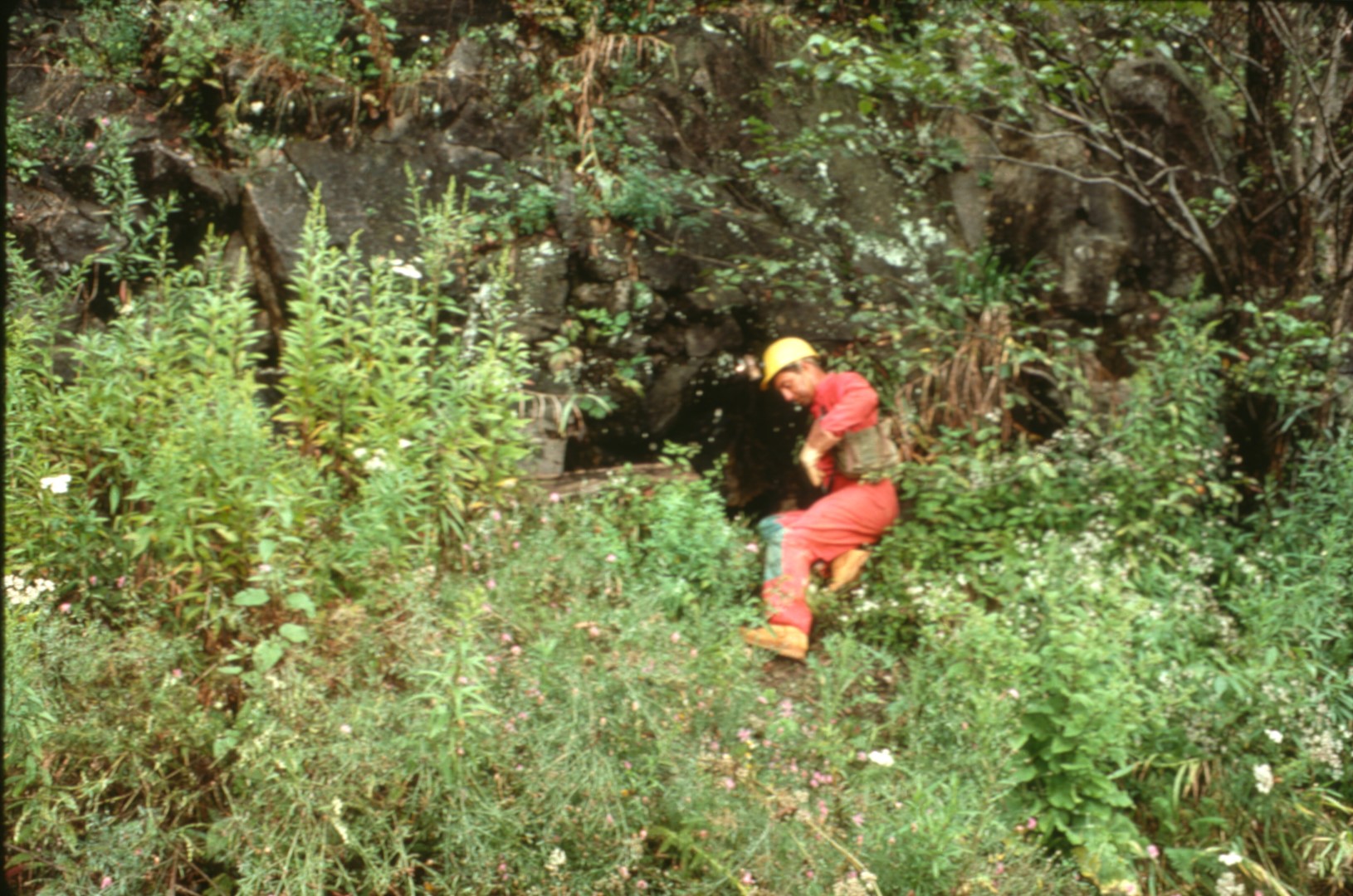 [Speaker Notes: It's very inconspicuous ...]
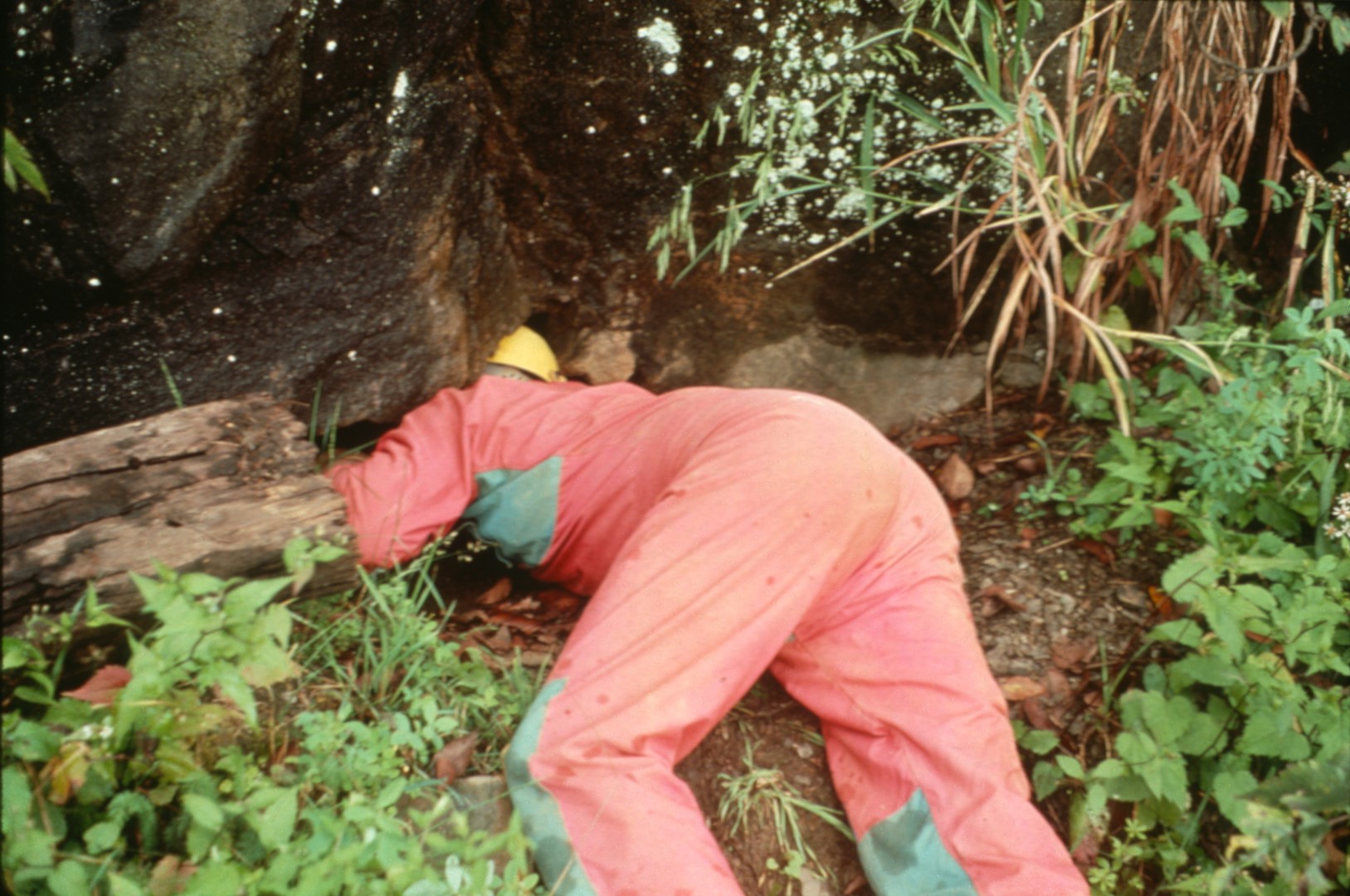 [Speaker Notes: and many a caver has walked by without noticing it.]
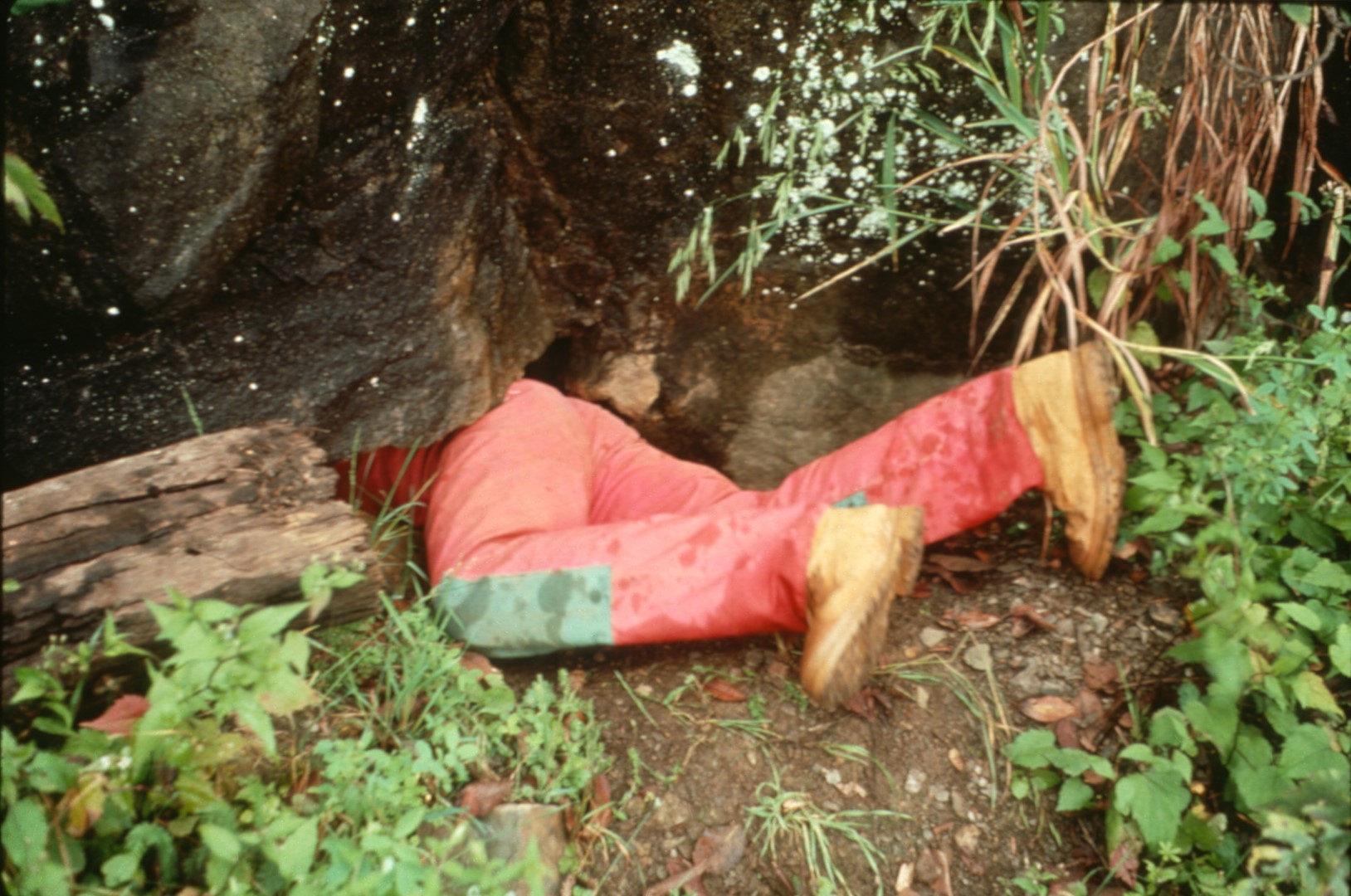 [Speaker Notes: Once through the short pinch…]
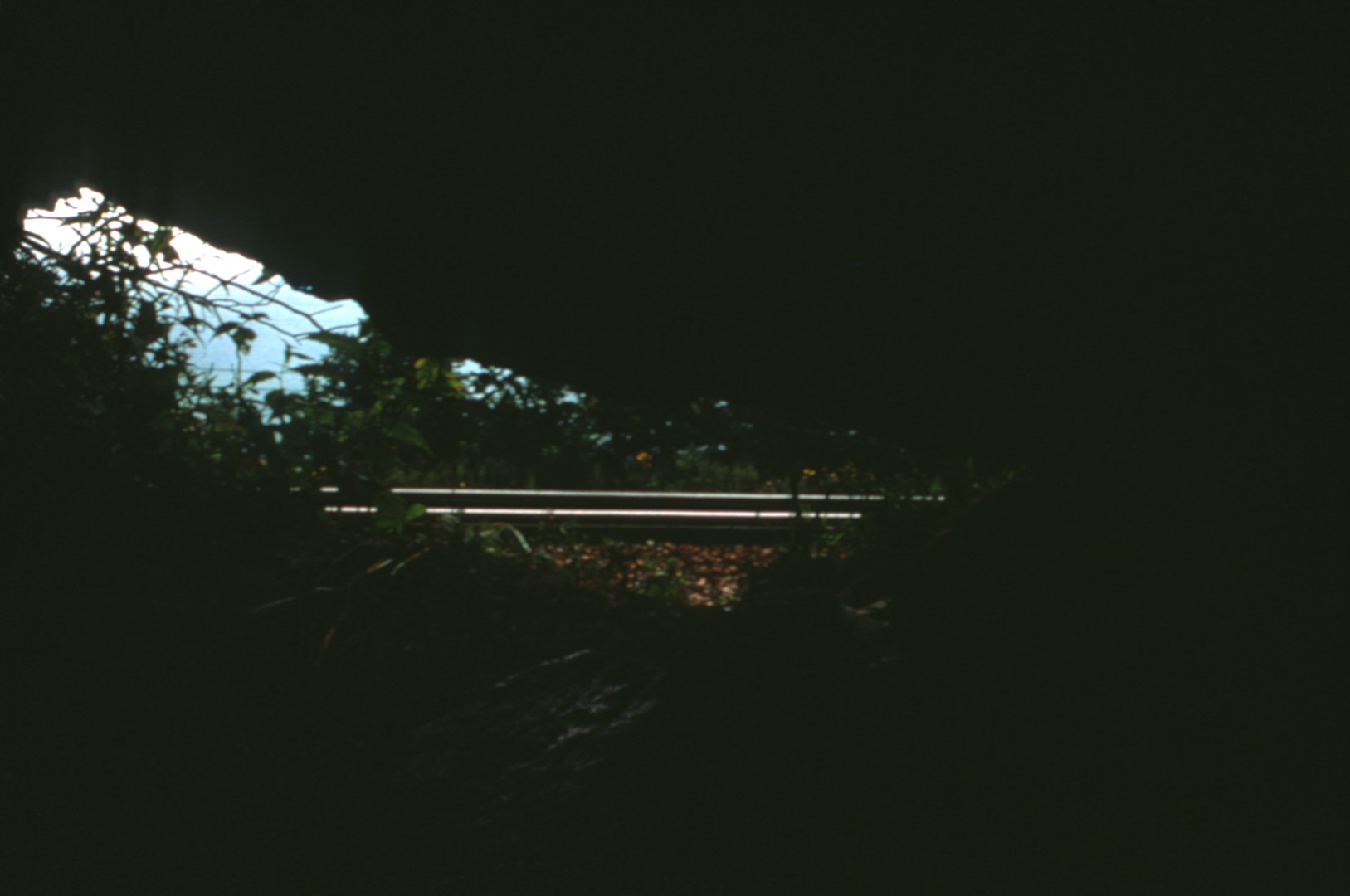 [Speaker Notes: you can look back at the railroad track.]
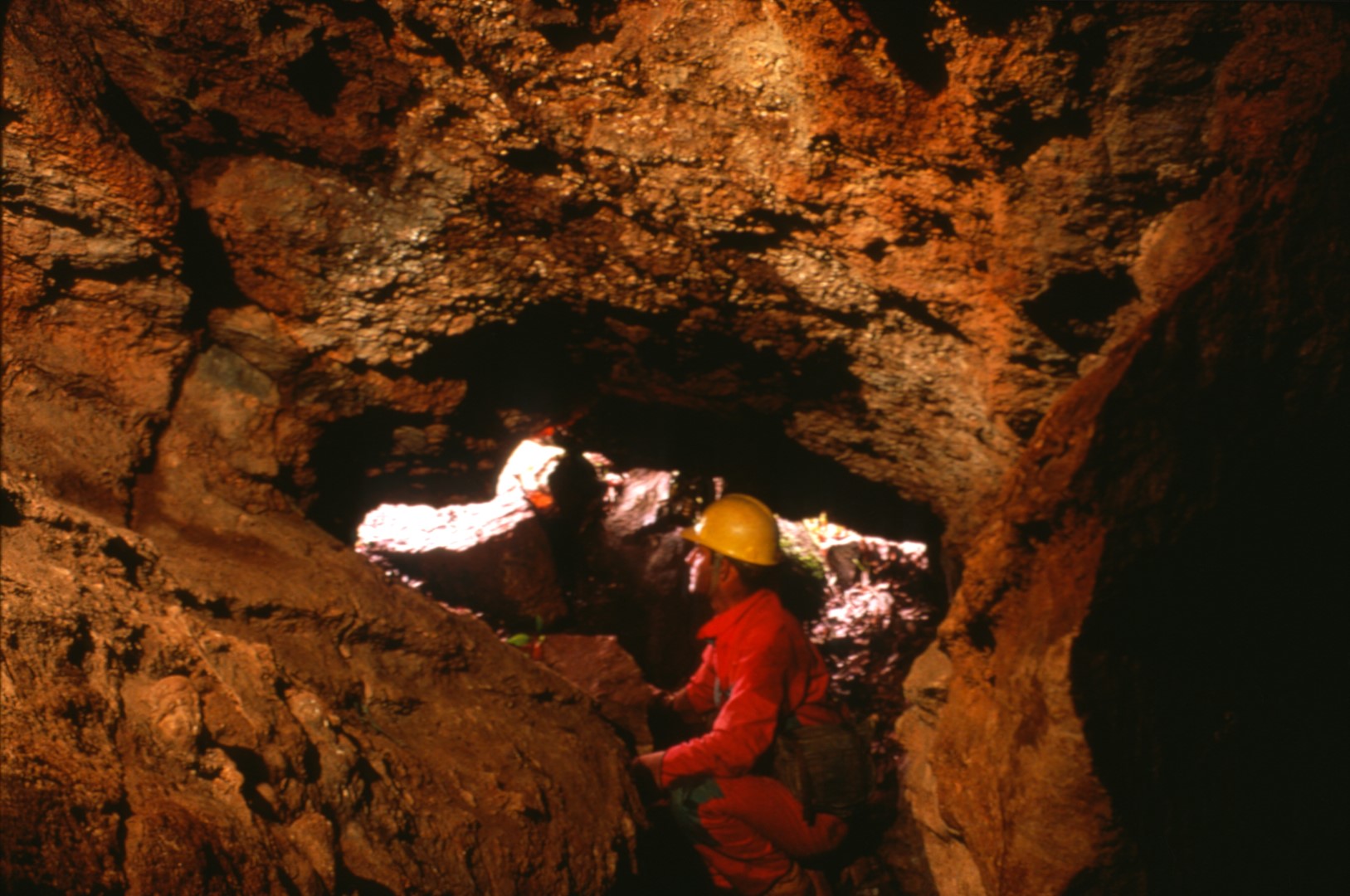 [Speaker Notes: When the next train comes by you’ll understand how it got its name.]
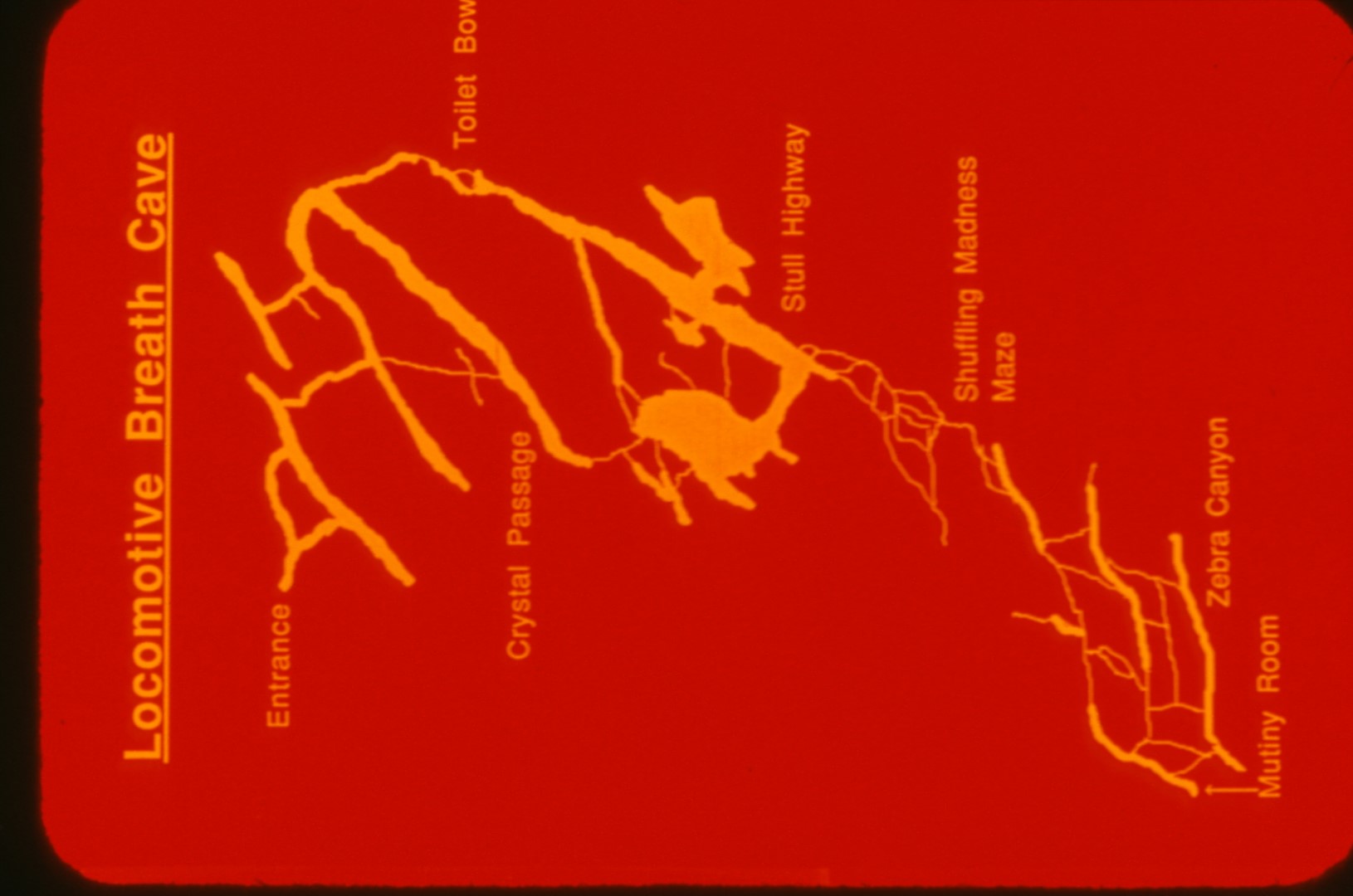 [Speaker Notes: So far about 8,000 feet of passage has been mapped in Locomotive Breath Cave.]
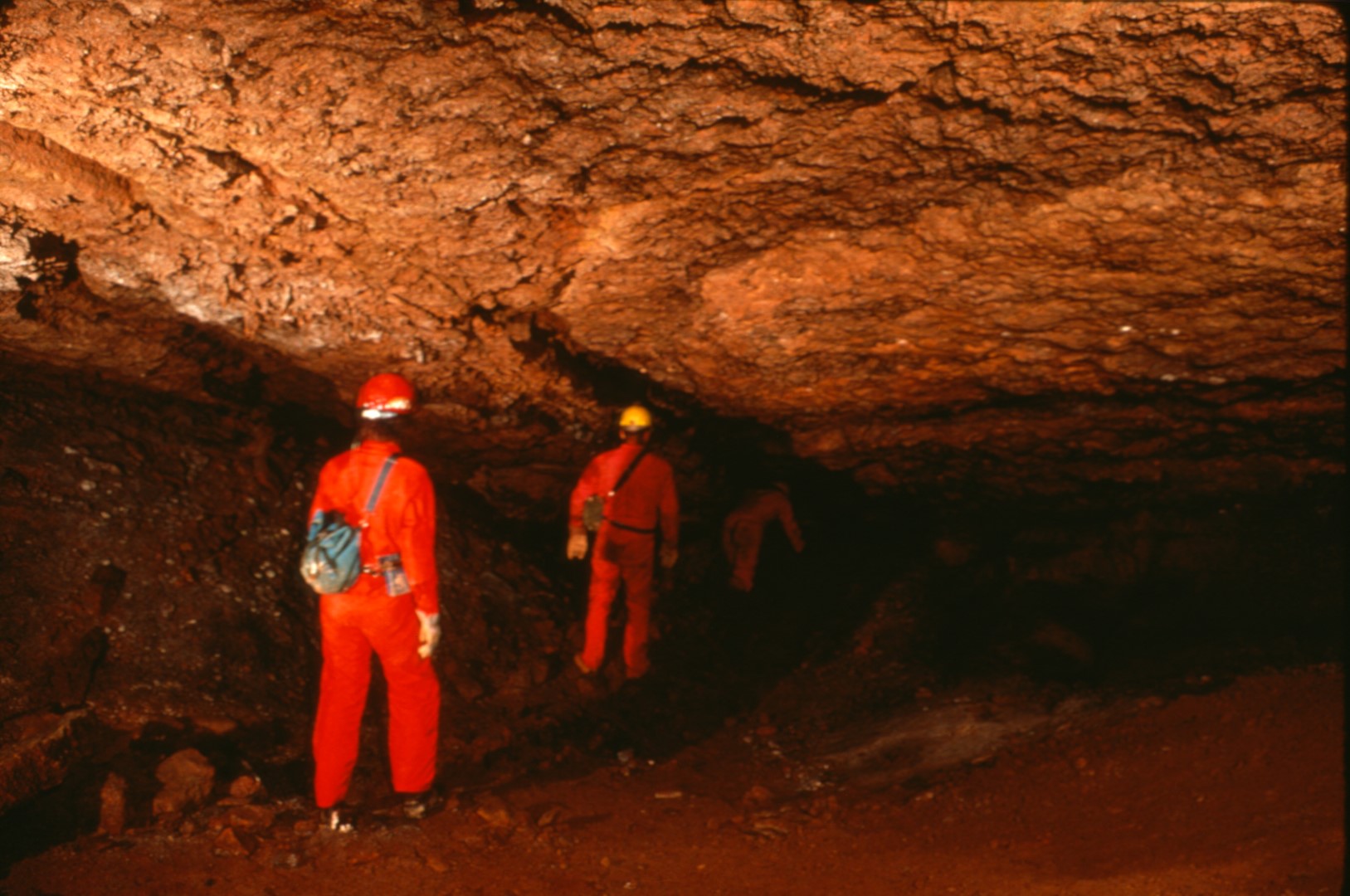 [Speaker Notes: While most of it is walking passage ...]
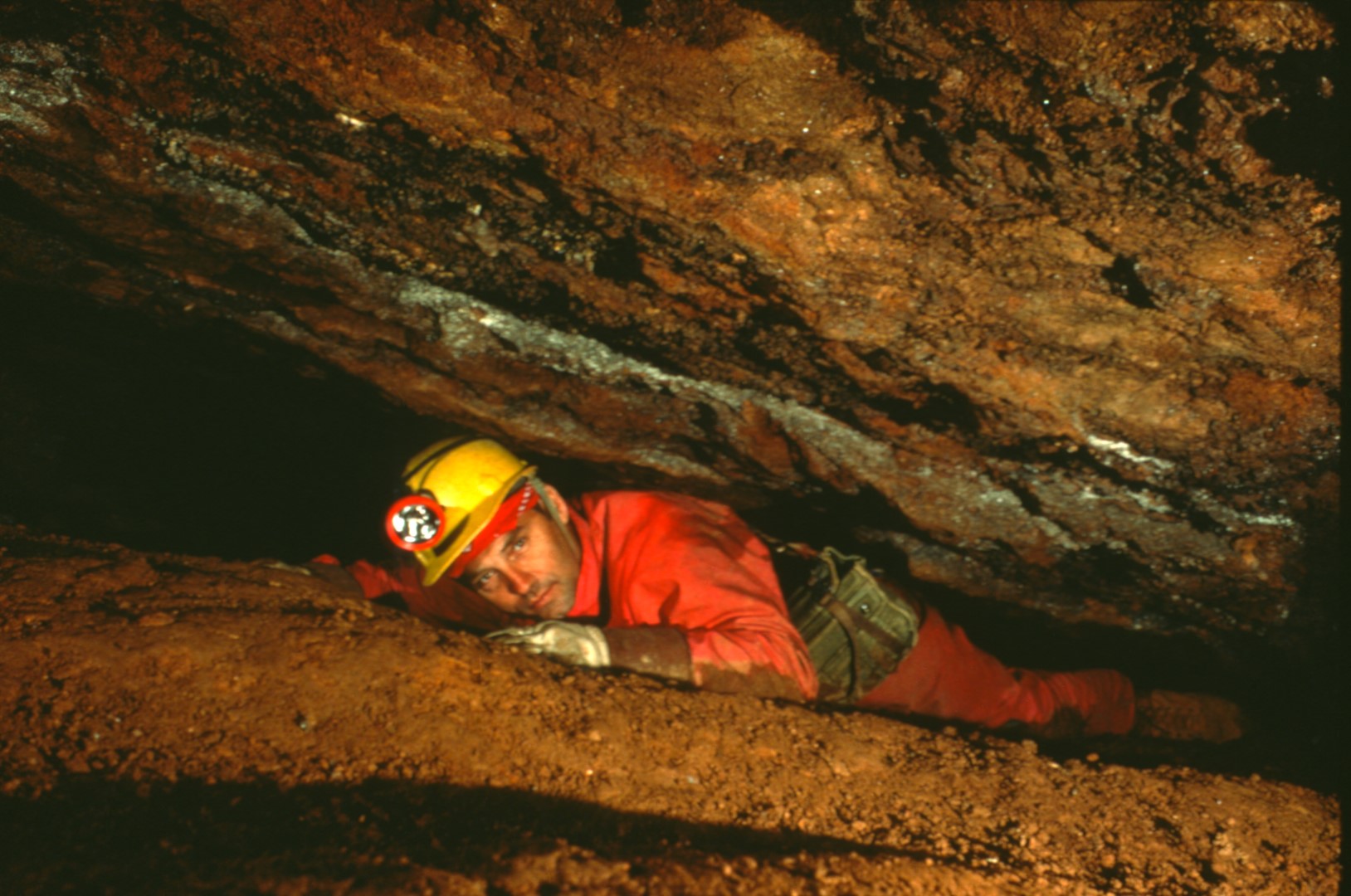 [Speaker Notes: there are some crawls ...]
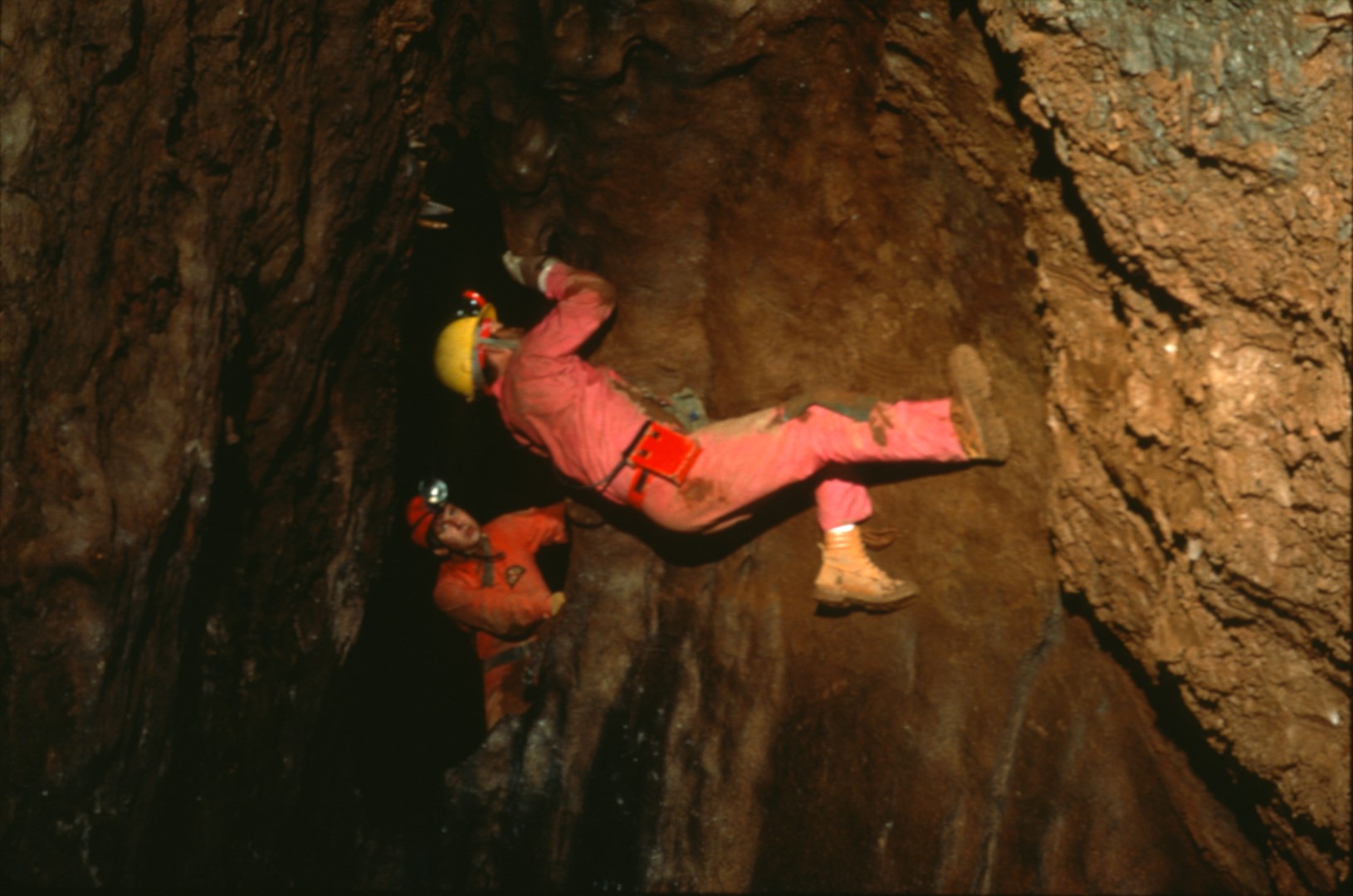 [Speaker Notes: and short vertical sections.]
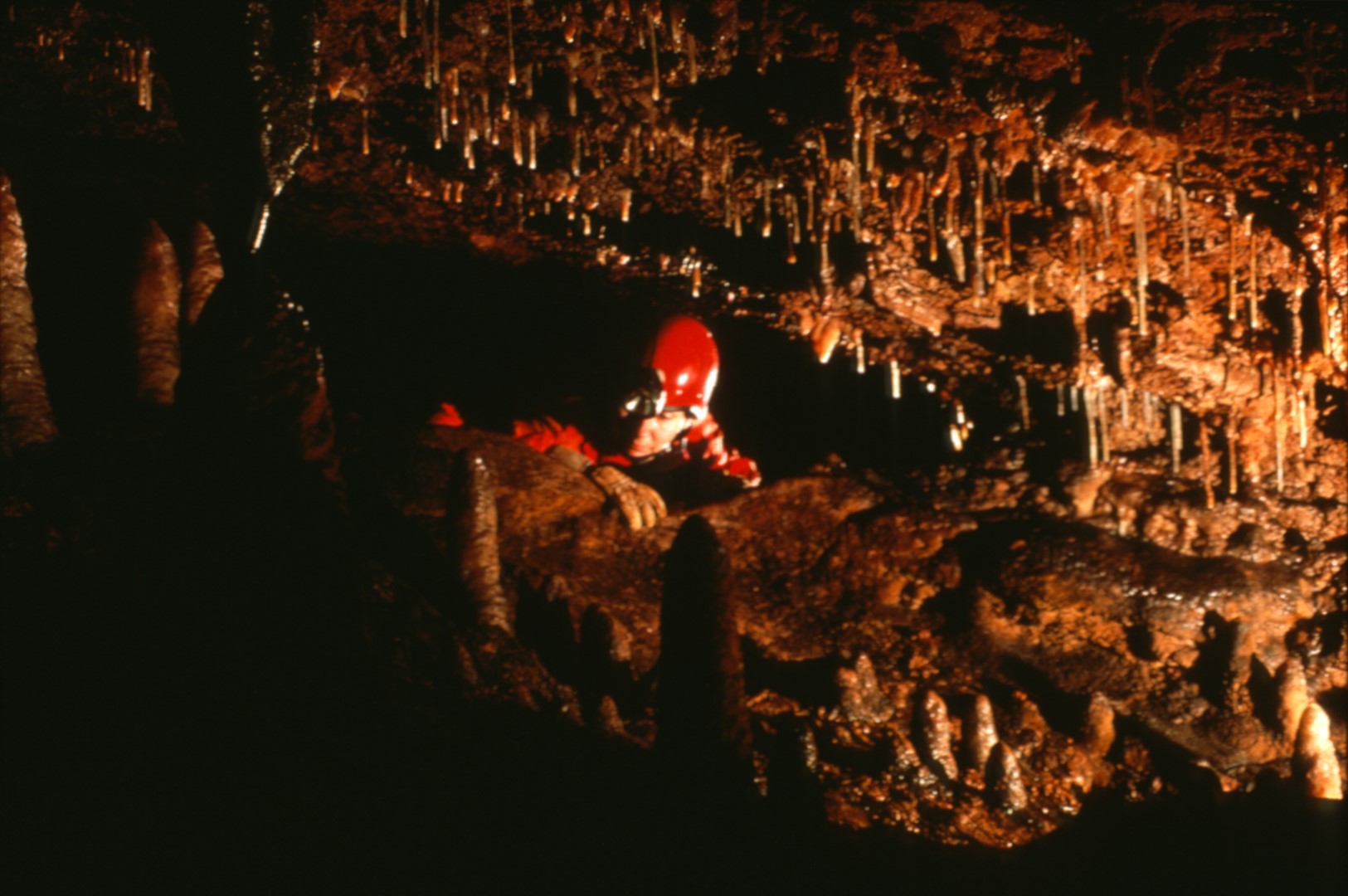 [Speaker Notes: Much of the cave is decorated.]
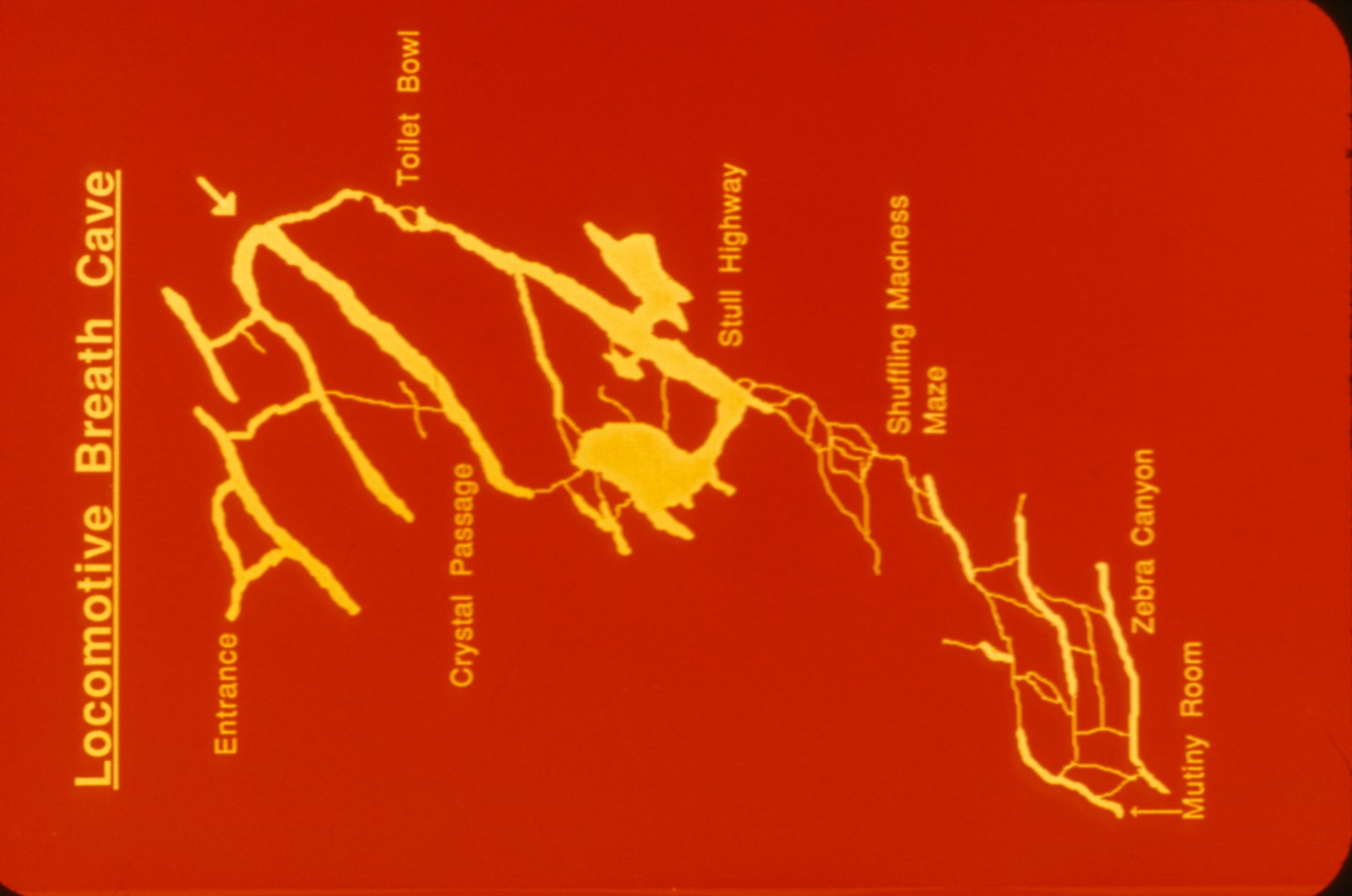 [Speaker Notes: The north end of Crystal Passage lies under the railroad tracks ...]
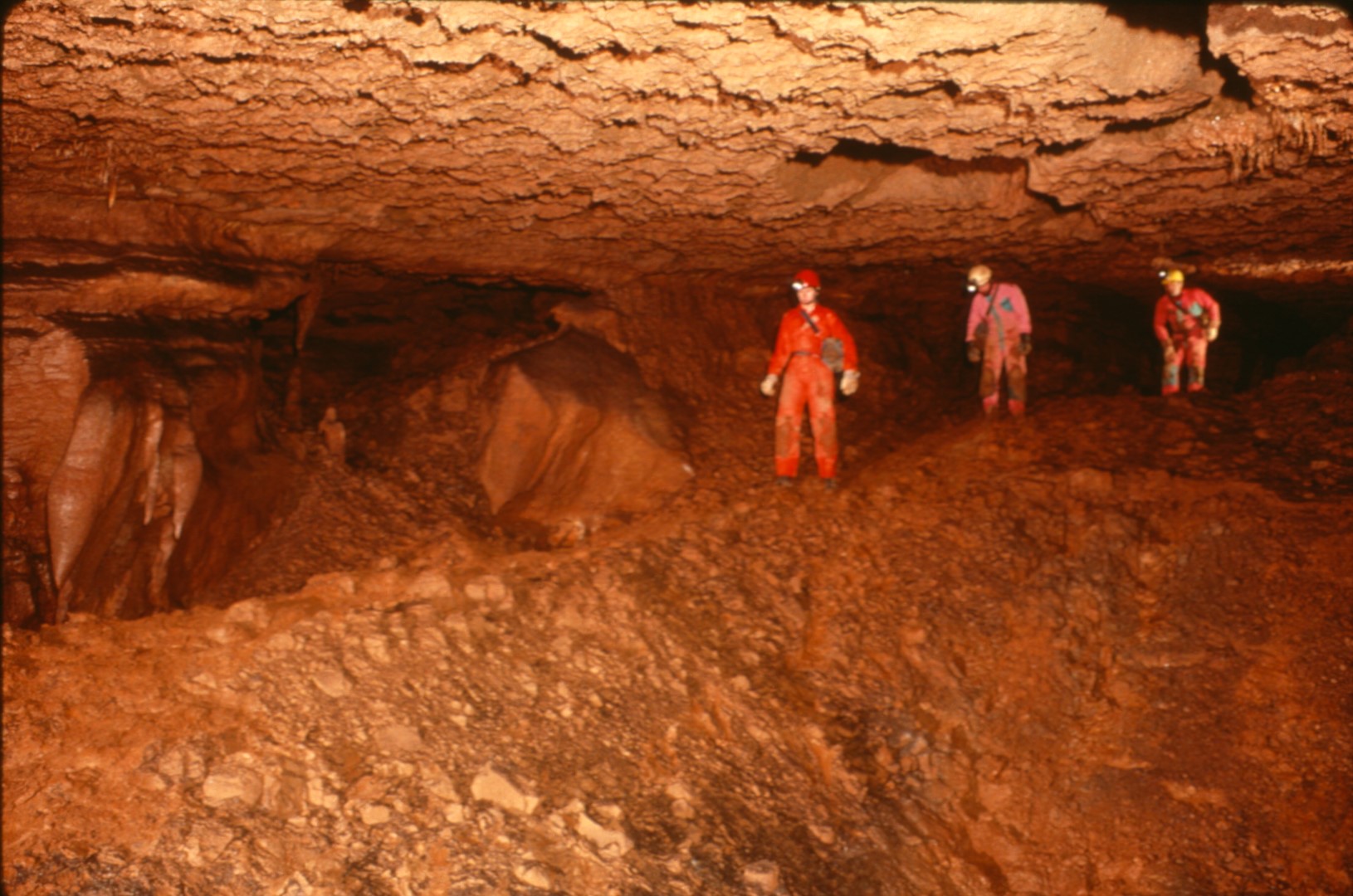 [Speaker Notes: and the ground rumbles when trains come by.]
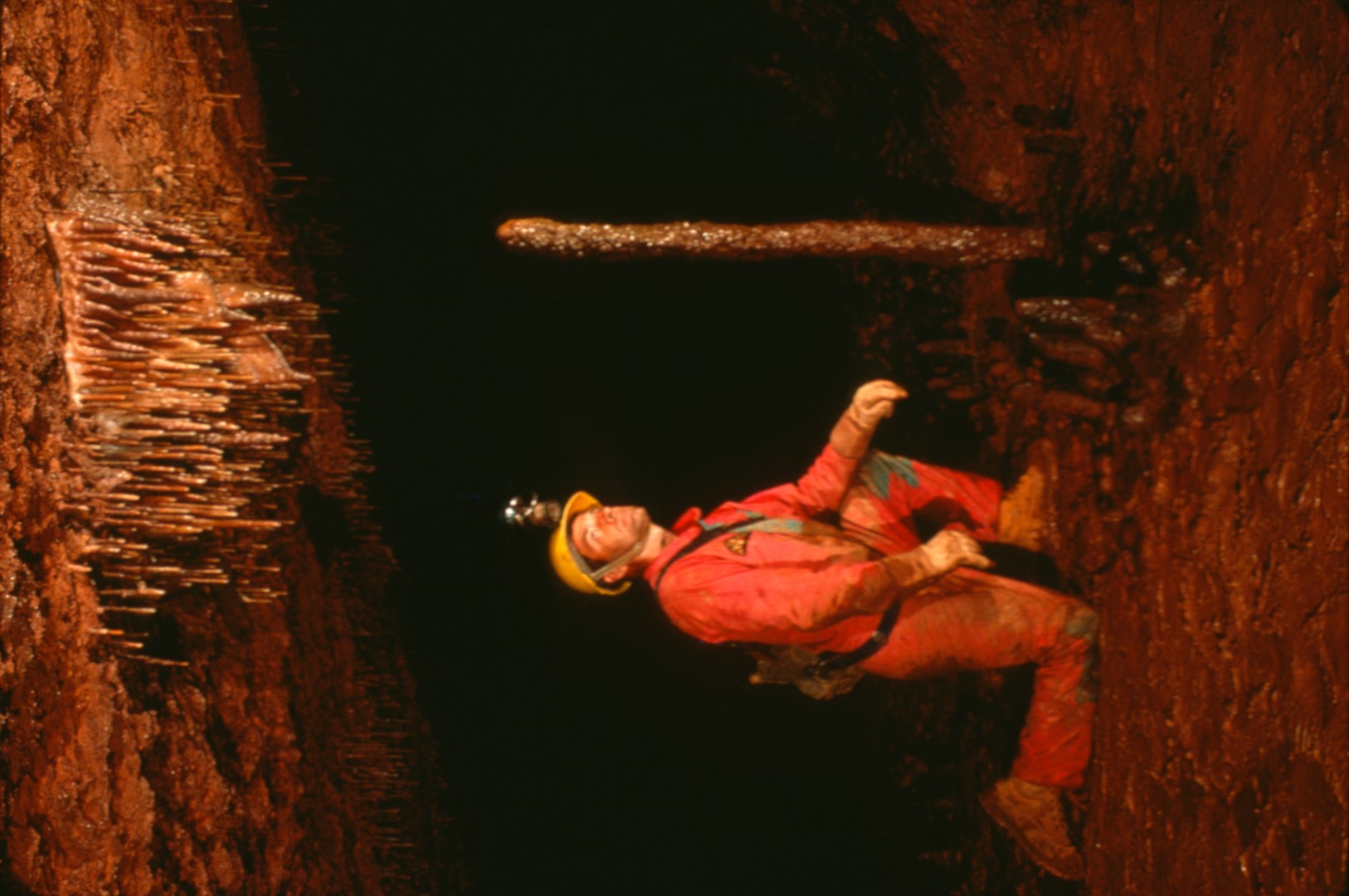 [Speaker Notes: This area has some of the better formations in the cave ...]
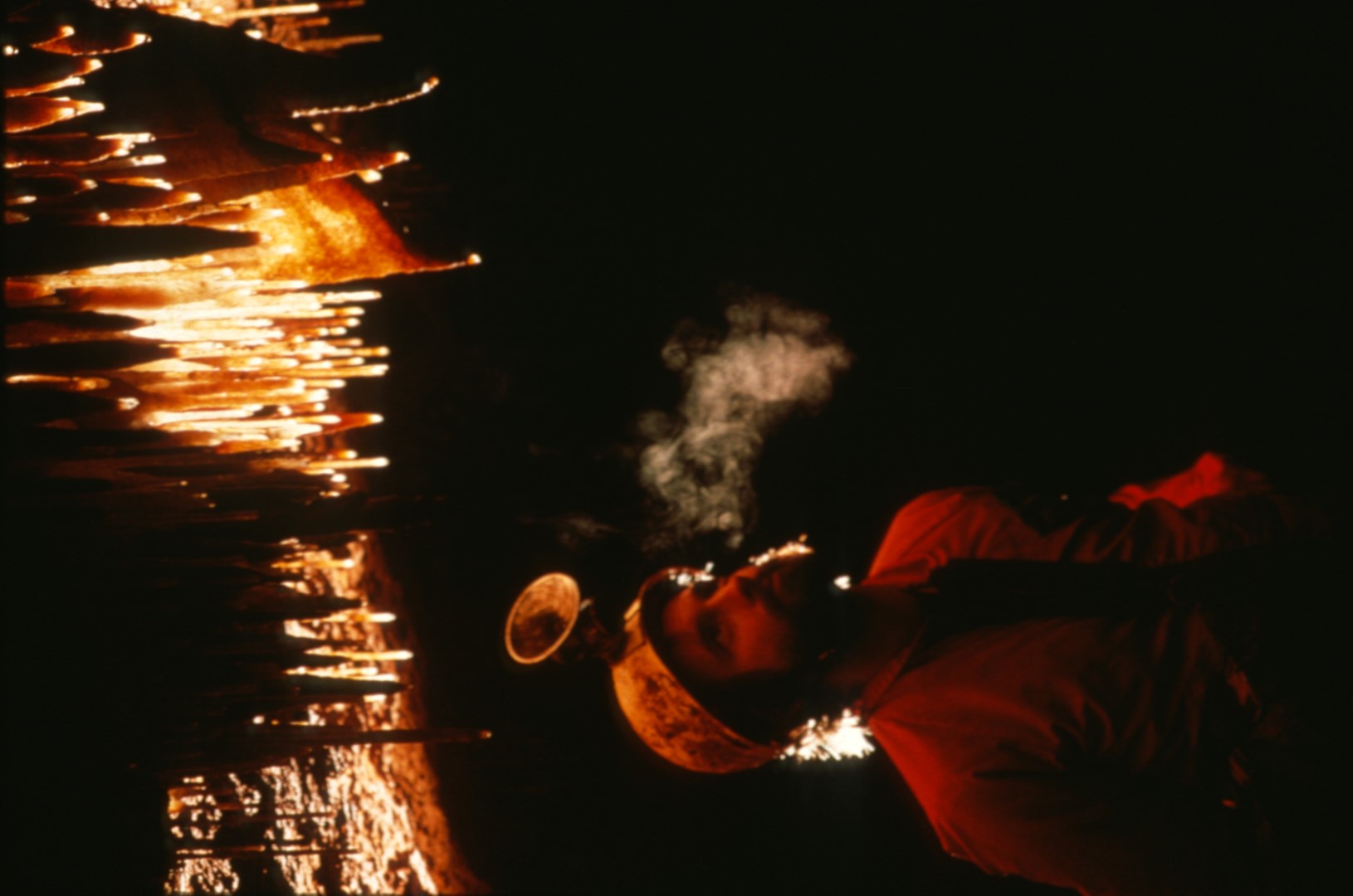 [Speaker Notes: with nice displays of soda straws ...]
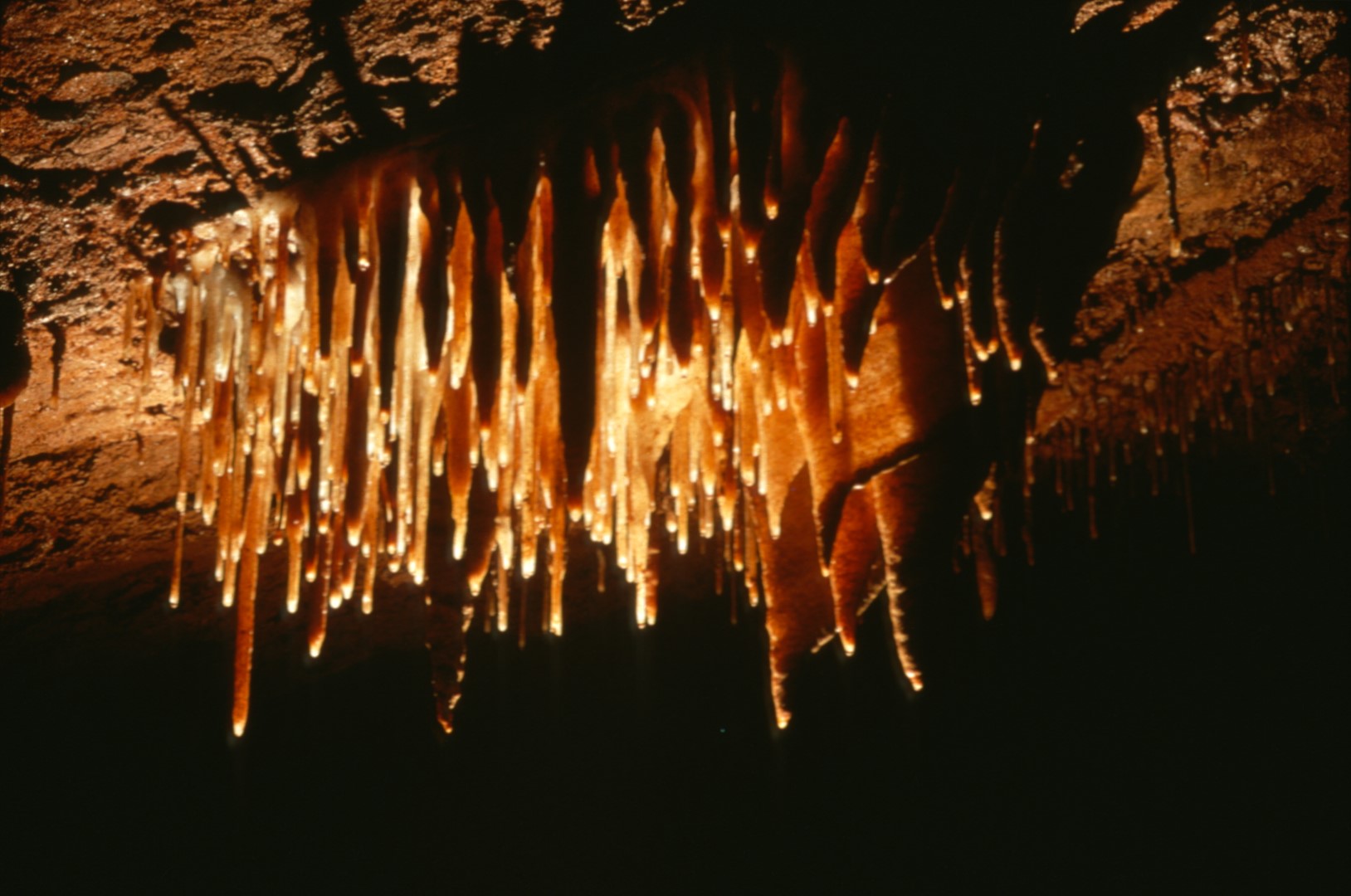 [Speaker Notes: in several locations.]
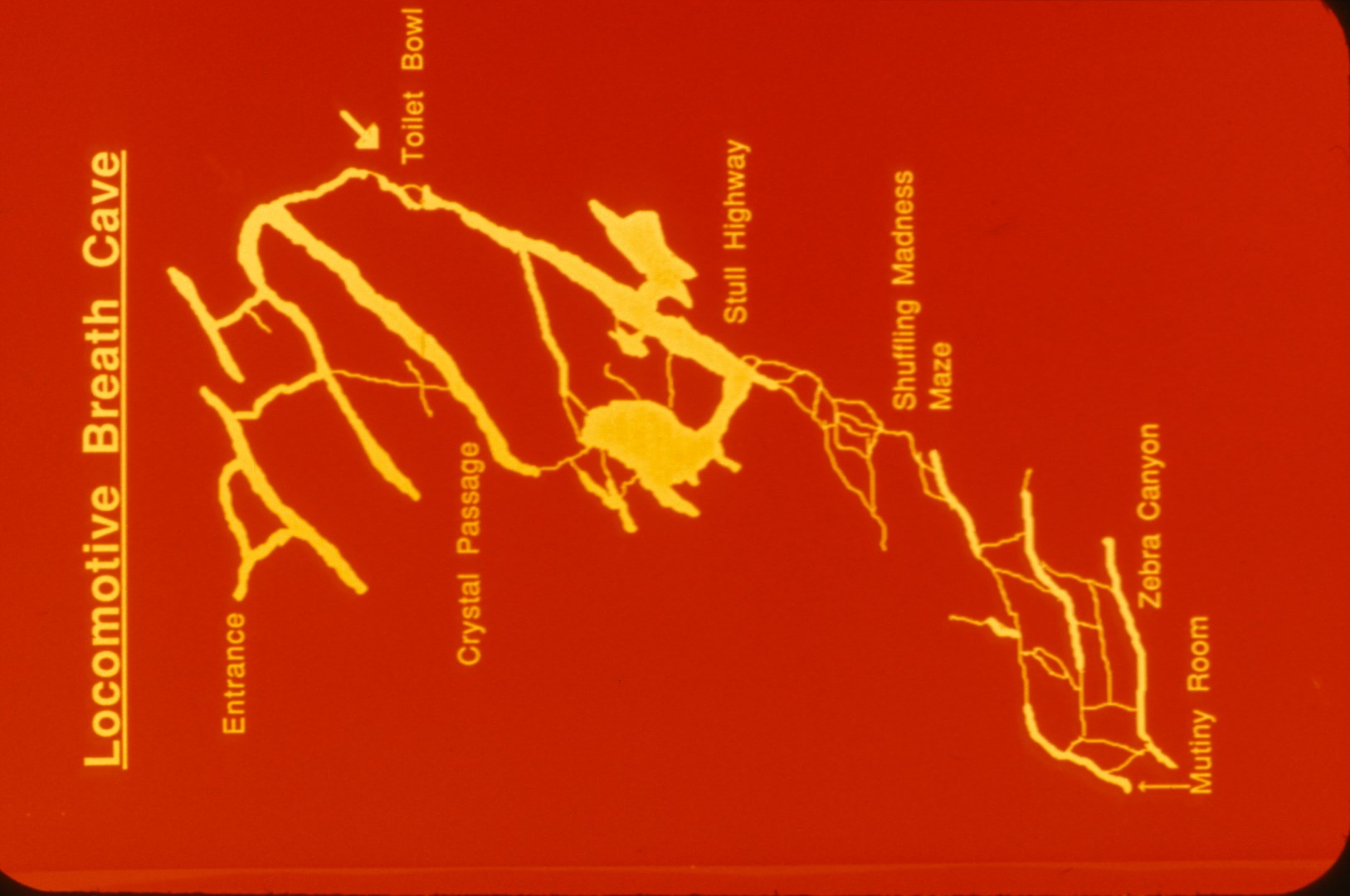 [Speaker Notes: On the way to the Toilet Bowl ...]
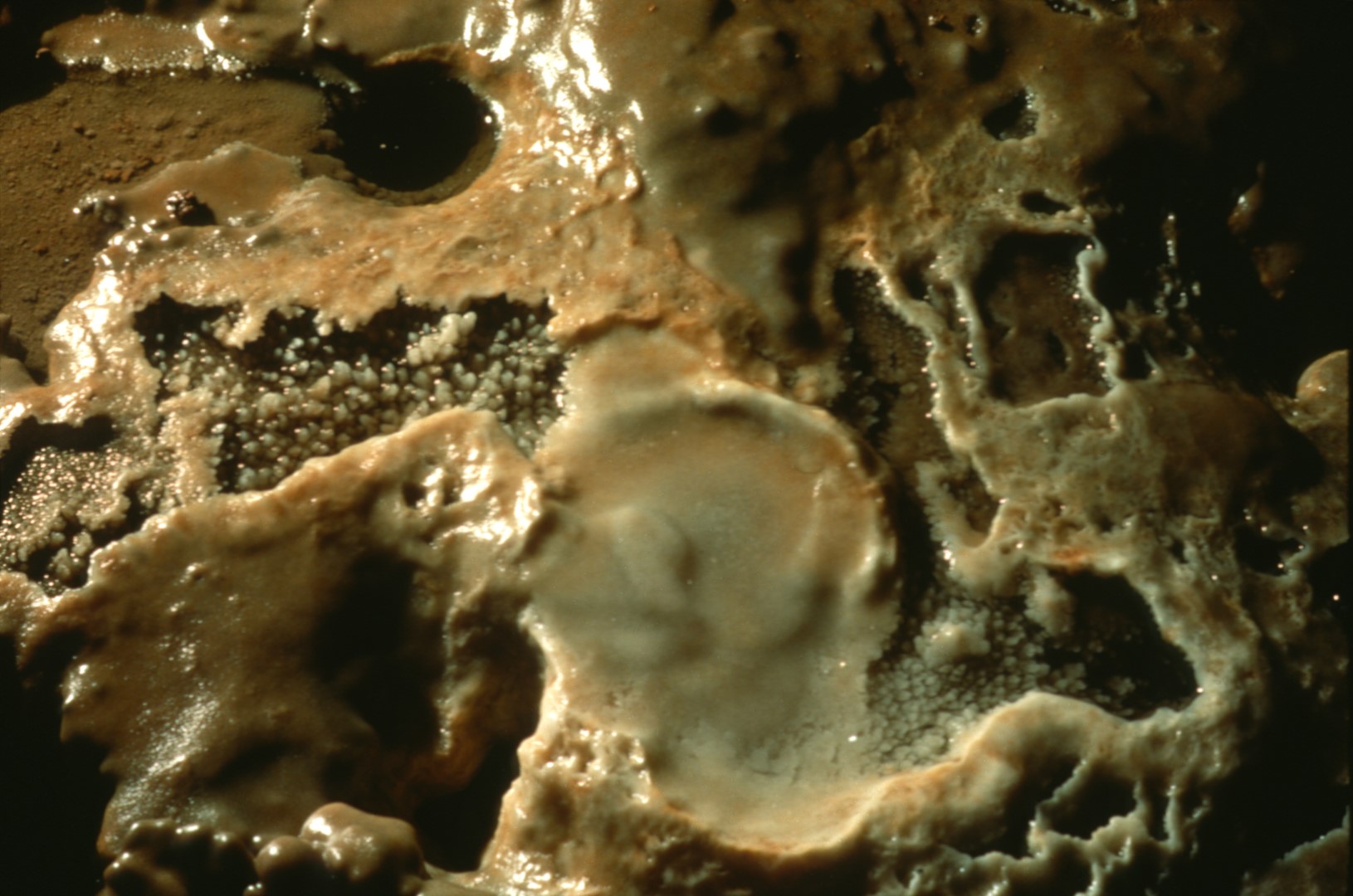 [Speaker Notes: are calcite lined pools ...]
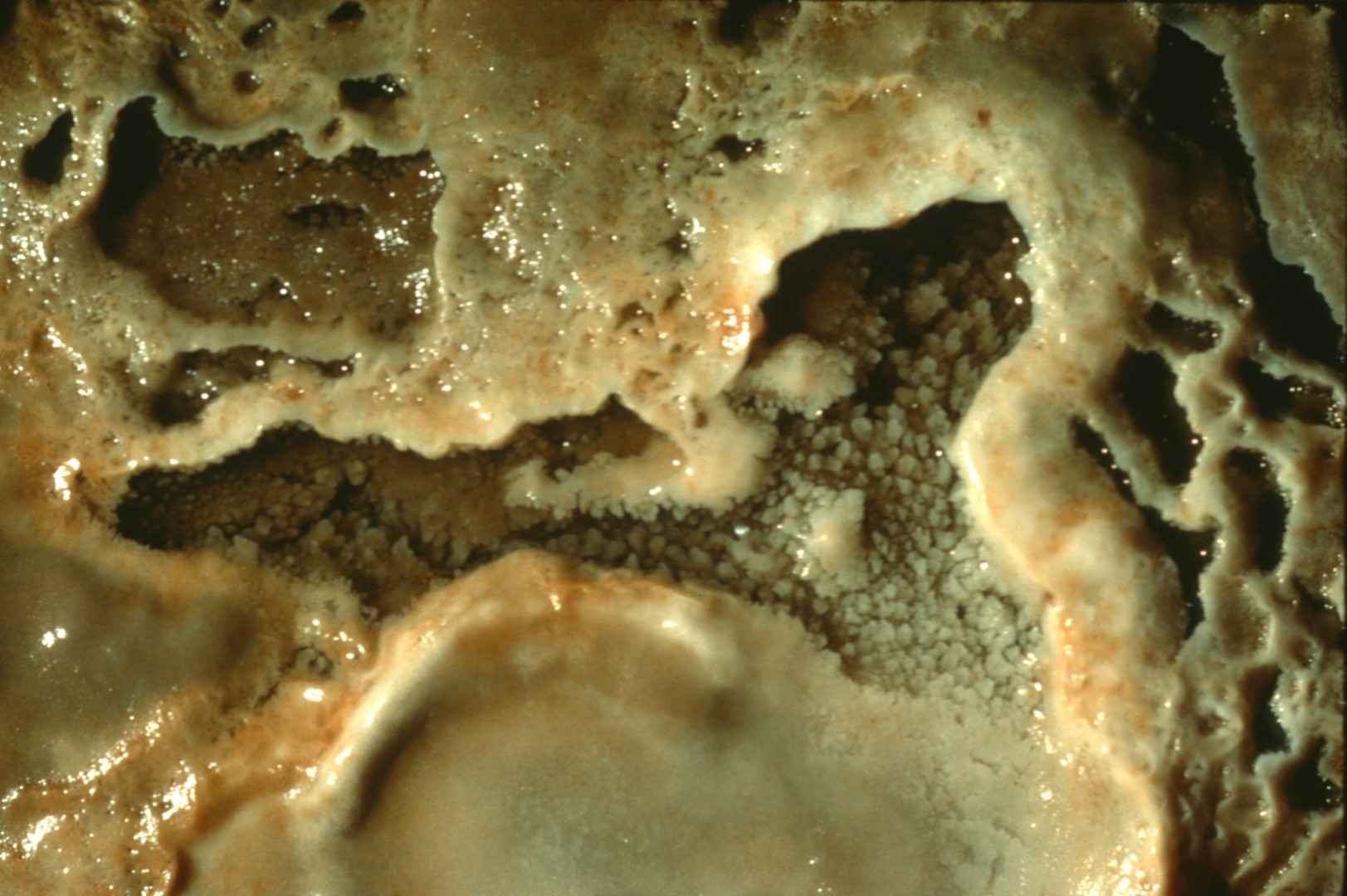 [Speaker Notes: with miniature rimstone dams ...]
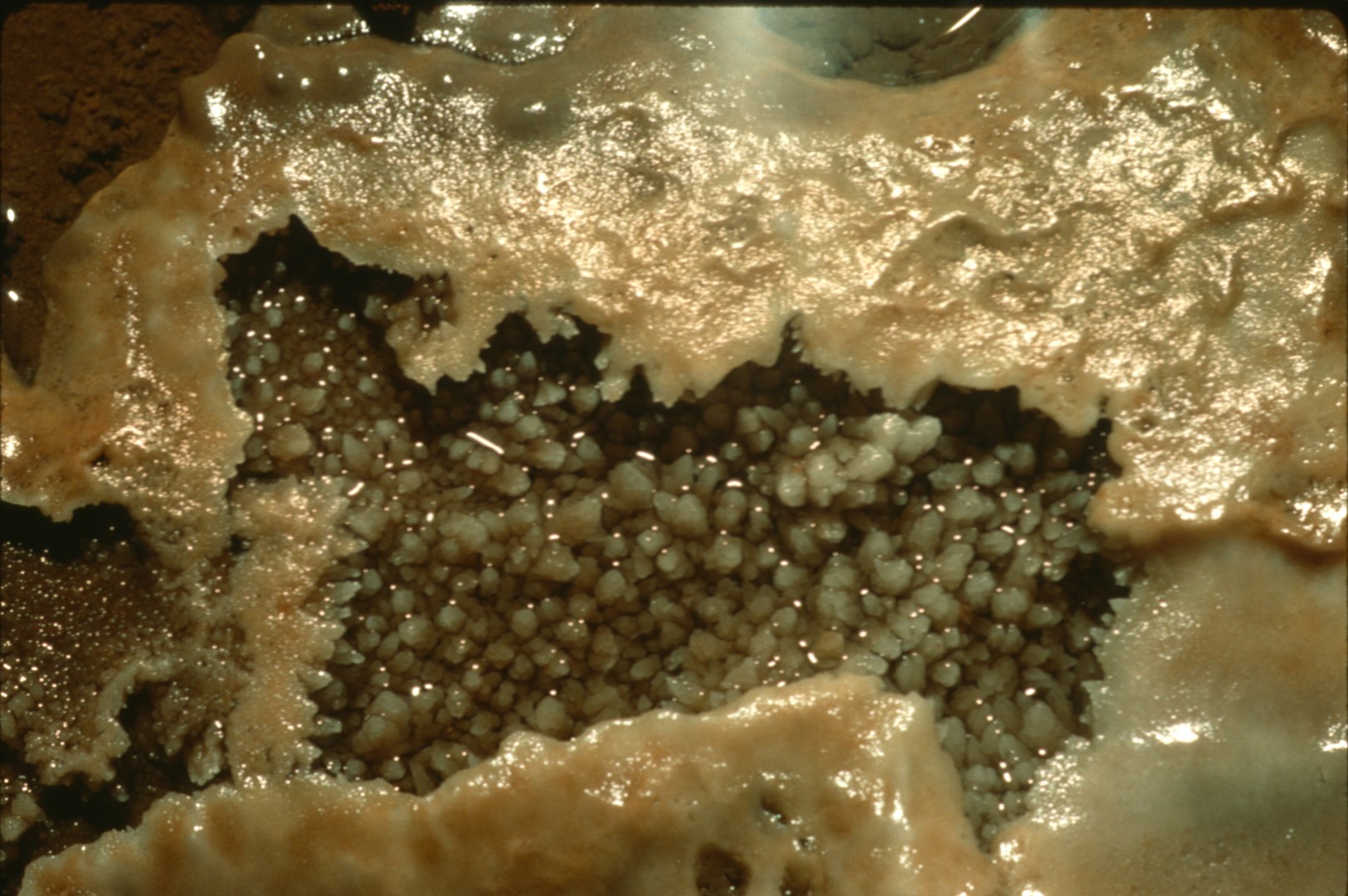 [Speaker Notes: and calcite crystals.]
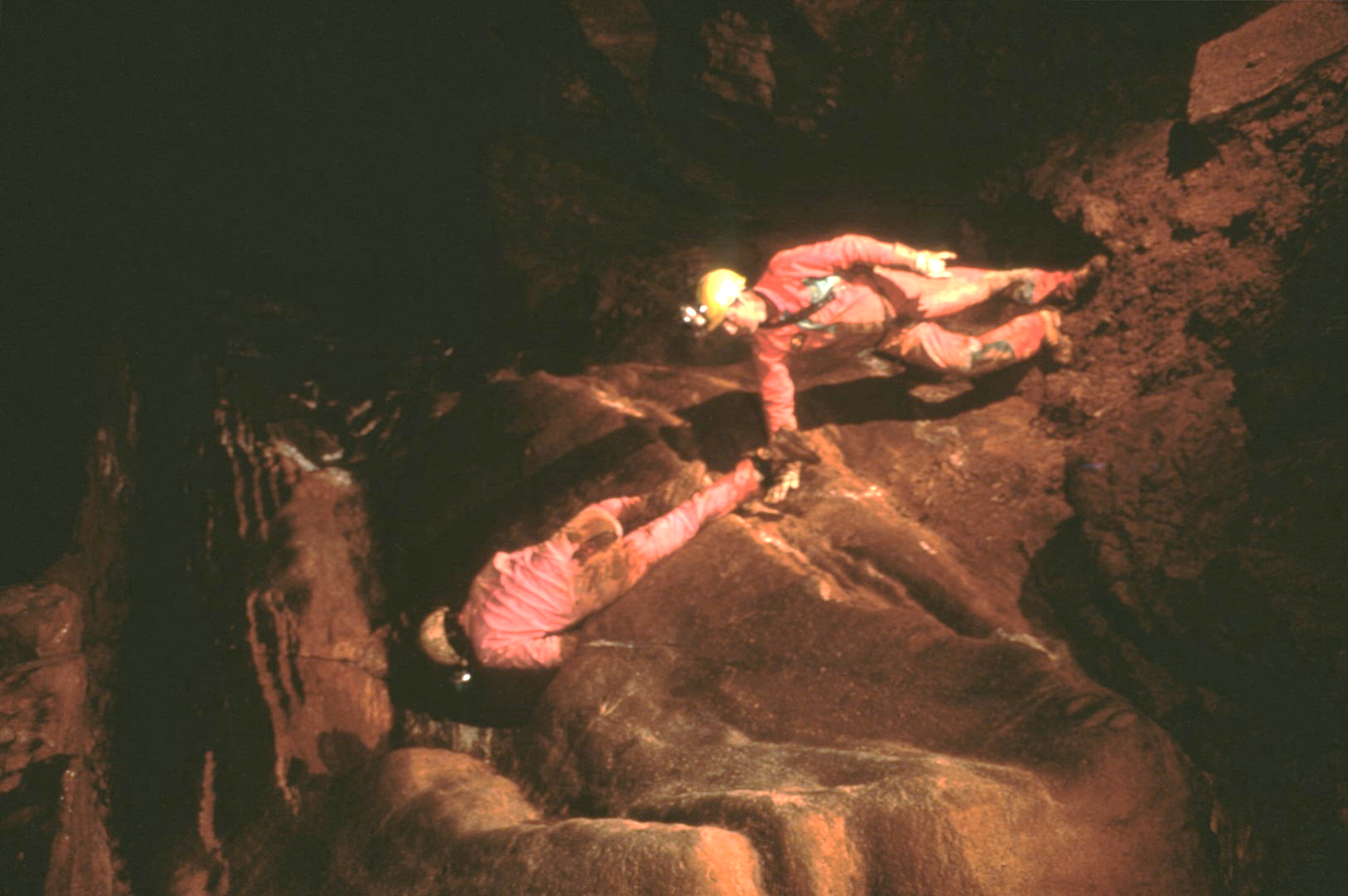 [Speaker Notes: The passage appears to end; except for a hole high on the wall ...]
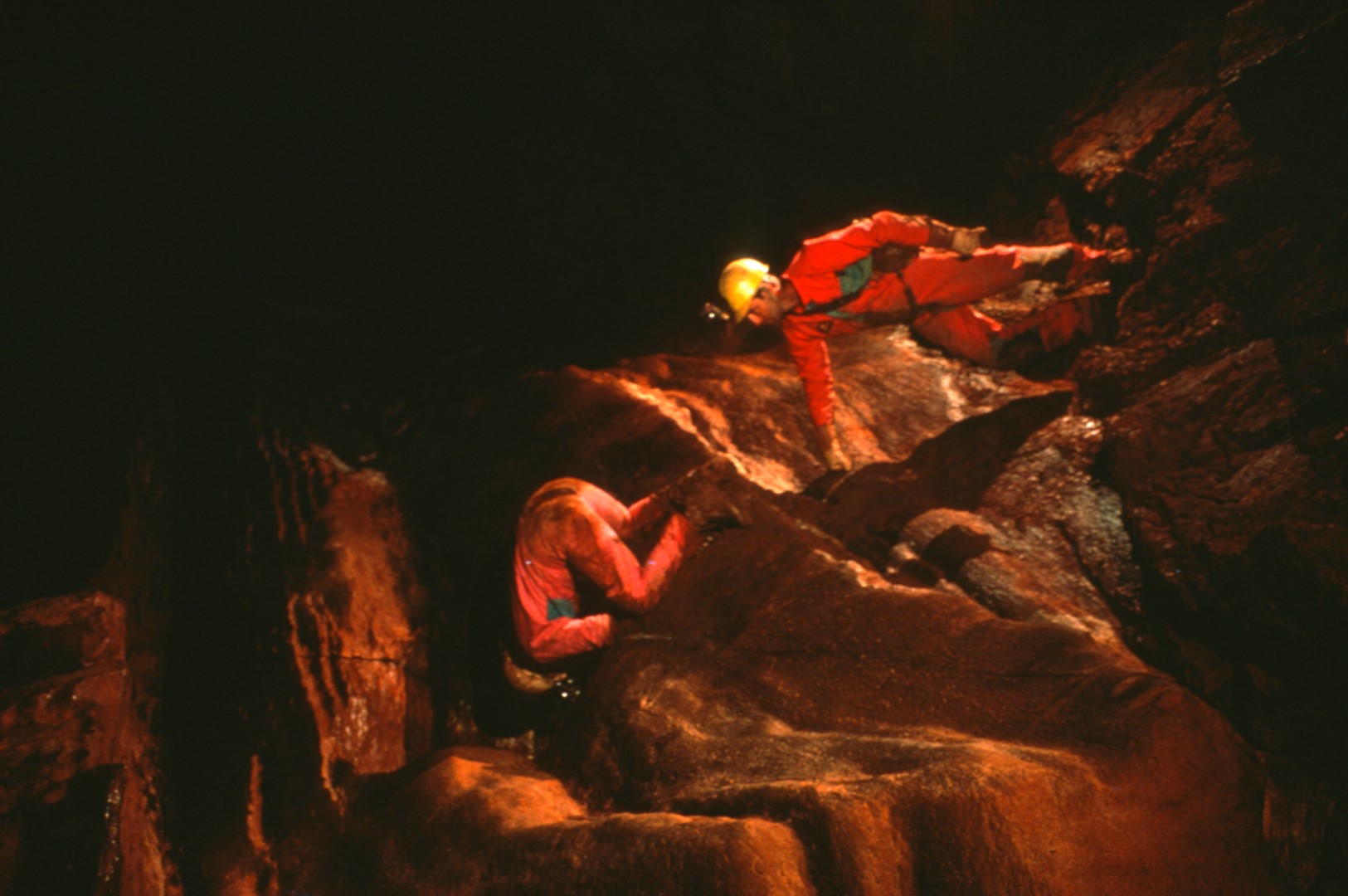 [Speaker Notes: known as the Toilet Bowl. You enter 0n top ...]
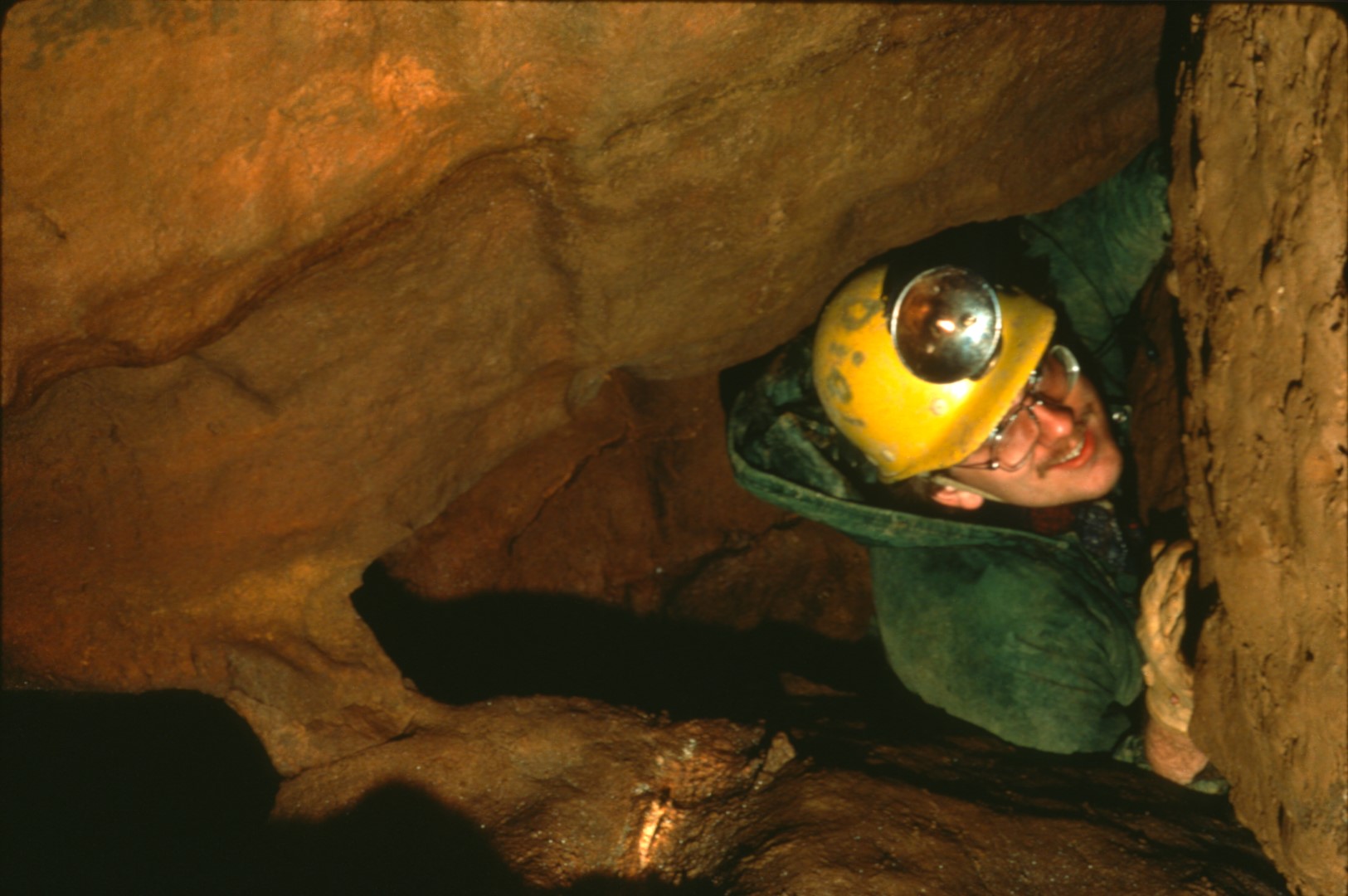 [Speaker Notes: and are flushed out the bottom.]
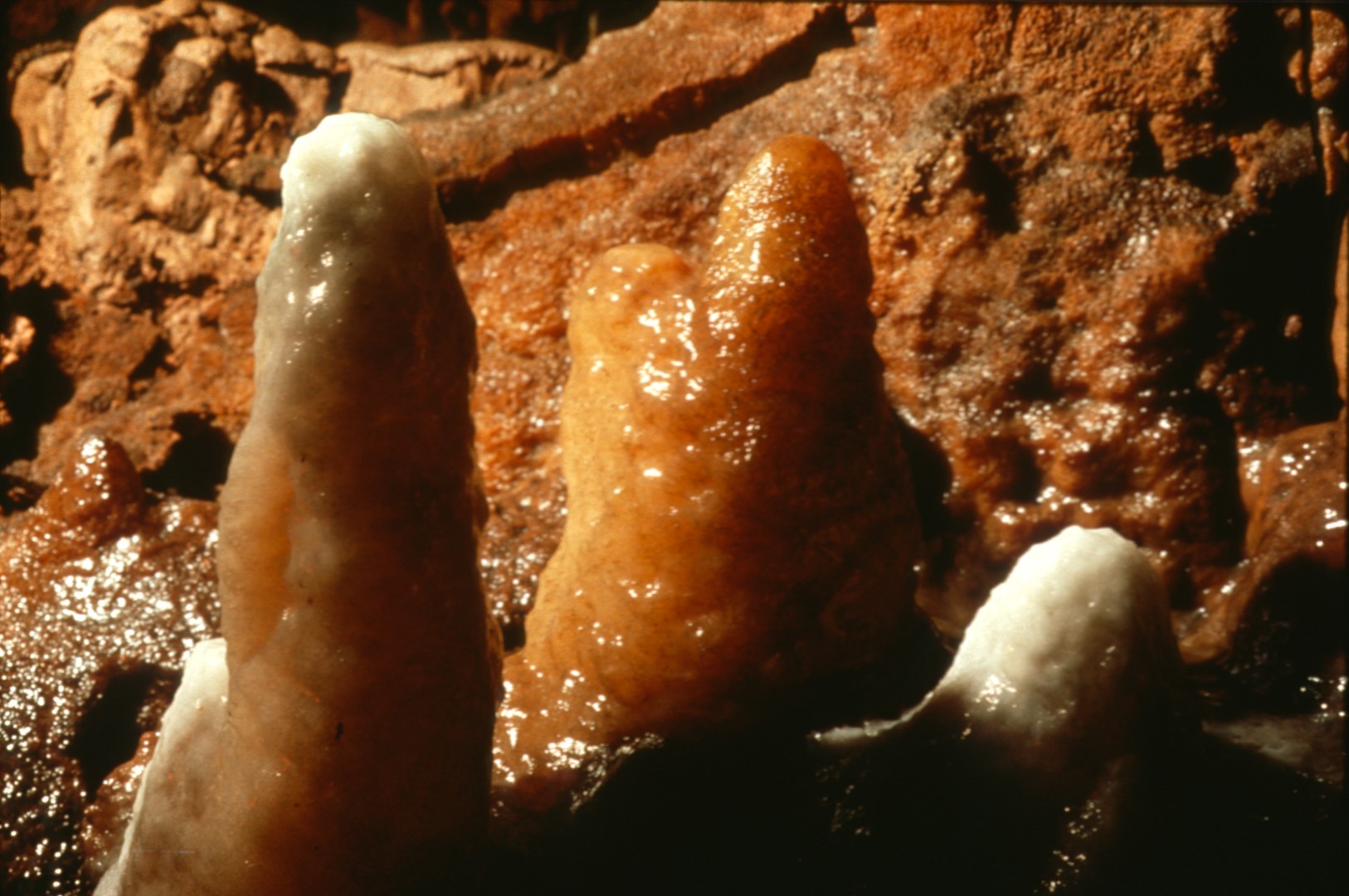 [Speaker Notes: Beyond the Toilet Bowl are colorful stalagmites ...]
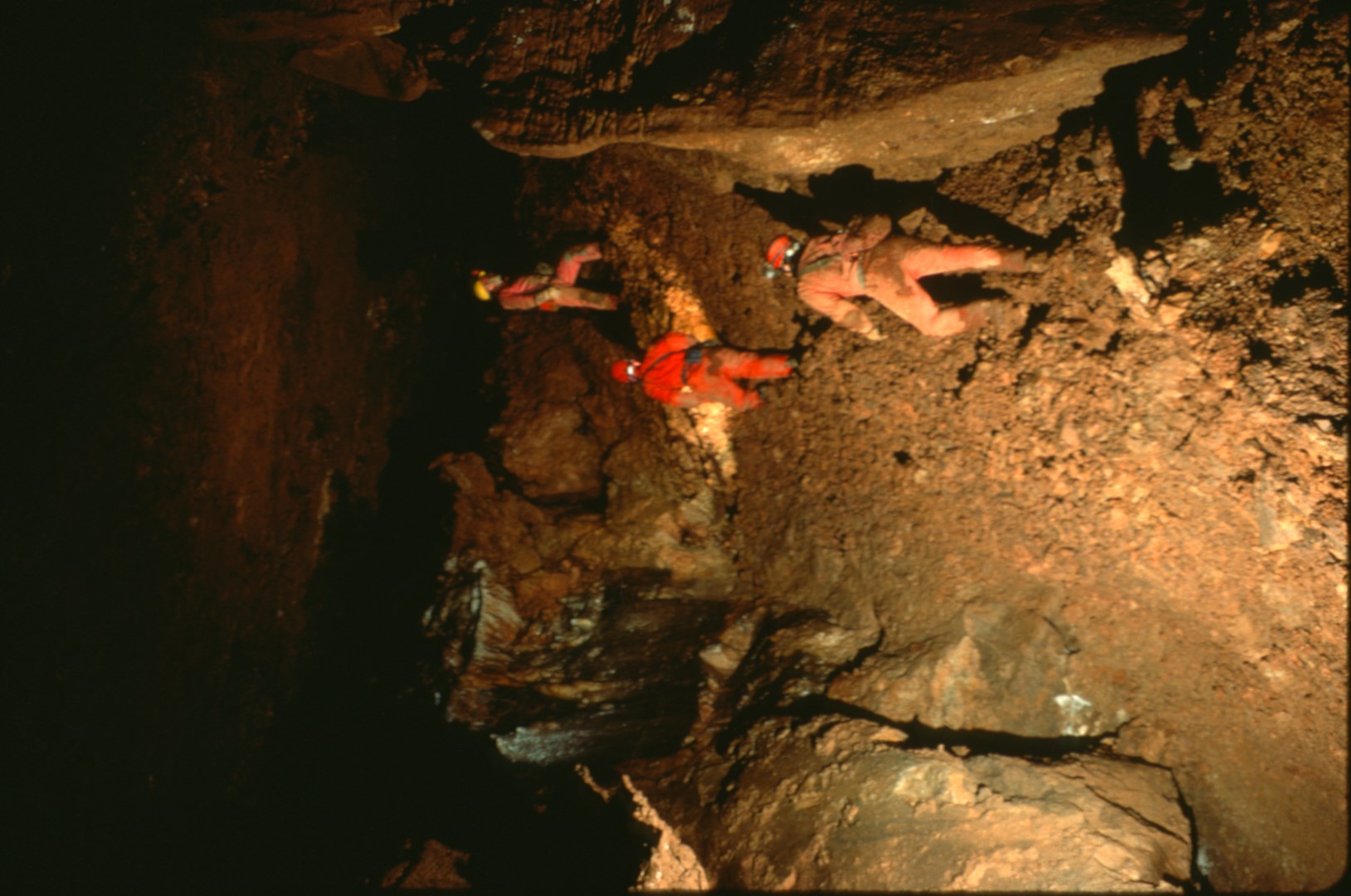 [Speaker Notes: and the climb up Mud Mountain ...]
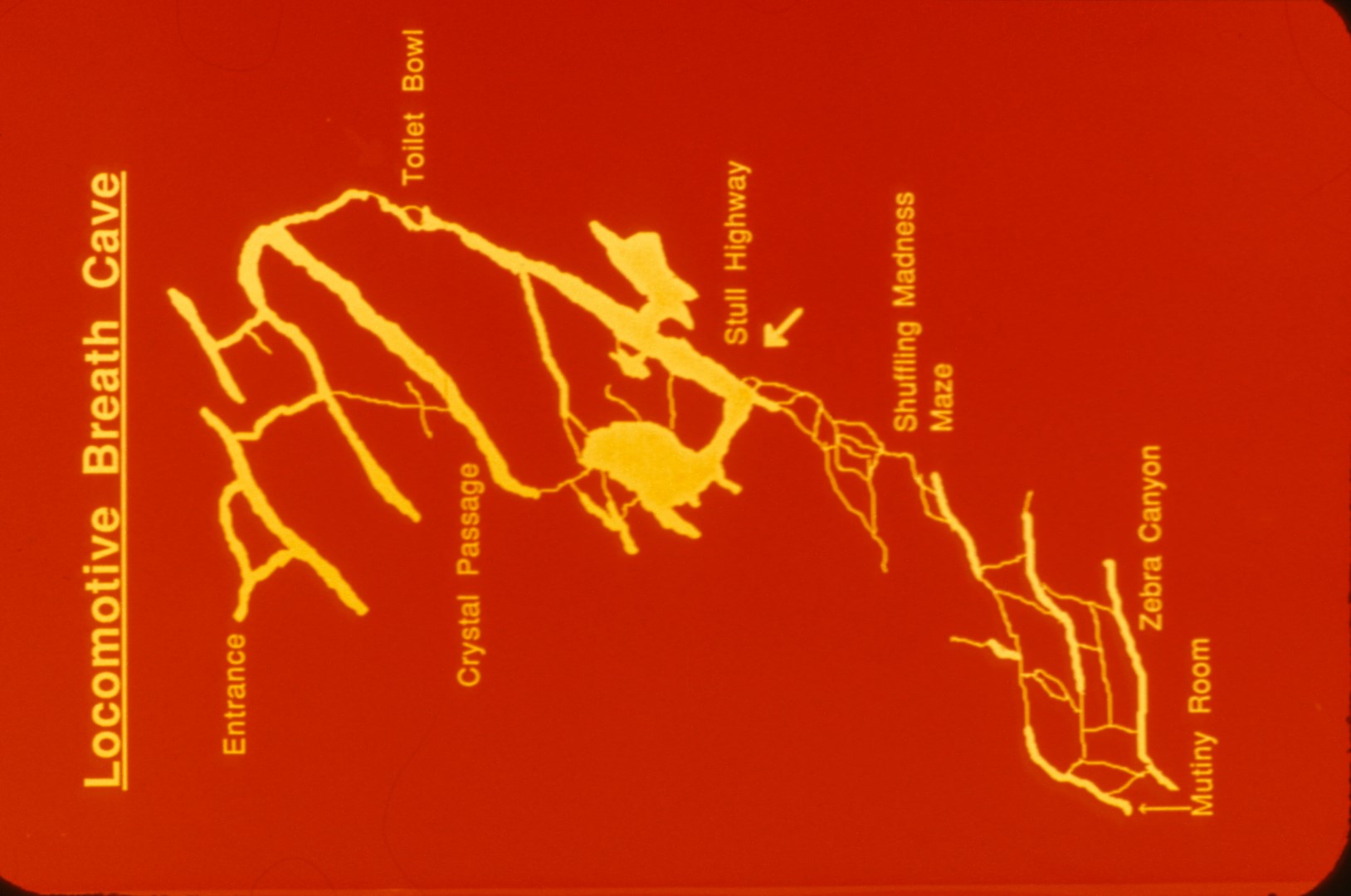 [Speaker Notes: towards Stull Highway.]
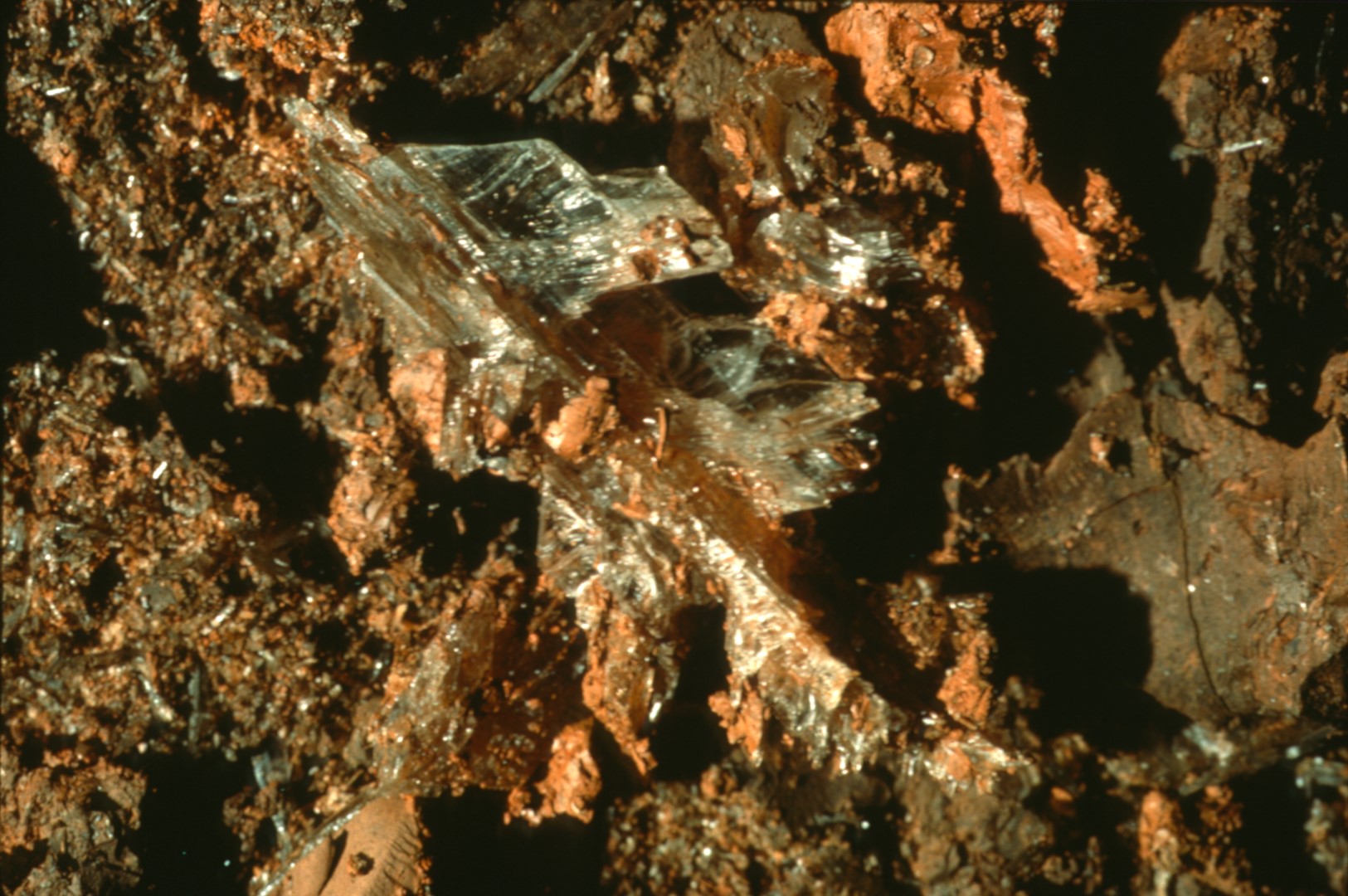 [Speaker Notes: One of the more interesting formations in this section are the gypsum spikes ...]
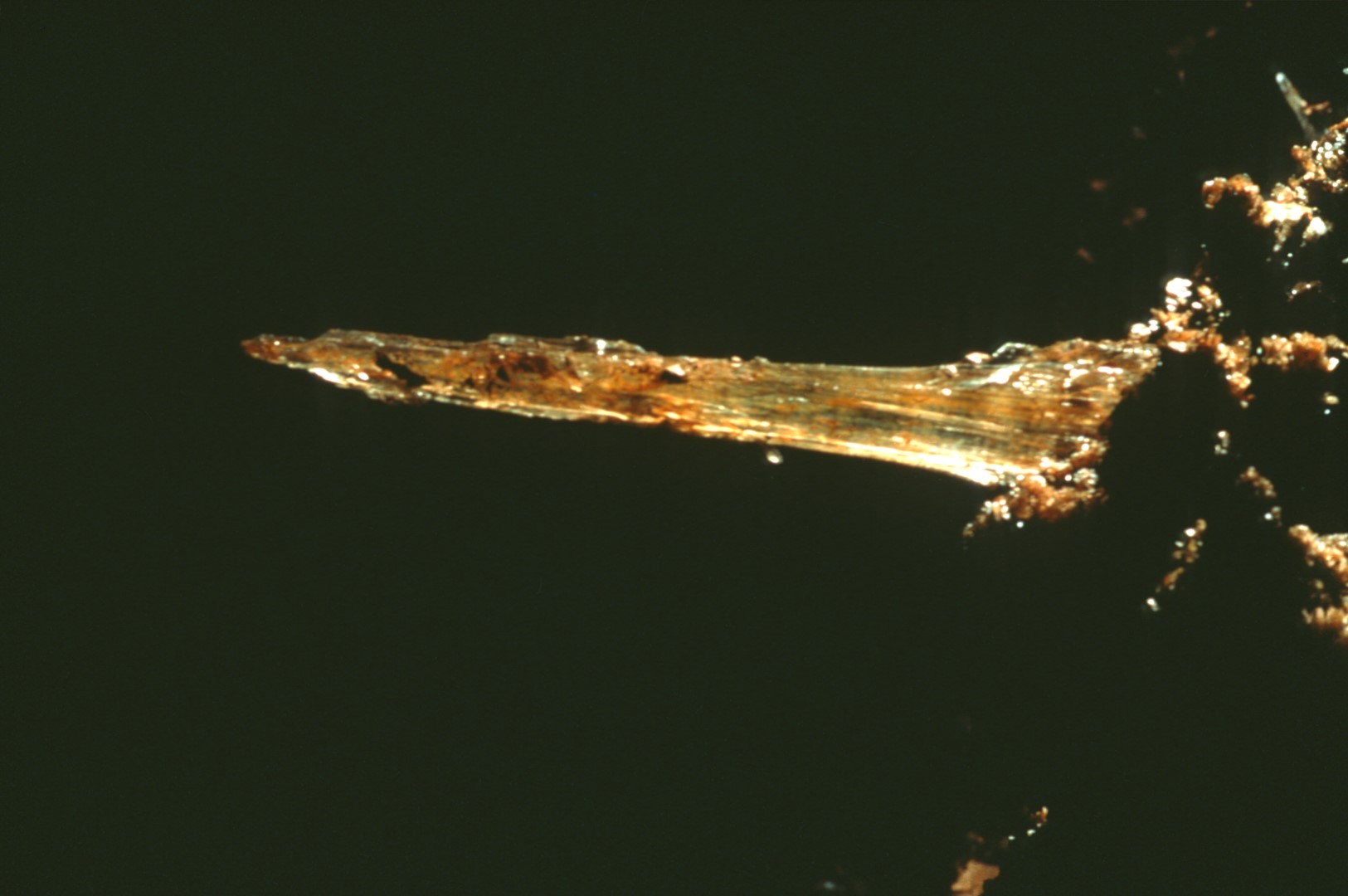 [Speaker Notes: some of which are six inches long.]
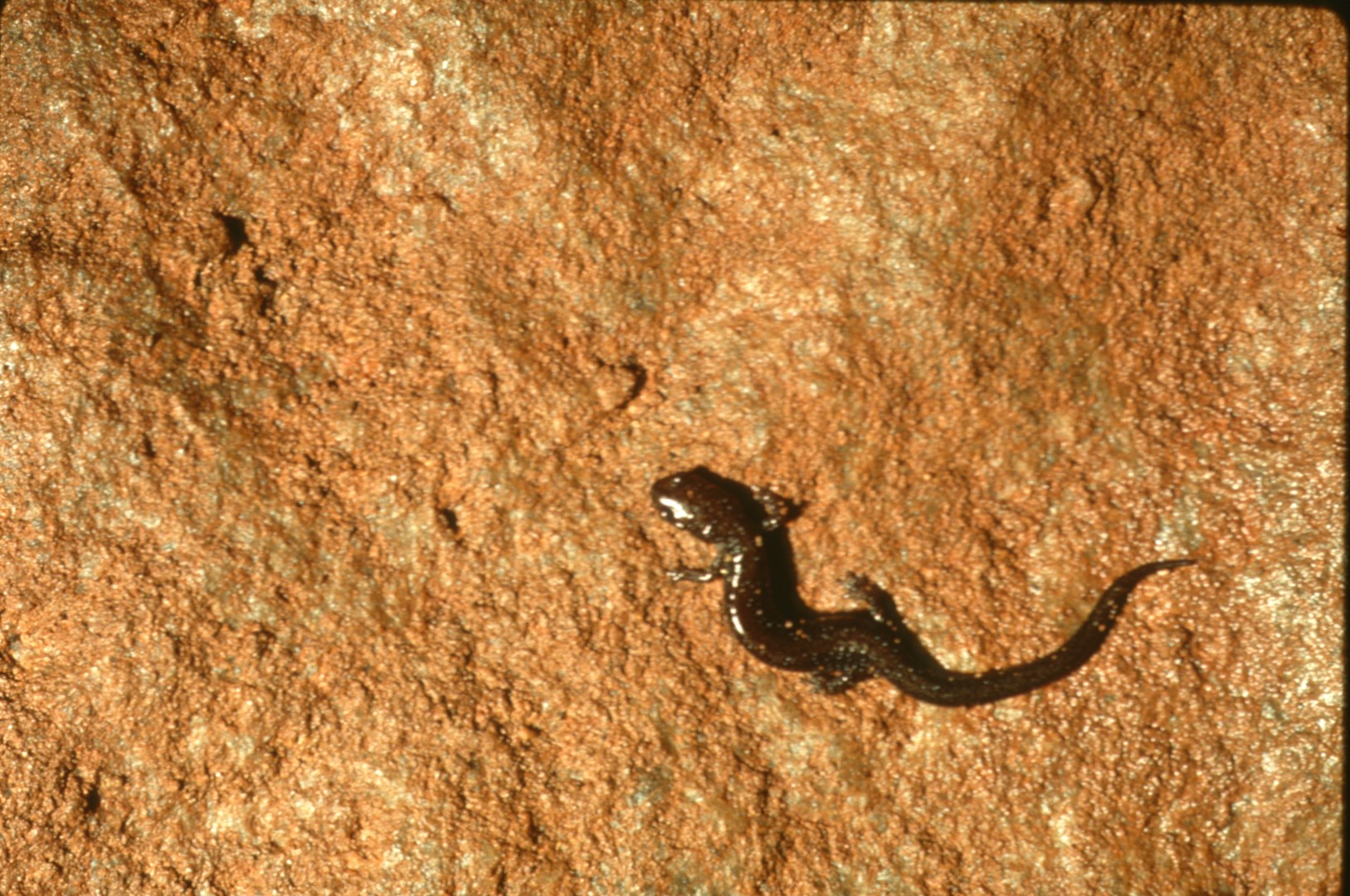 [Speaker Notes: One wall of the passage is covered by numerous small salamanders.]
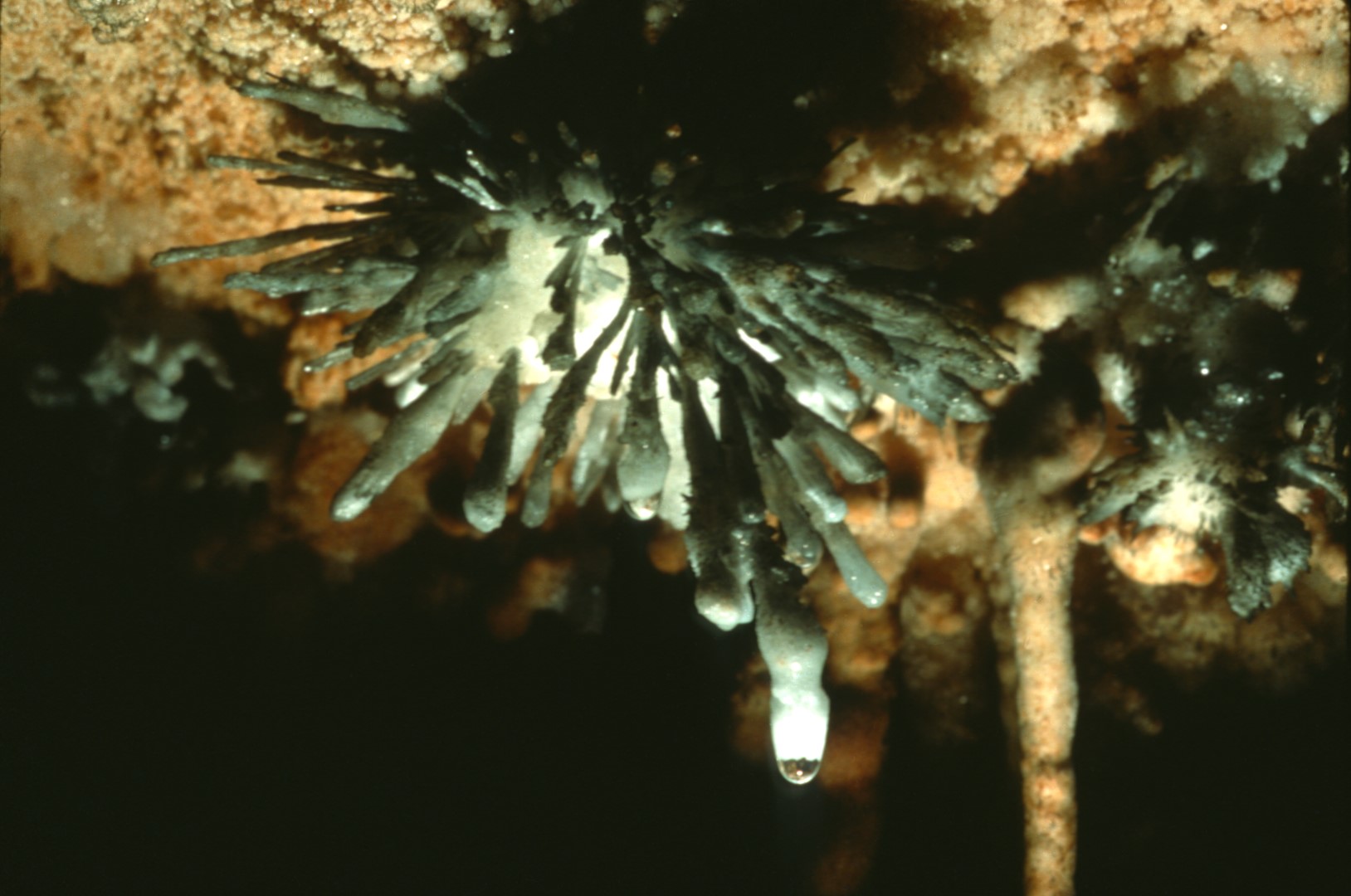 [Speaker Notes: Just to the west is Long Shot Alley with its anthodites ...]
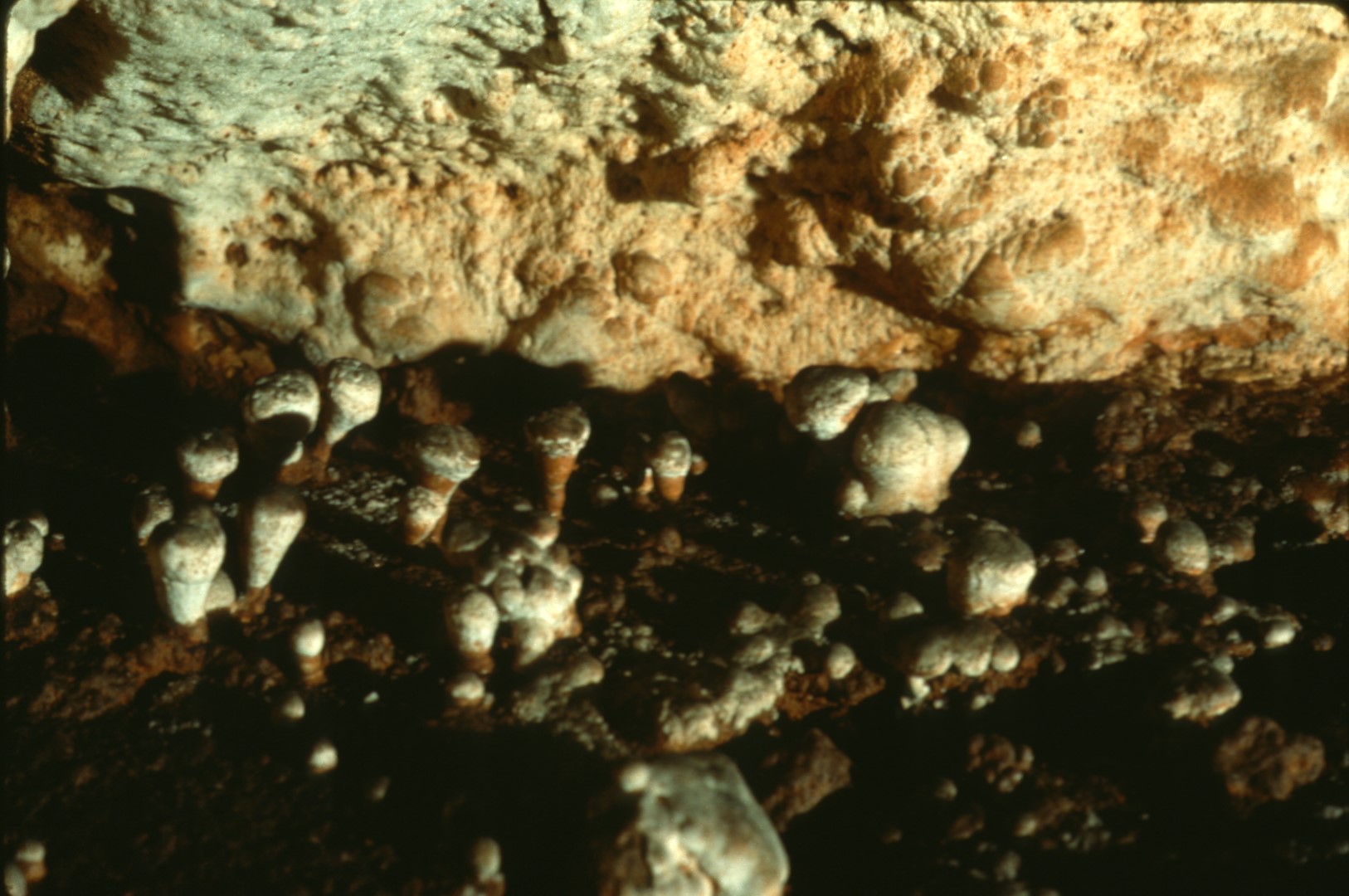 [Speaker Notes: peculiar floor popcorn, ...]
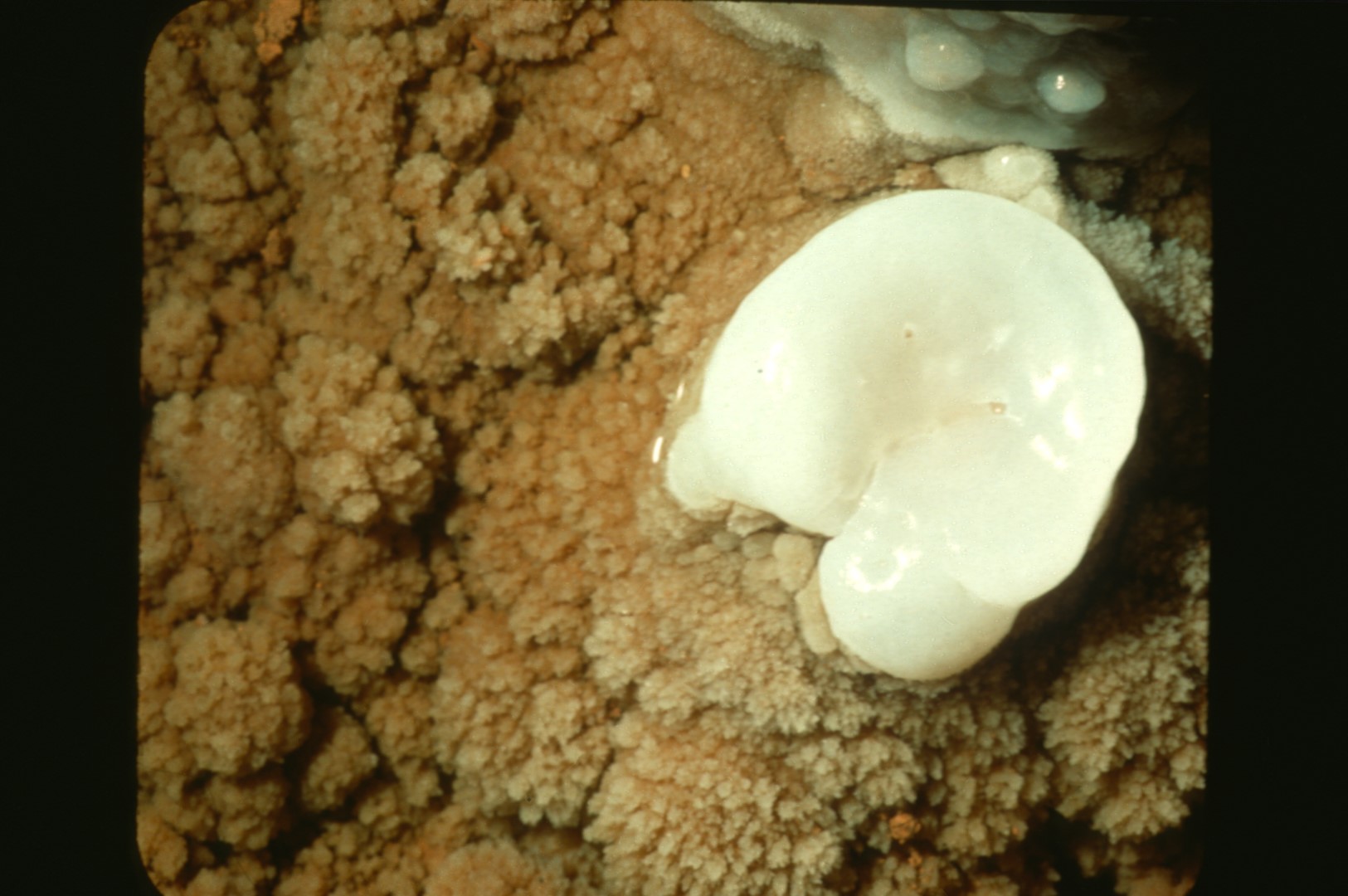 [Speaker Notes: calcite lily pads,]
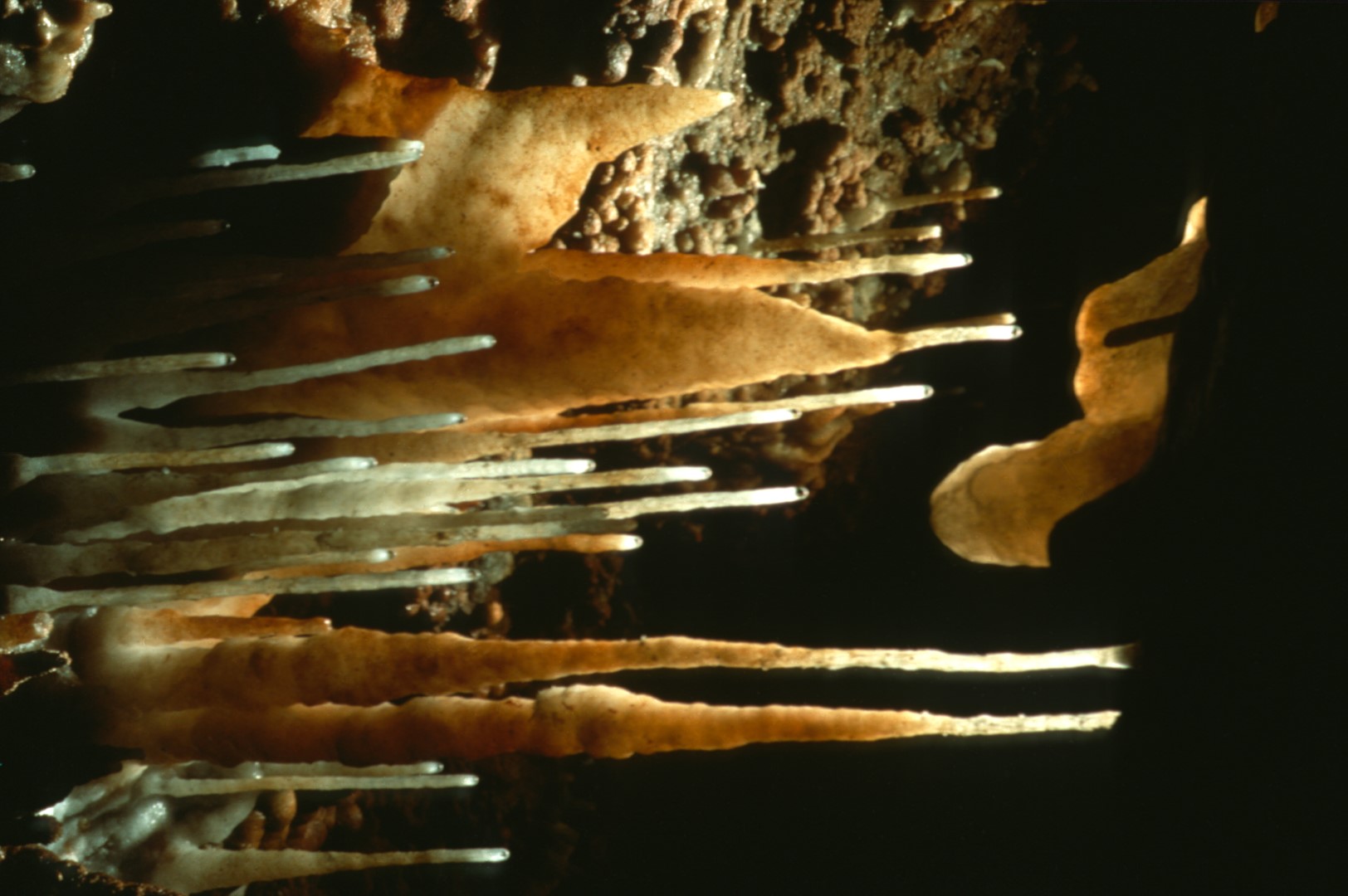 [Speaker Notes: and soda straws.]
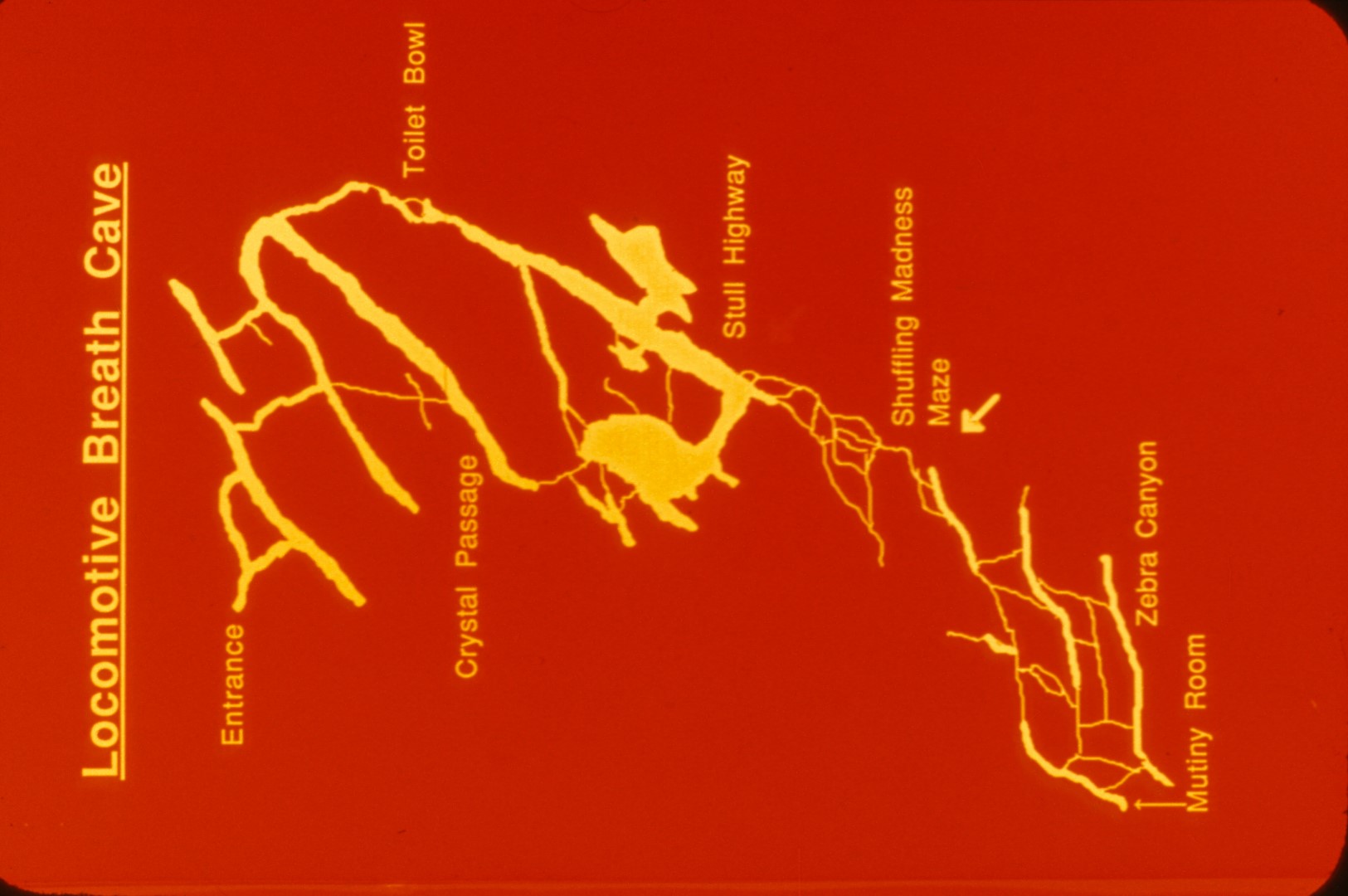 [Speaker Notes: As we enter Shuffling Madness Maze ...]
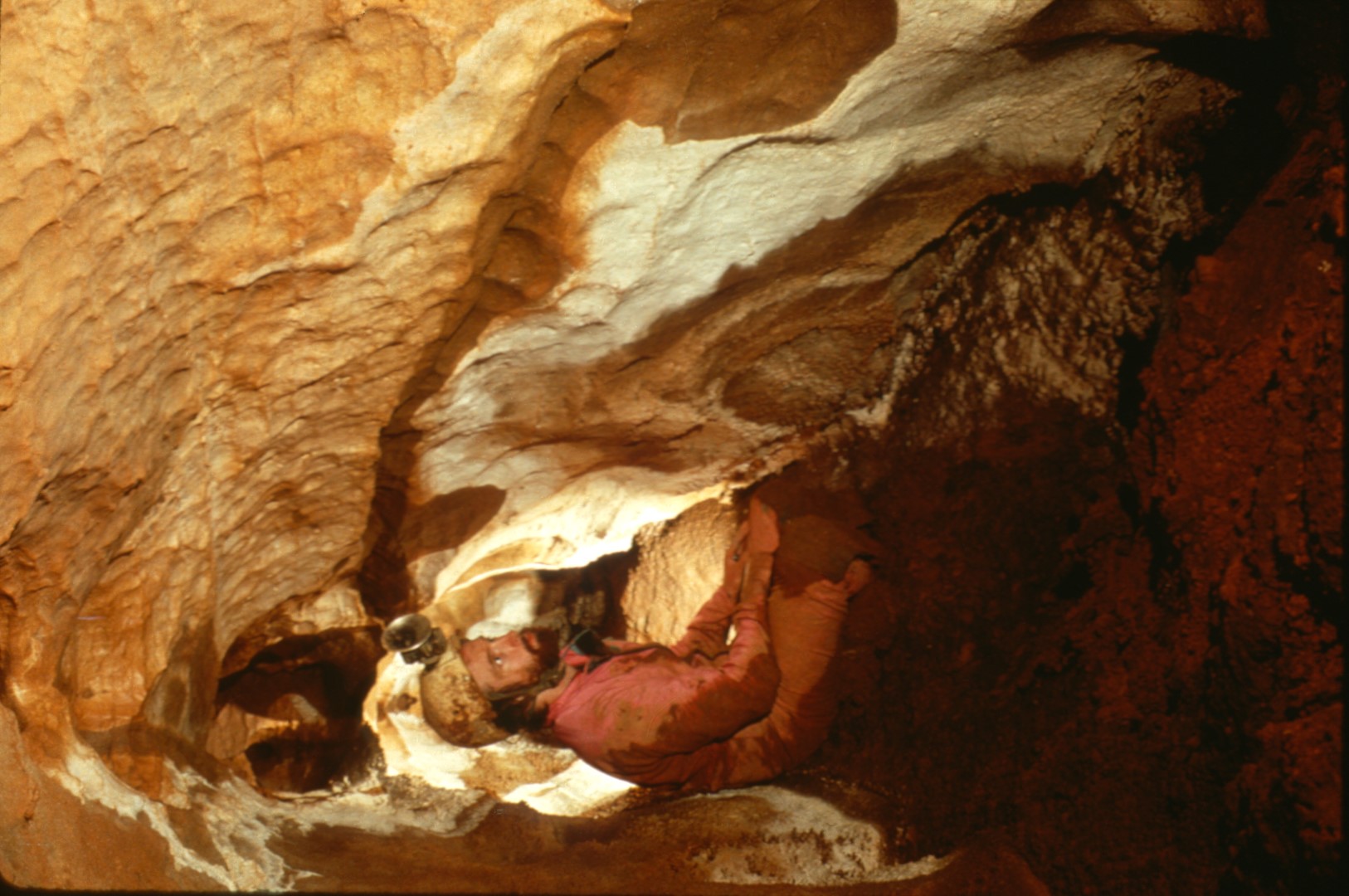 [Speaker Notes: the walls are lined with aragonite, ...]
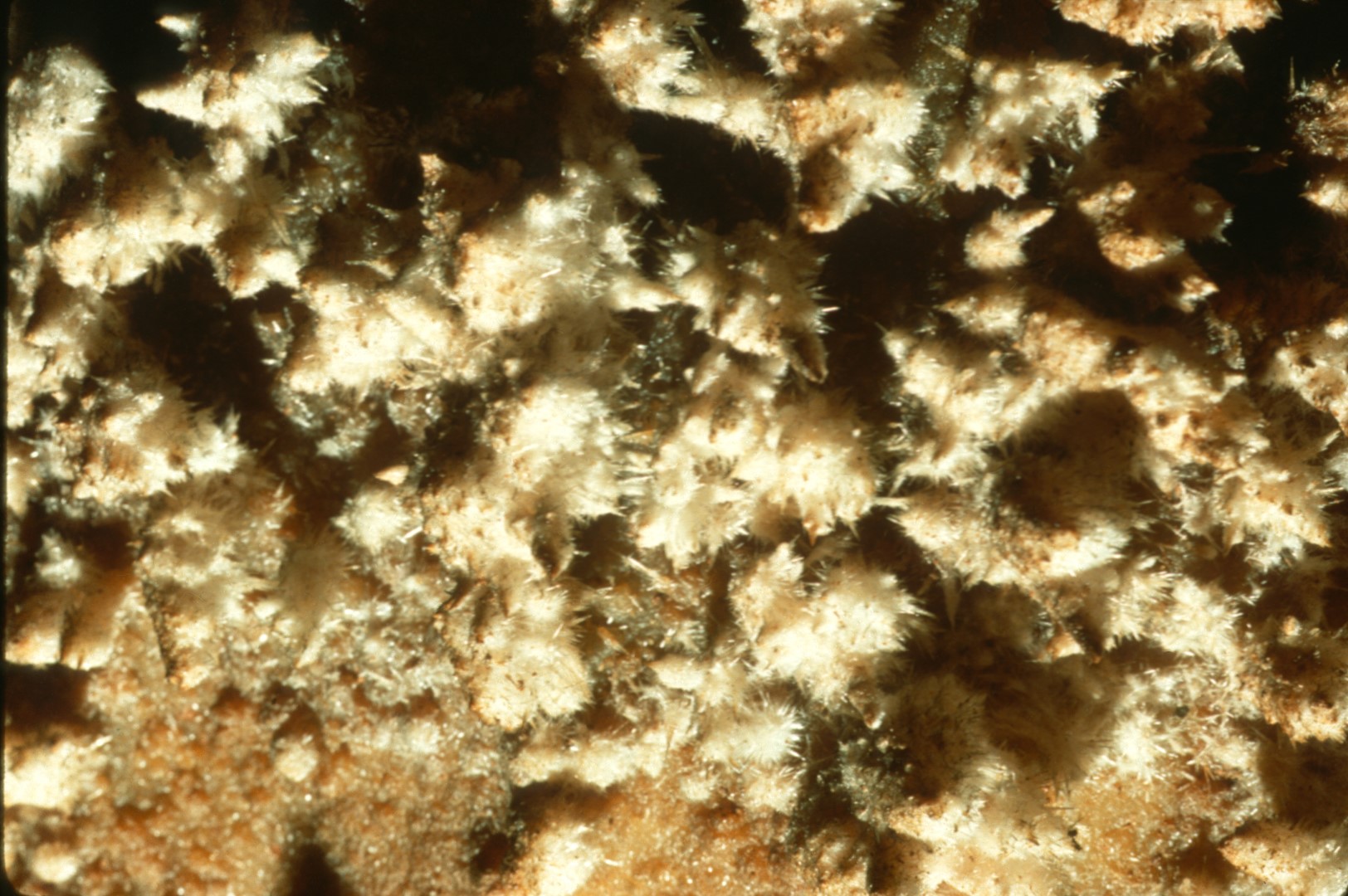 [Speaker Notes: which covers much of the passage in the area.]
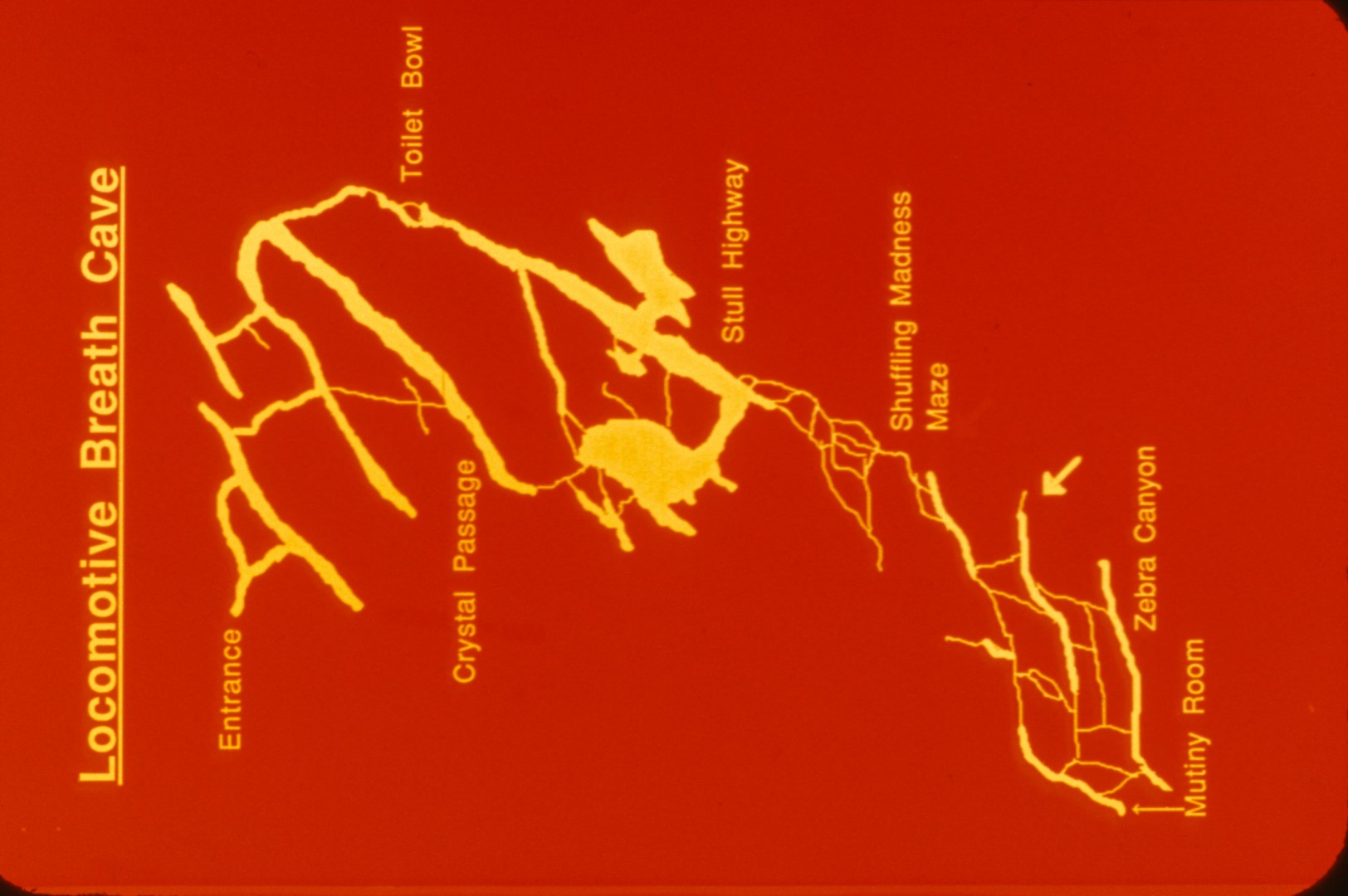 [Speaker Notes: The lower end of the maze ...]
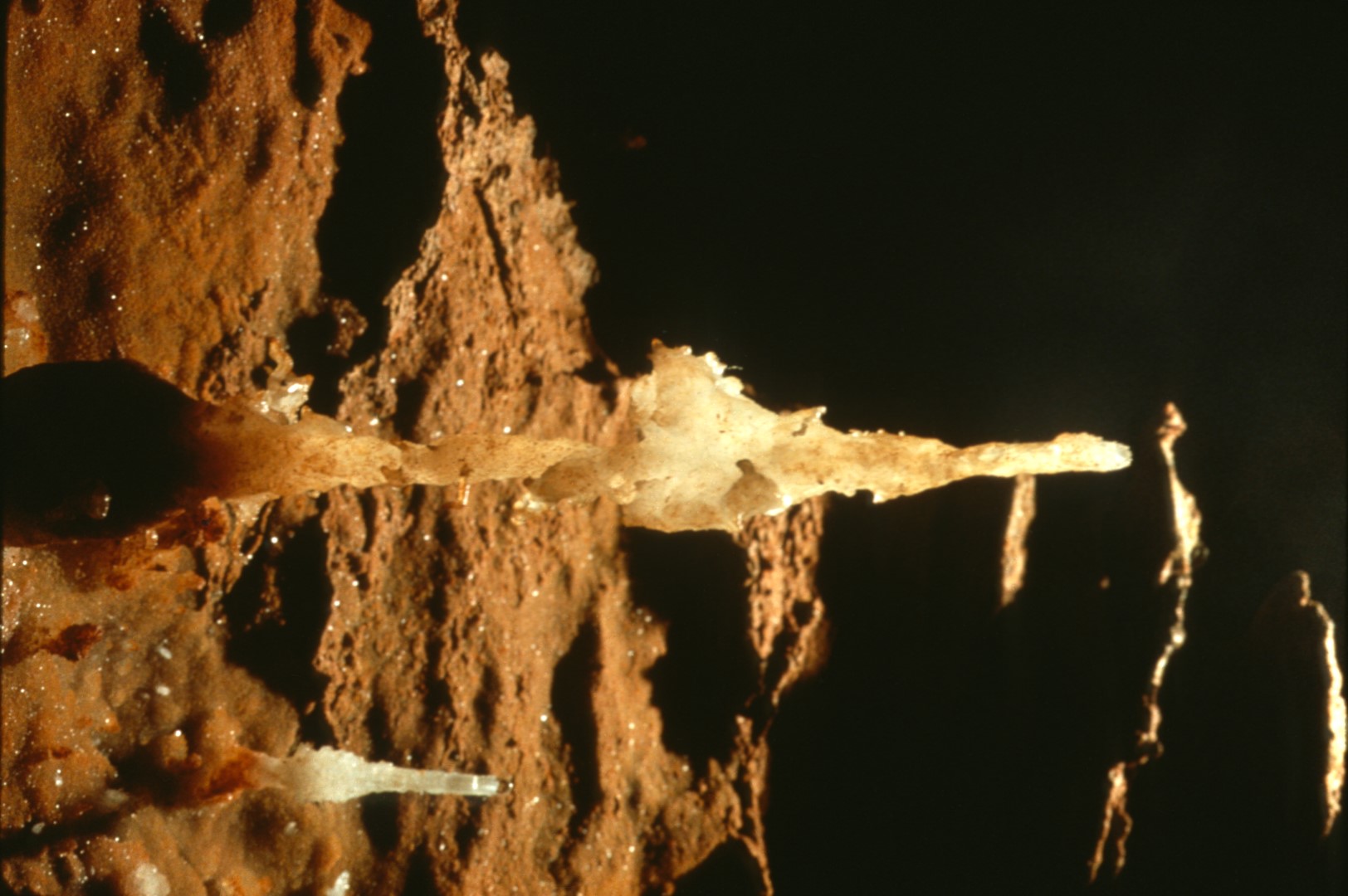 [Speaker Notes: contains several nice helictites like this ...]
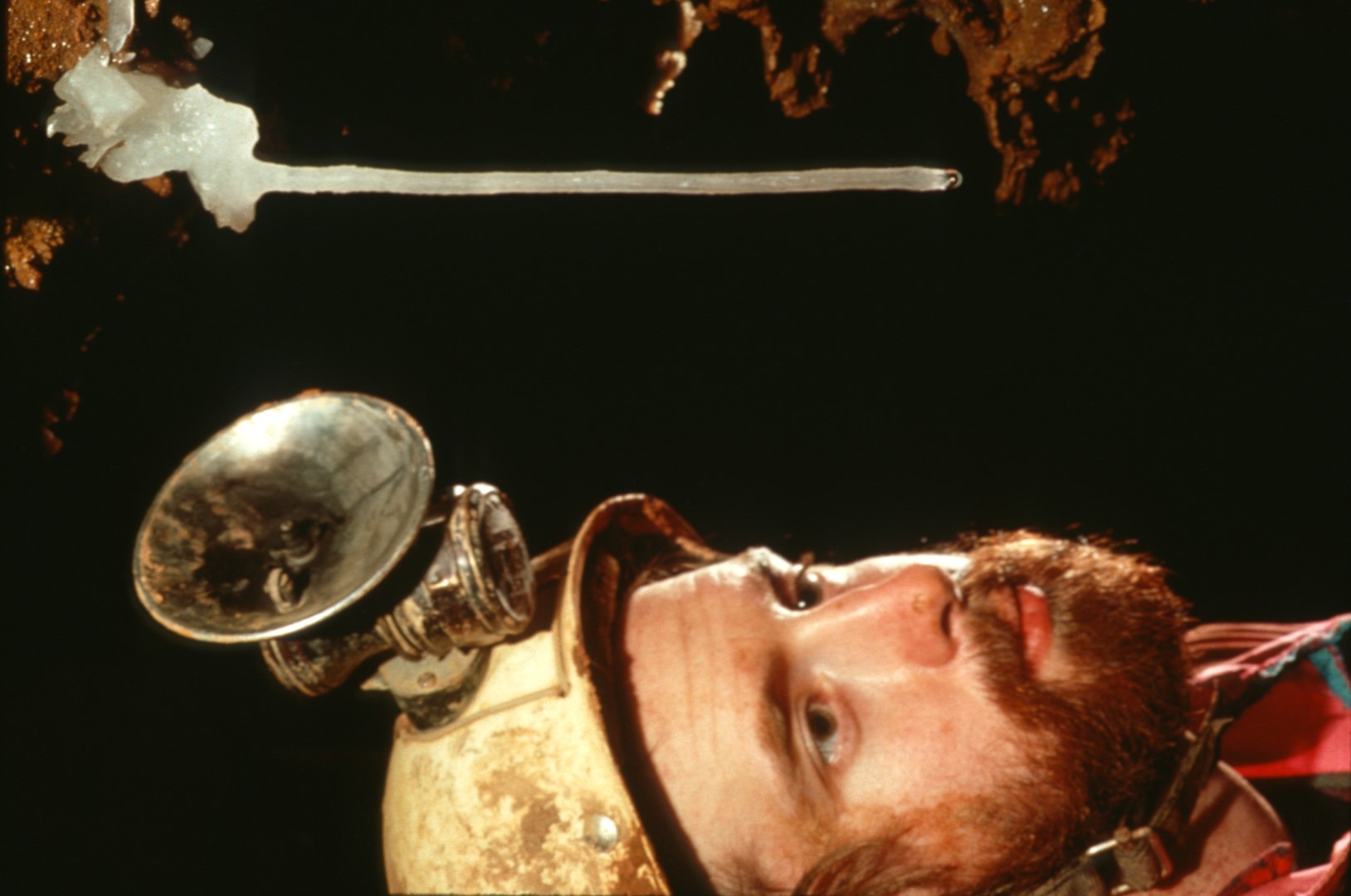 [Speaker Notes: and this …]
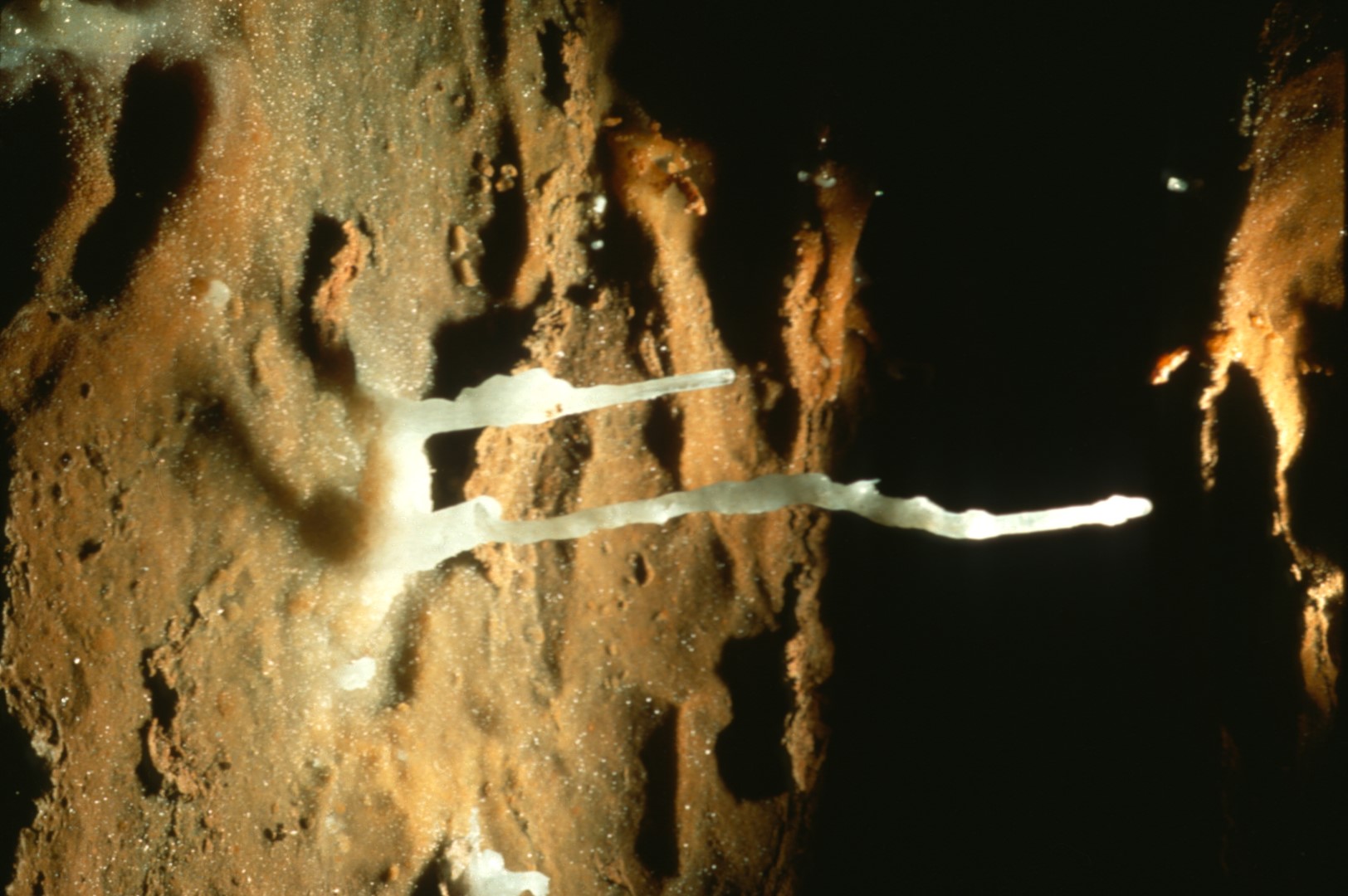 [Speaker Notes: including the Nixon Formation, a crooked soda straw.]
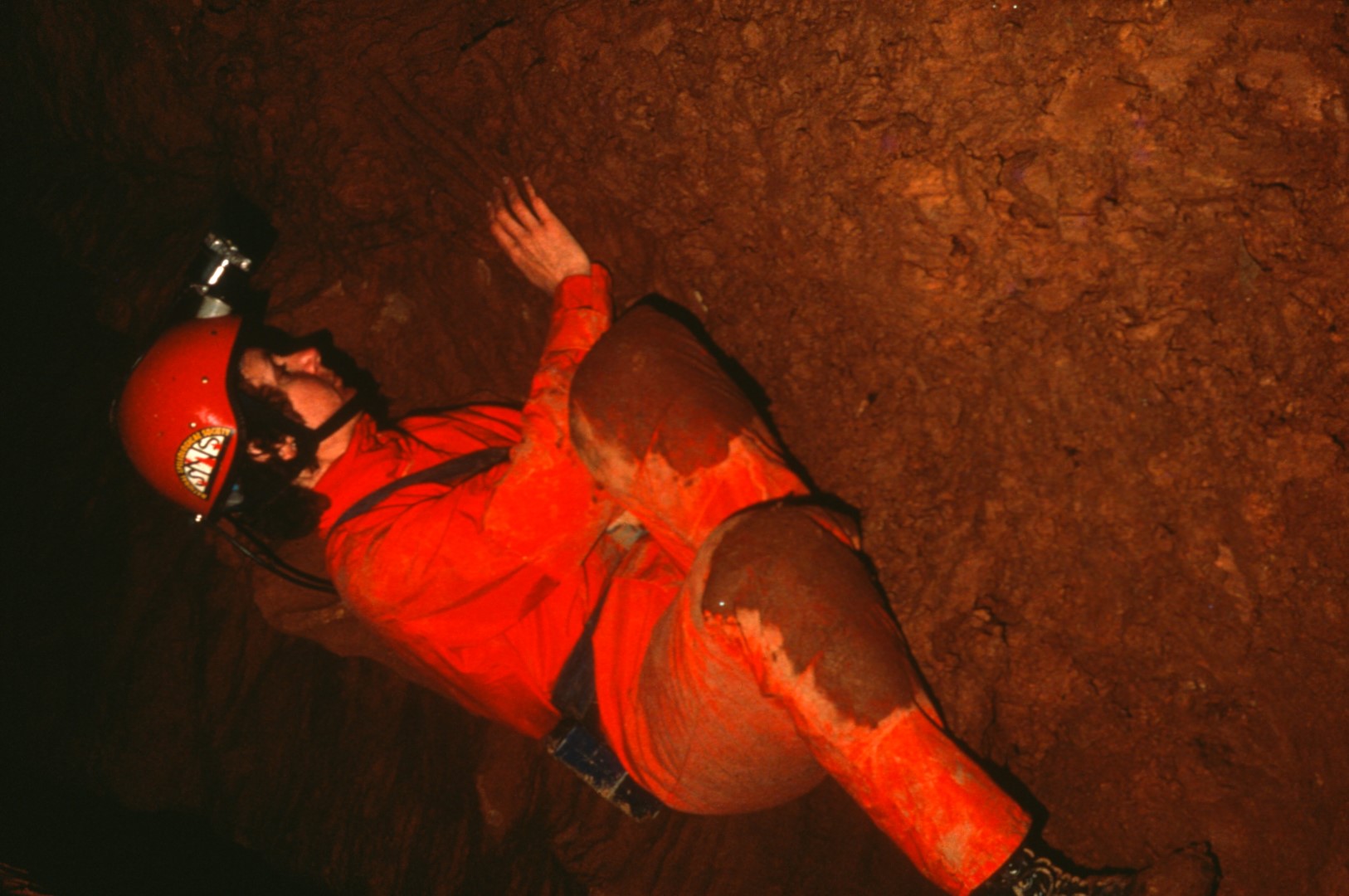 [Speaker Notes: In the mud high up along one wall ...]
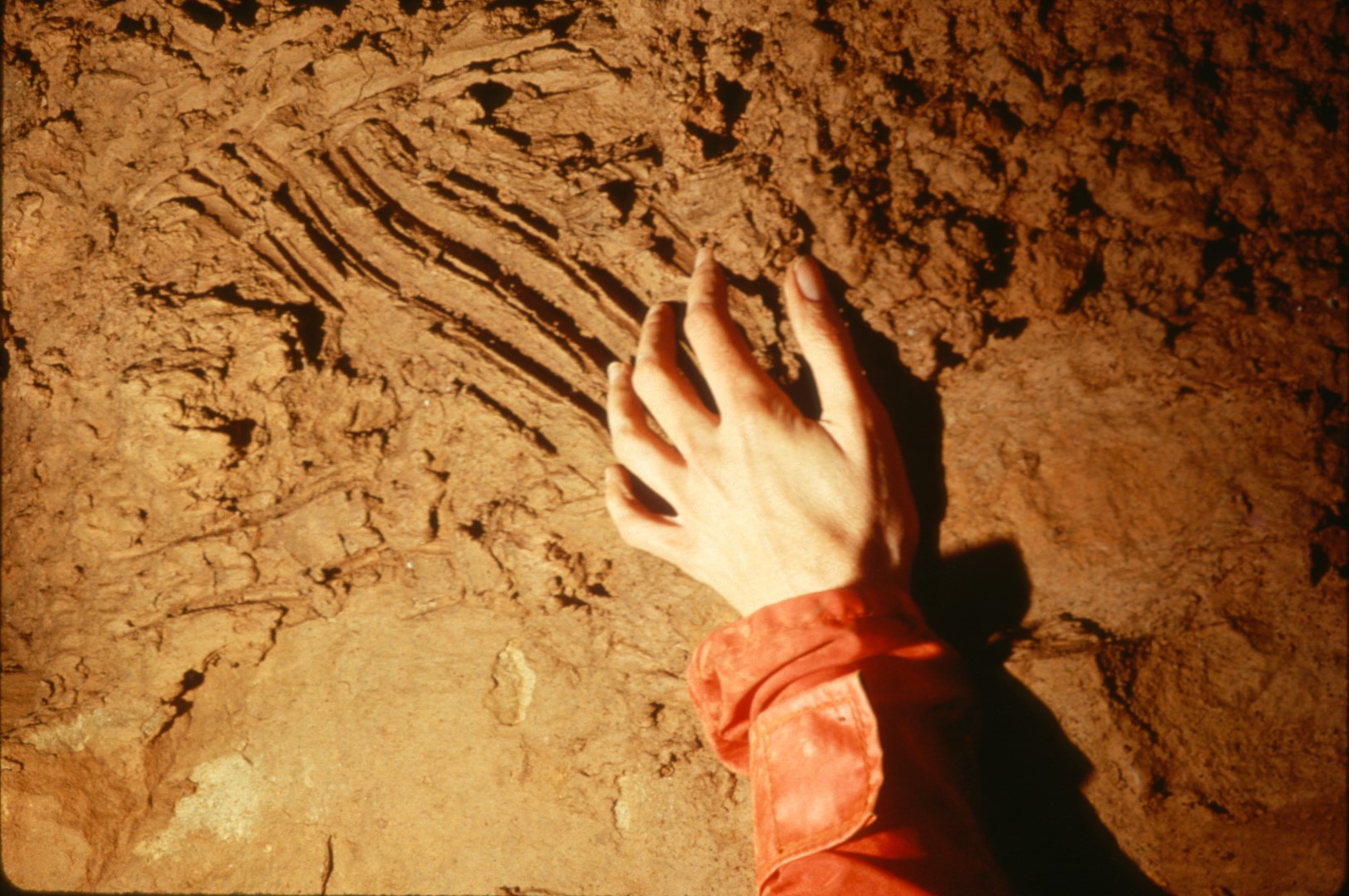 [Speaker Notes: are a series of scratch marks perhaps made by a bear.]
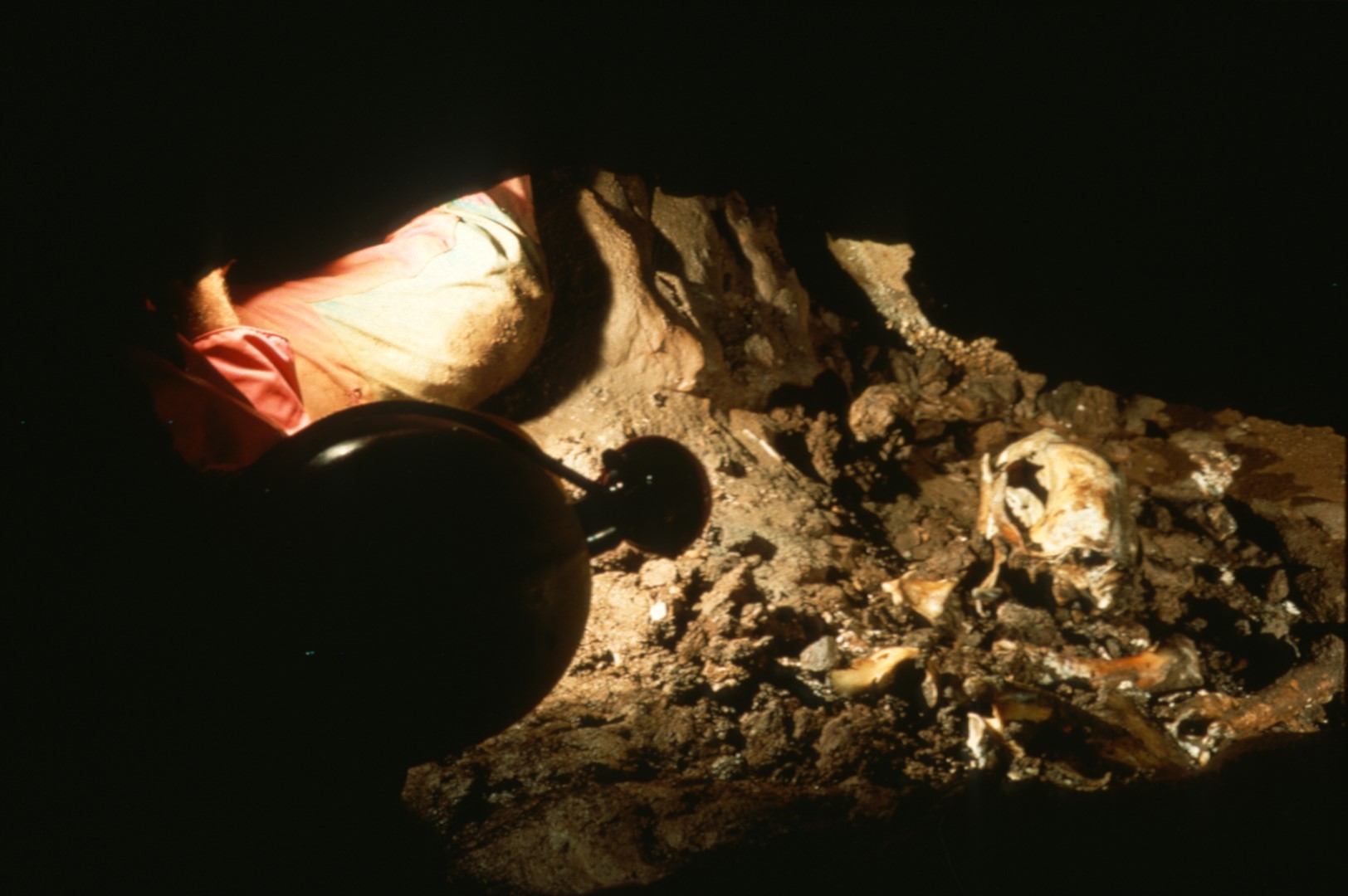 [Speaker Notes: Three hundred feet farther into the cave is a collection of bear bones most likely Pleistocene in age.]
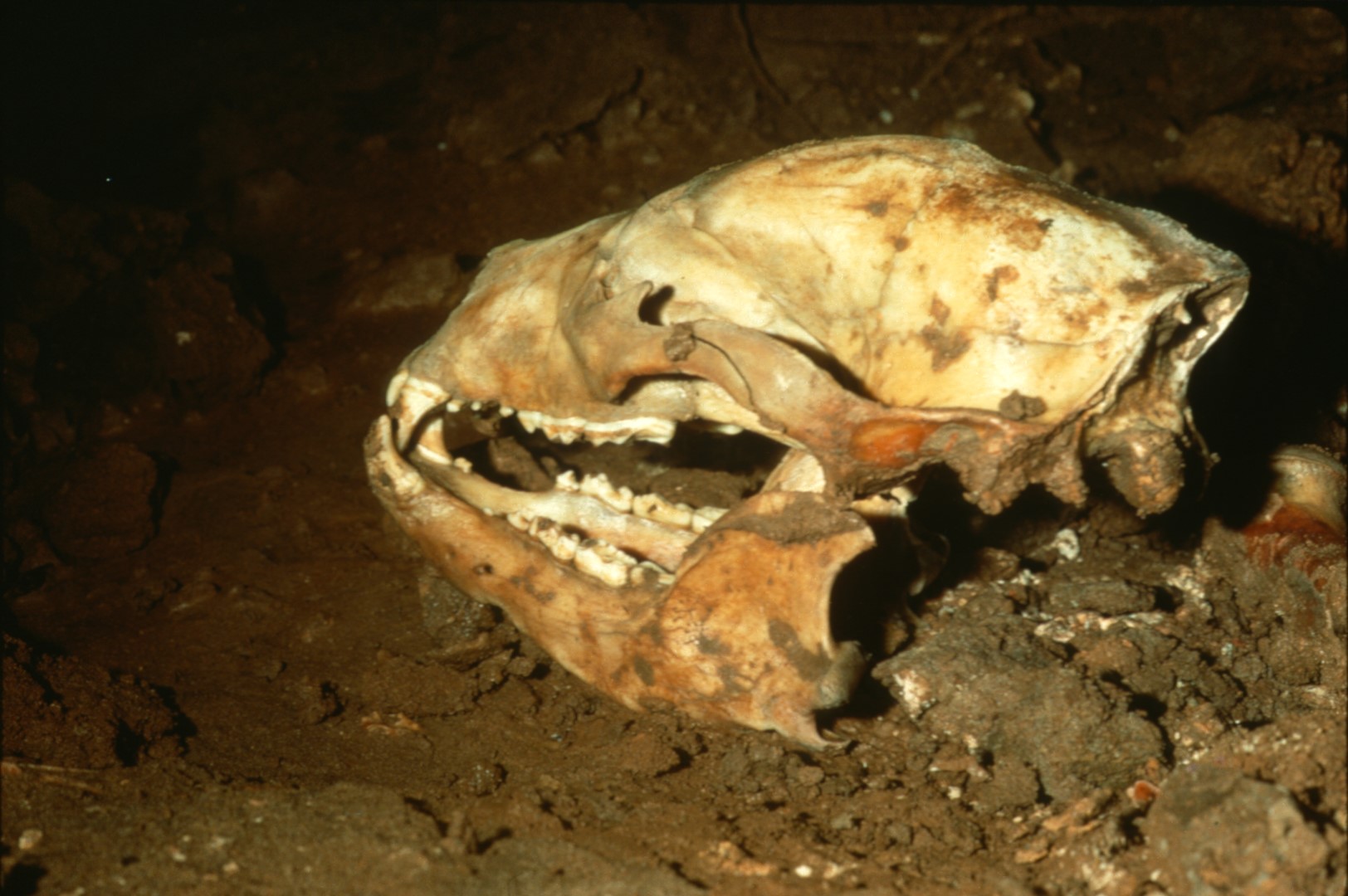 [Speaker Notes: The existence of such bones so far into the cave suggests there was another entrance 10,000 years ago.]
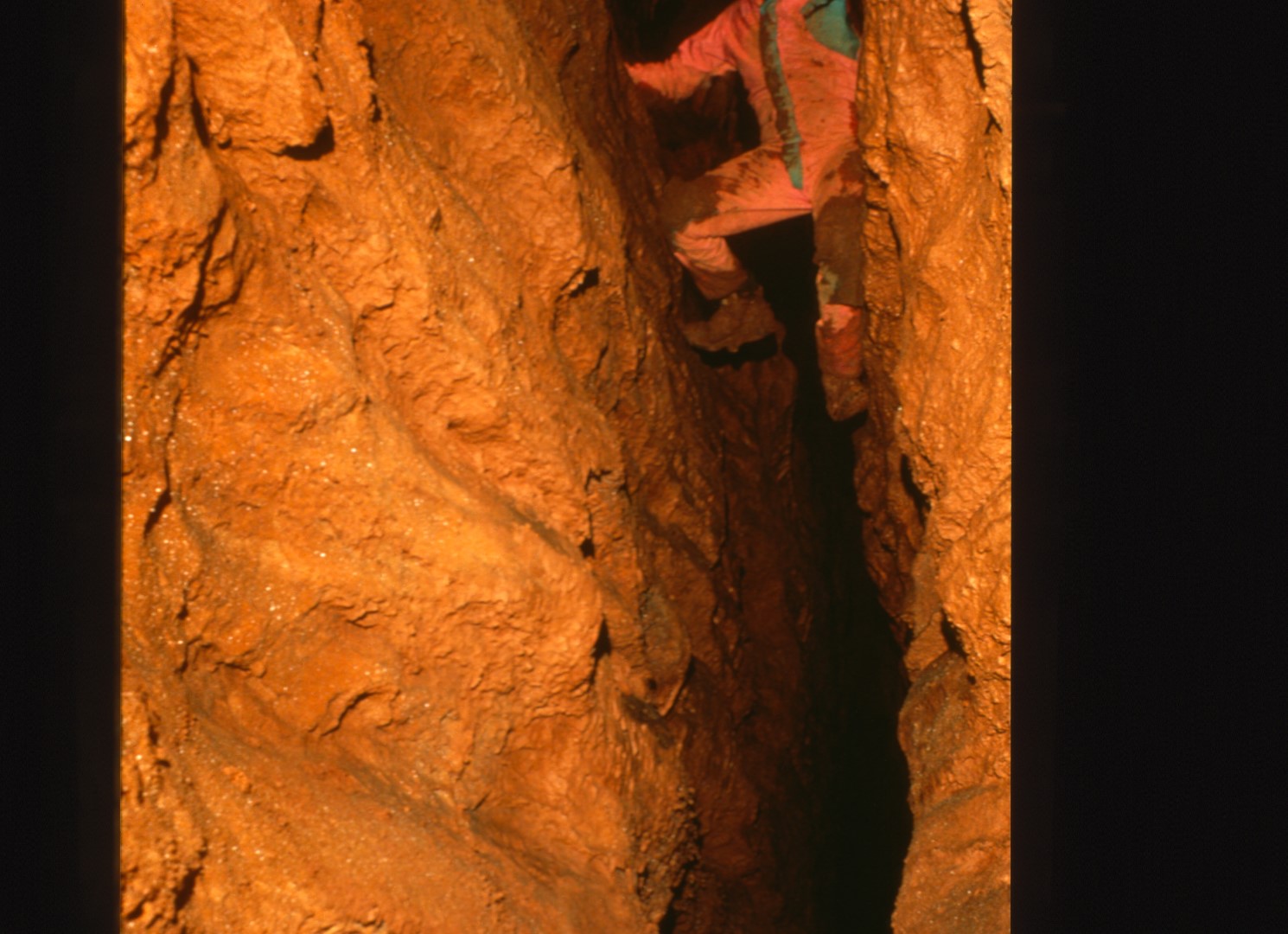 [Speaker Notes: The area is crisscrossed by high fissure passages but so far none have led outdoors.]
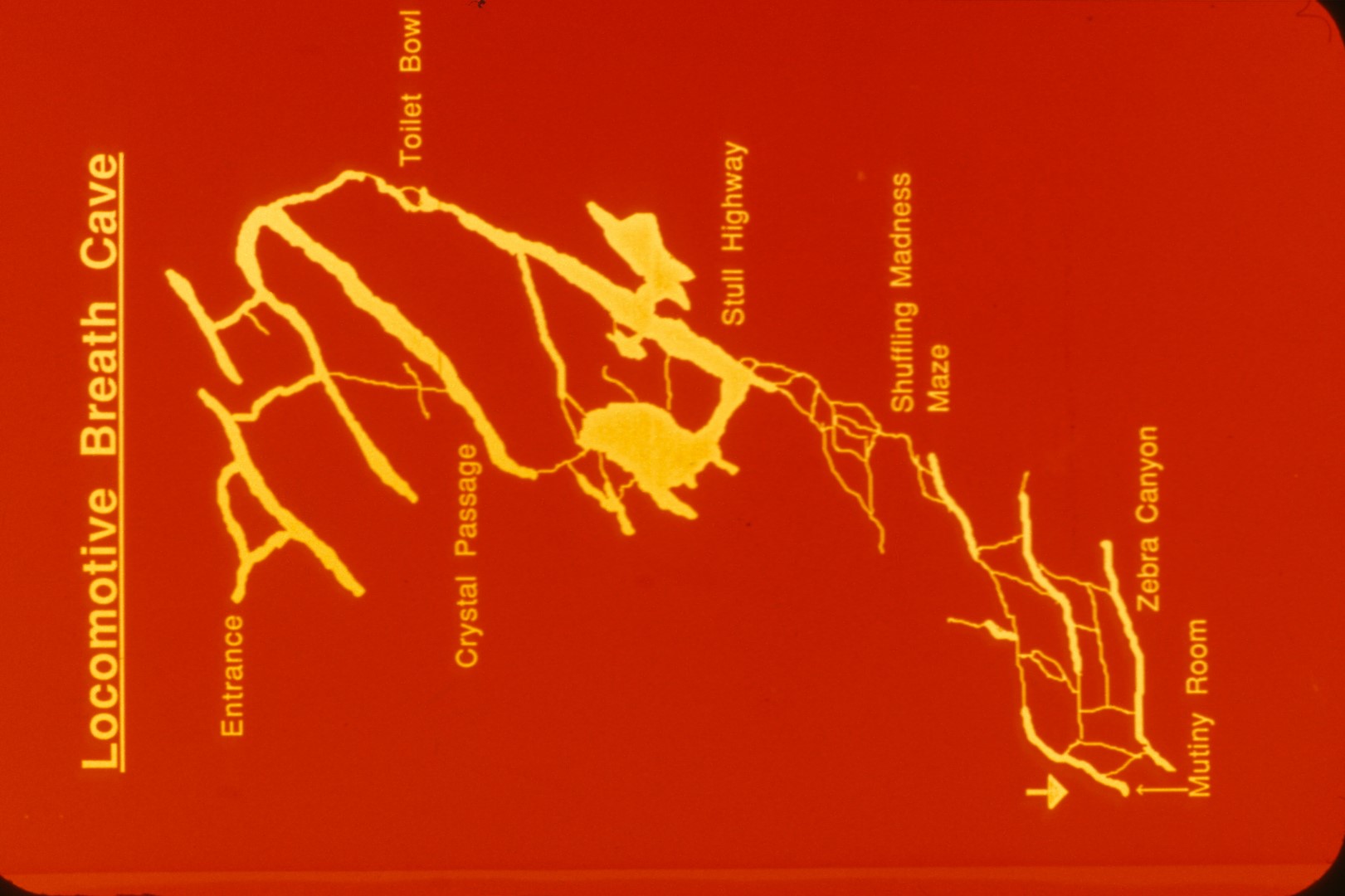 [Speaker Notes: Exploration continues beyond the Mutiny Room area of the cave.]
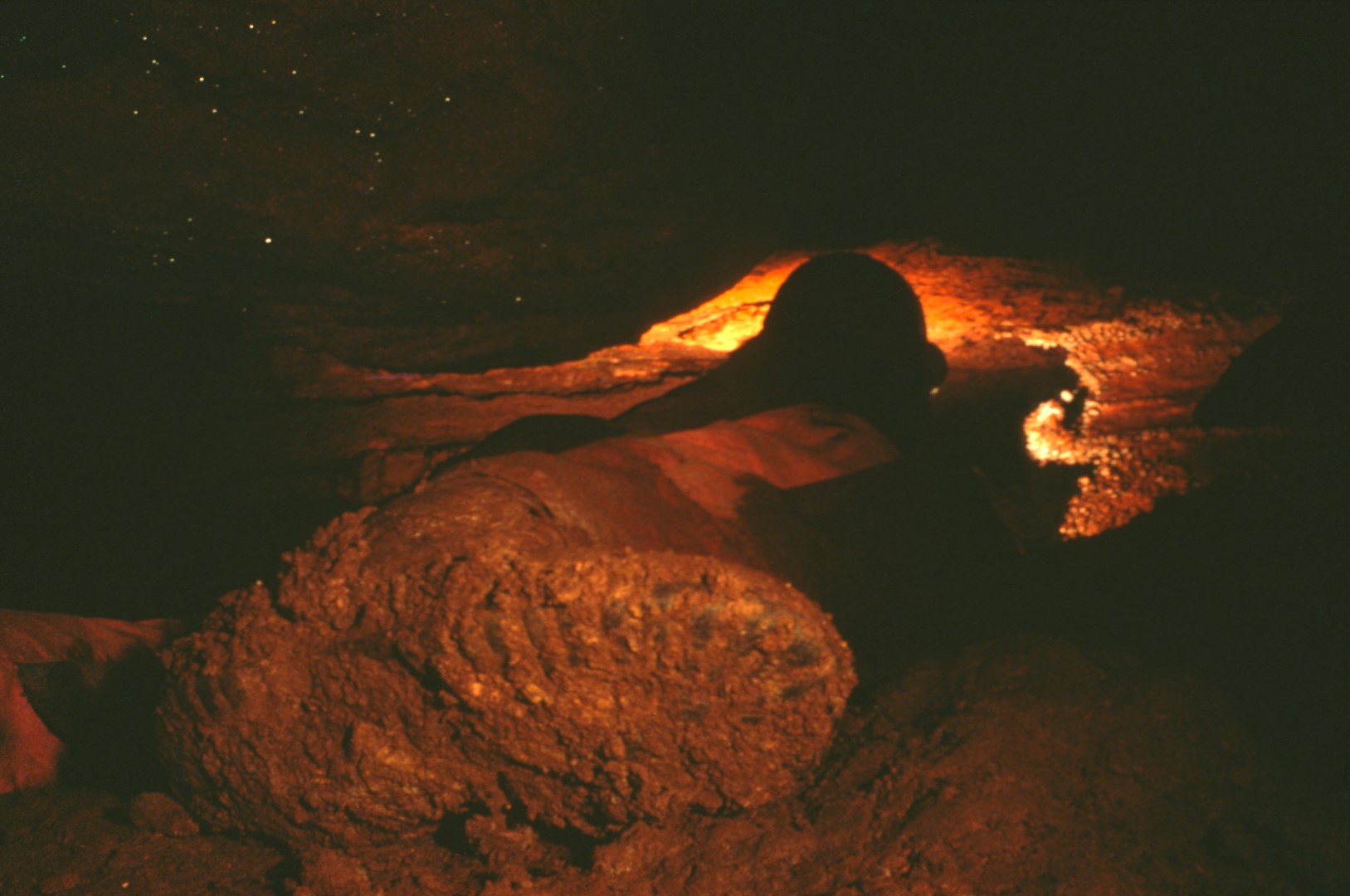 [Speaker Notes: More than one trip has aborted at the thought of what lies ahead.]
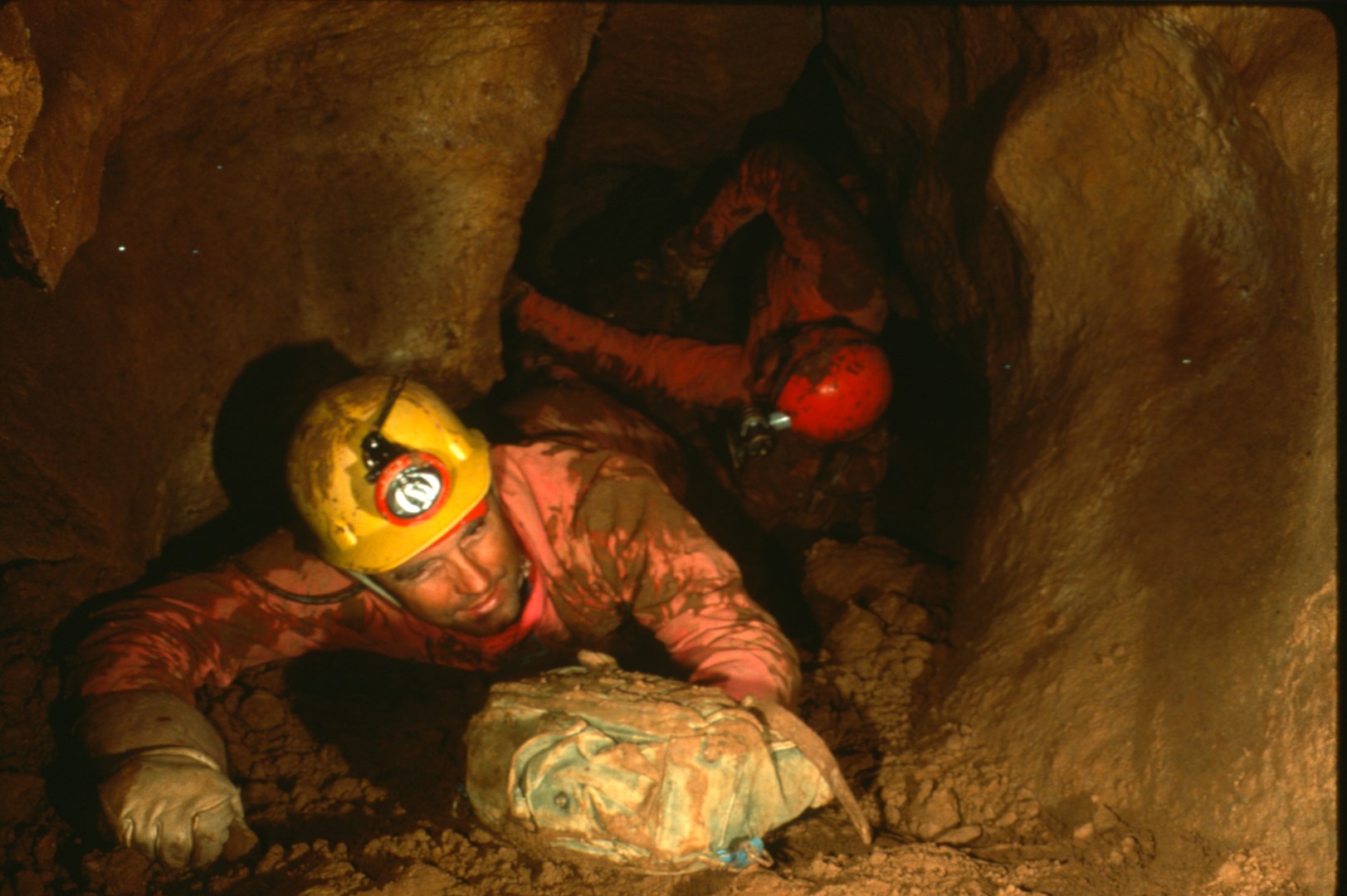 [Speaker Notes: Here the passage is low ...]
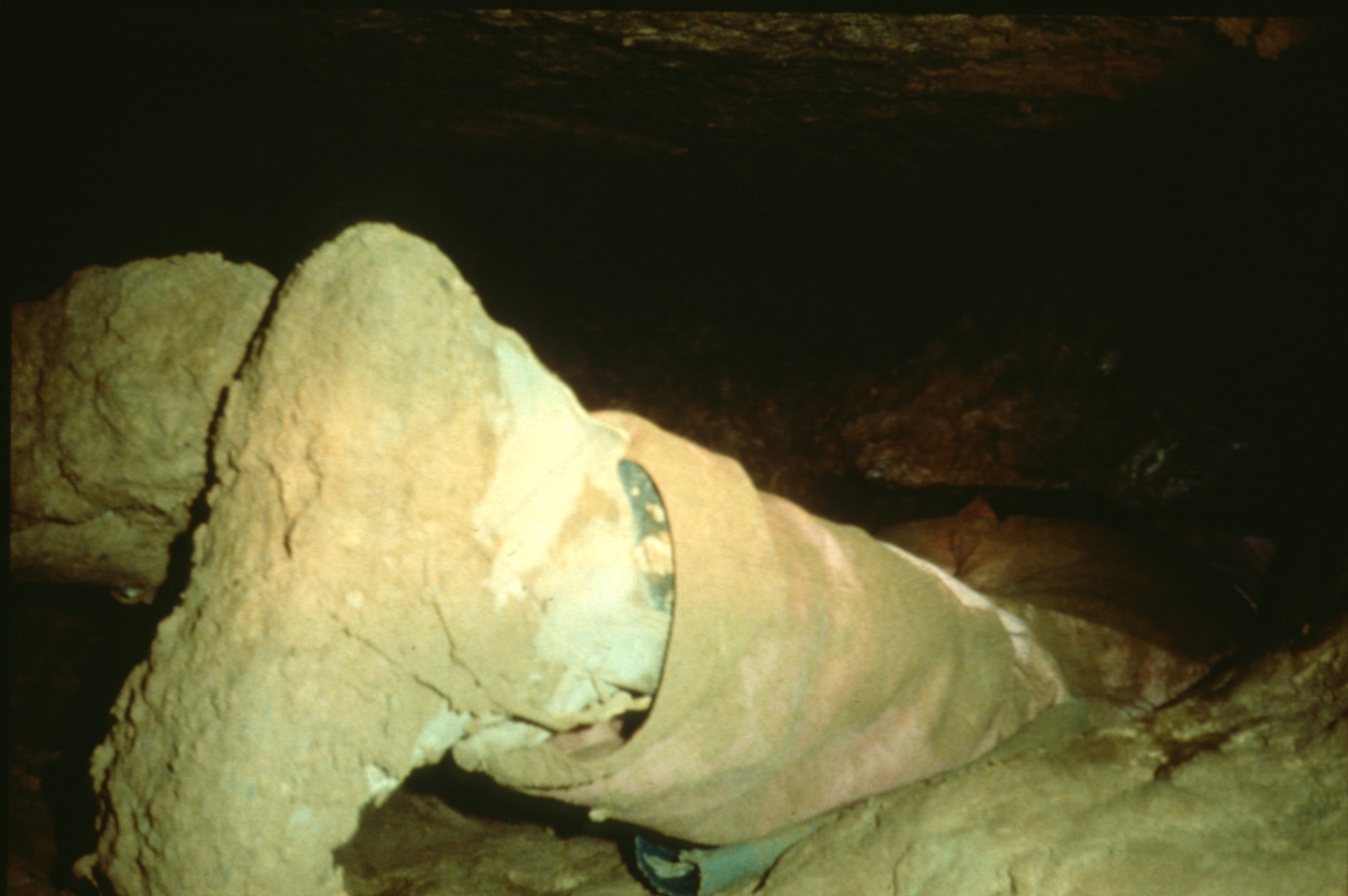 [Speaker Notes: and muddy.]
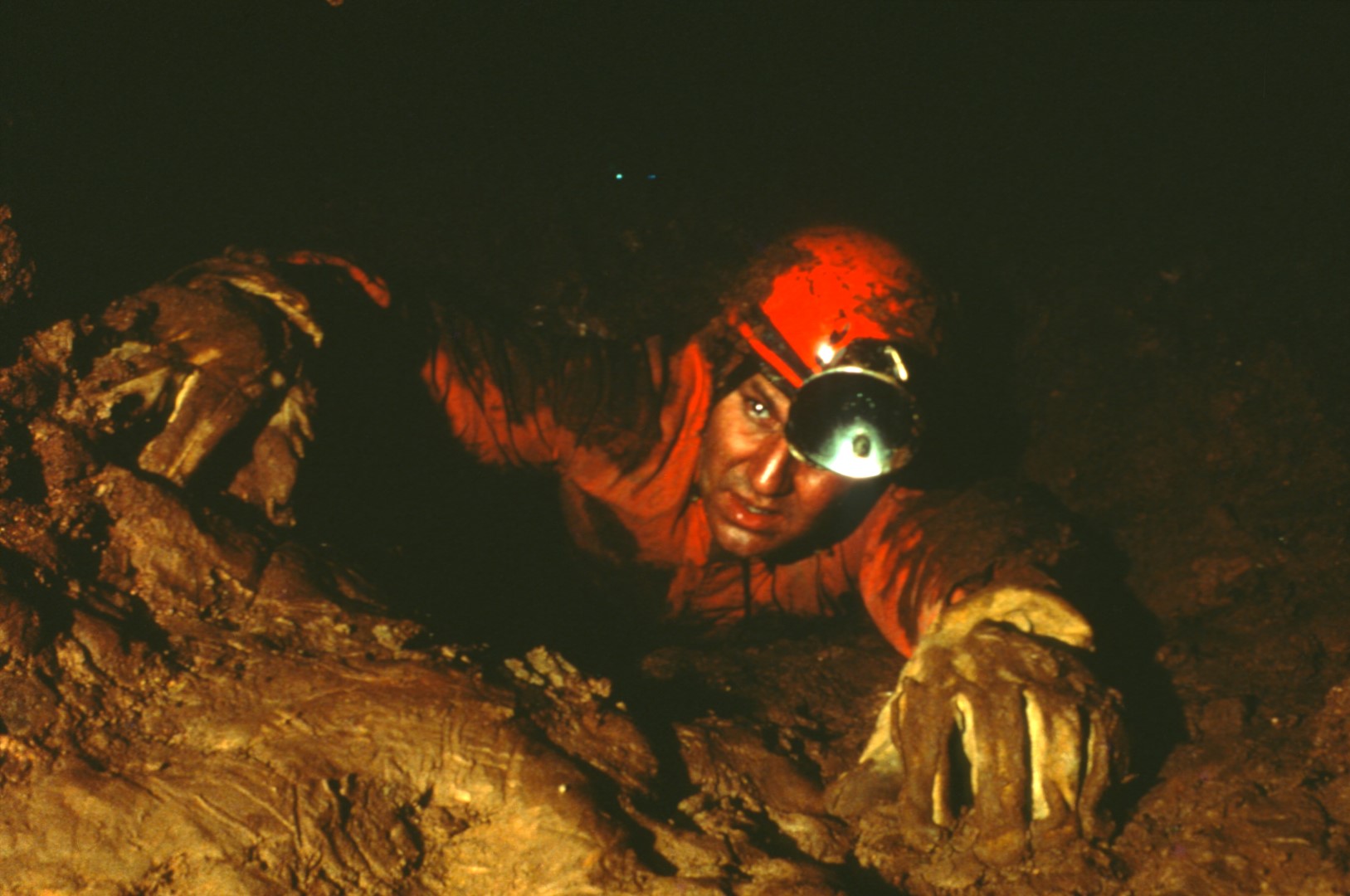 [Speaker Notes: It's the kind of passage that makes you wonder why you're there.]
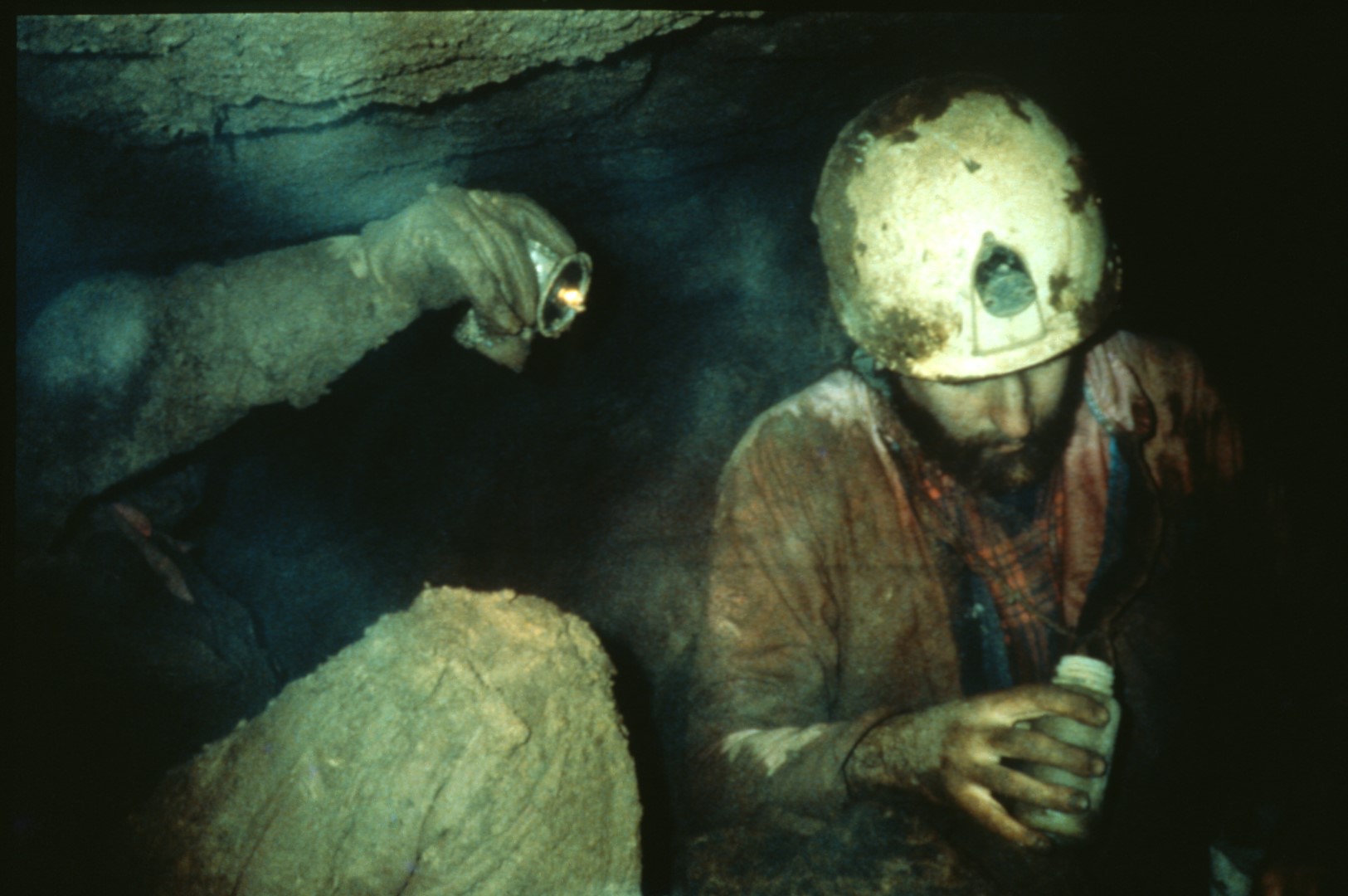 [Speaker Notes: Petticoat Junction at last offers surveyors the chance to re-carbide ...]
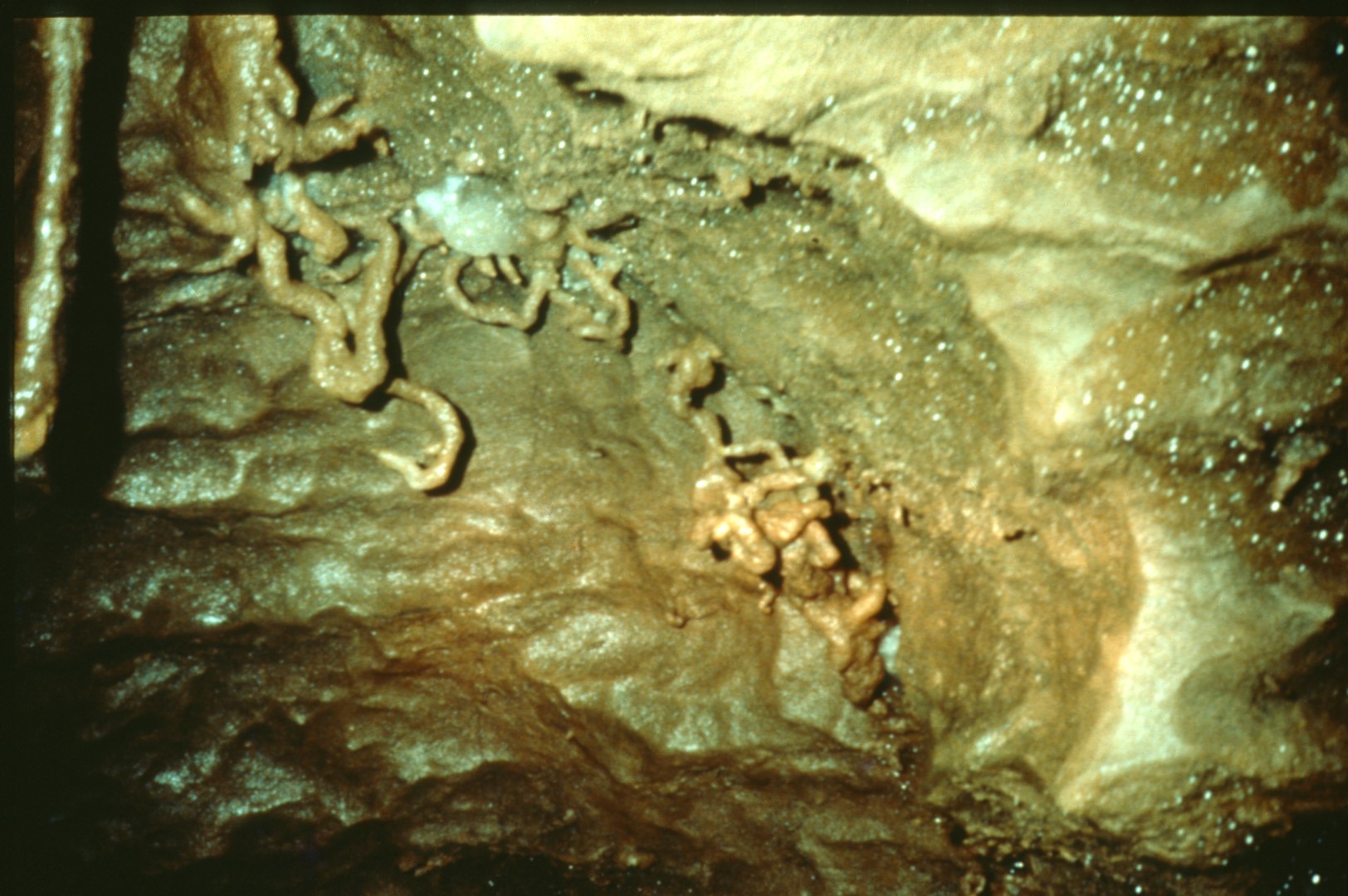 [Speaker Notes: and view some dainty frills.]
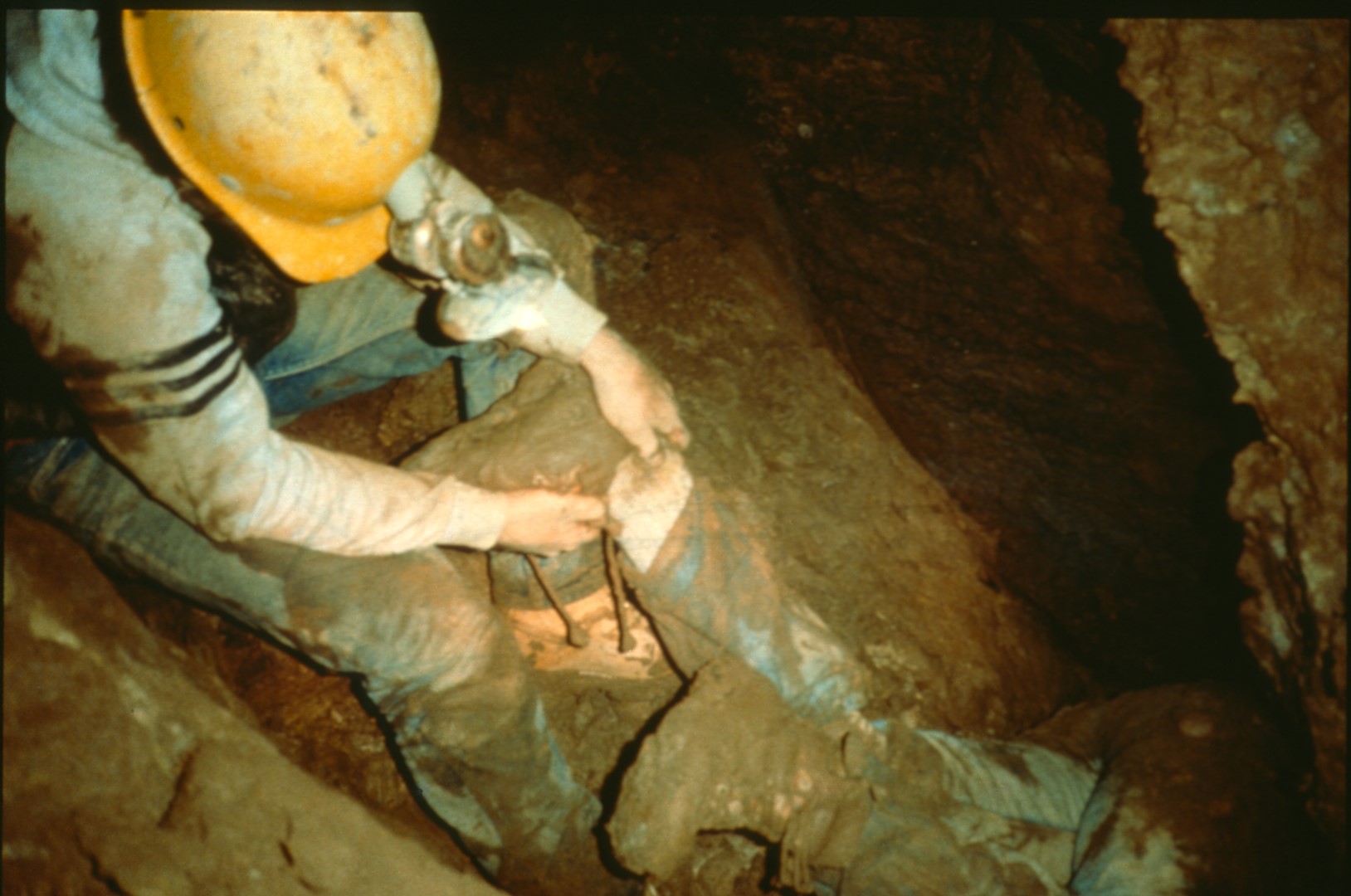 [Speaker Notes: But the leads beyond become tighter. So much so that it takes a buddy …]
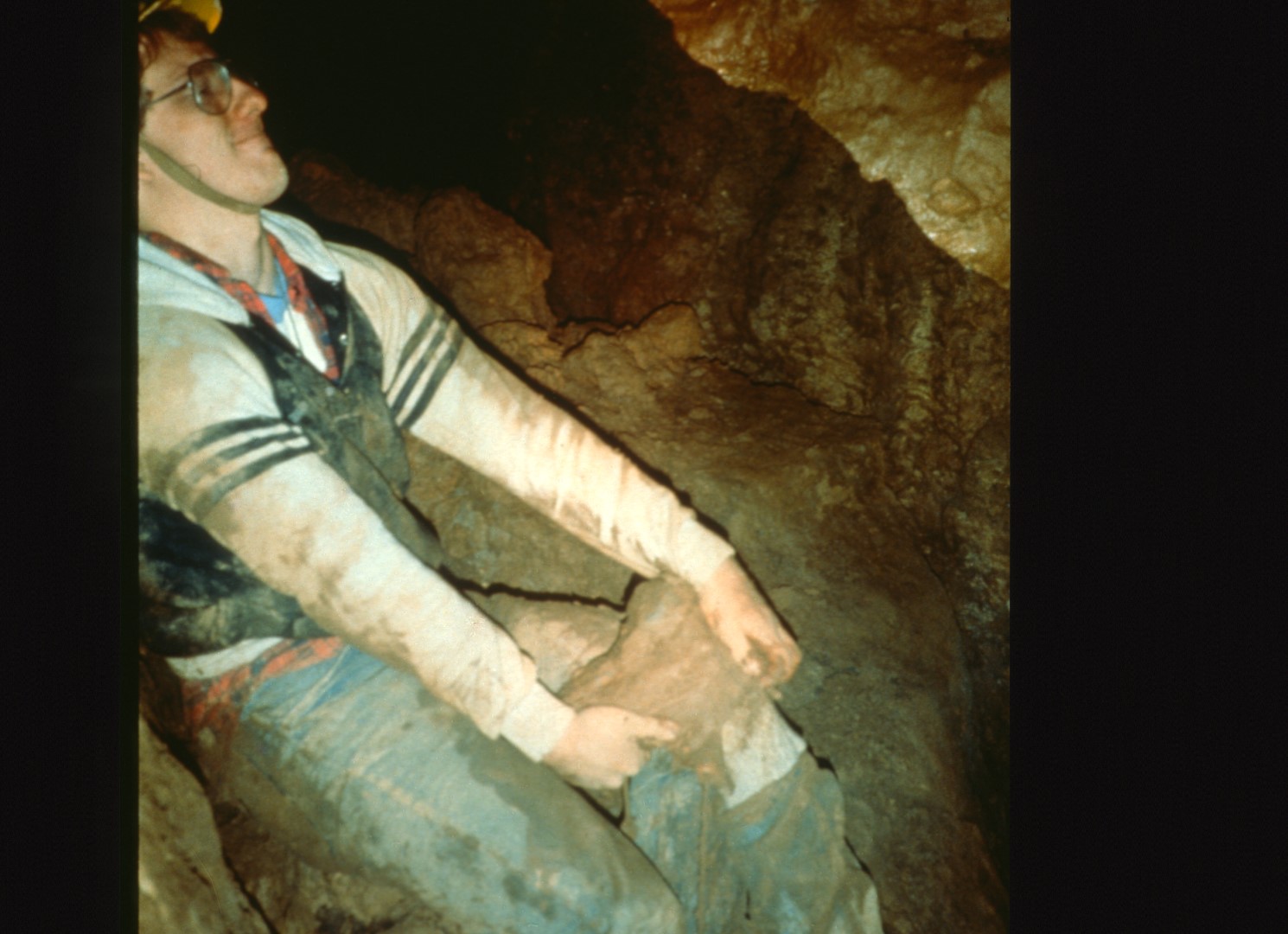 [Speaker Notes: to pull you out.]
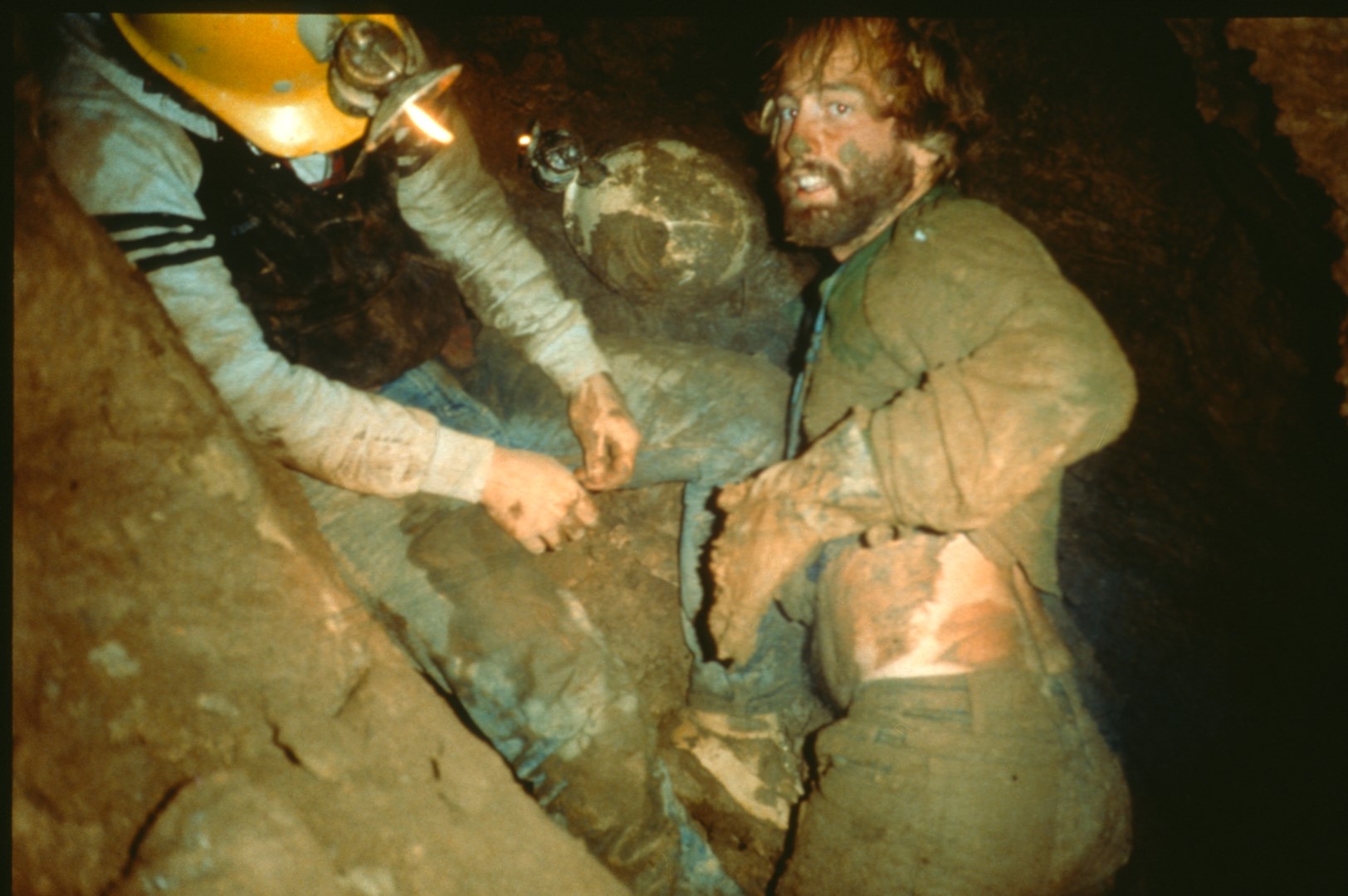 [Speaker Notes: No wonder it's hard to find cavers who will survey the unexplored passage beyond.]
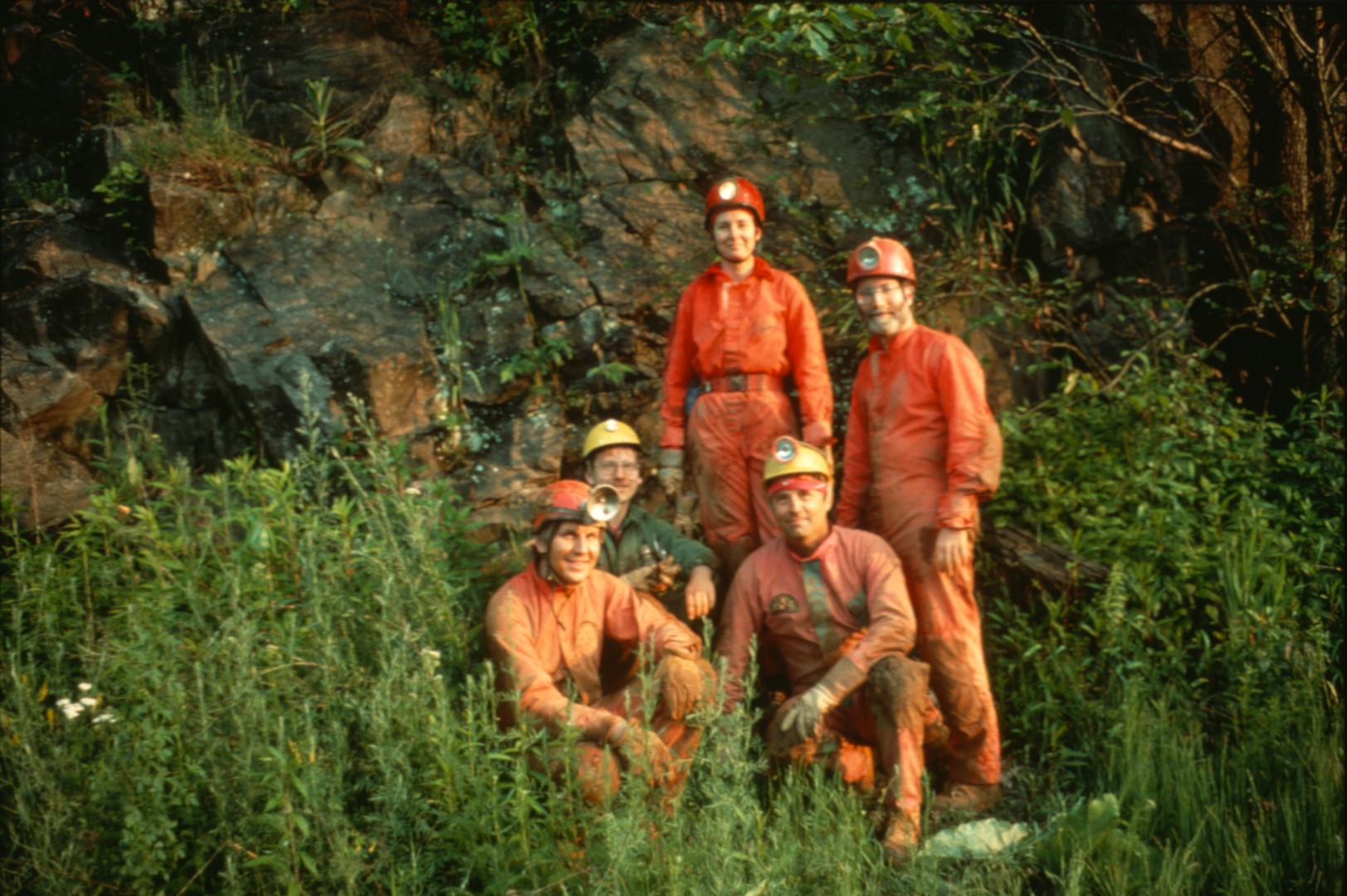 [Speaker Notes: Locomotive Breath Cave is one of Alleghany County's more spectacular caves. To enter it you must cross private land which should be done only with the permission of the landowner.]
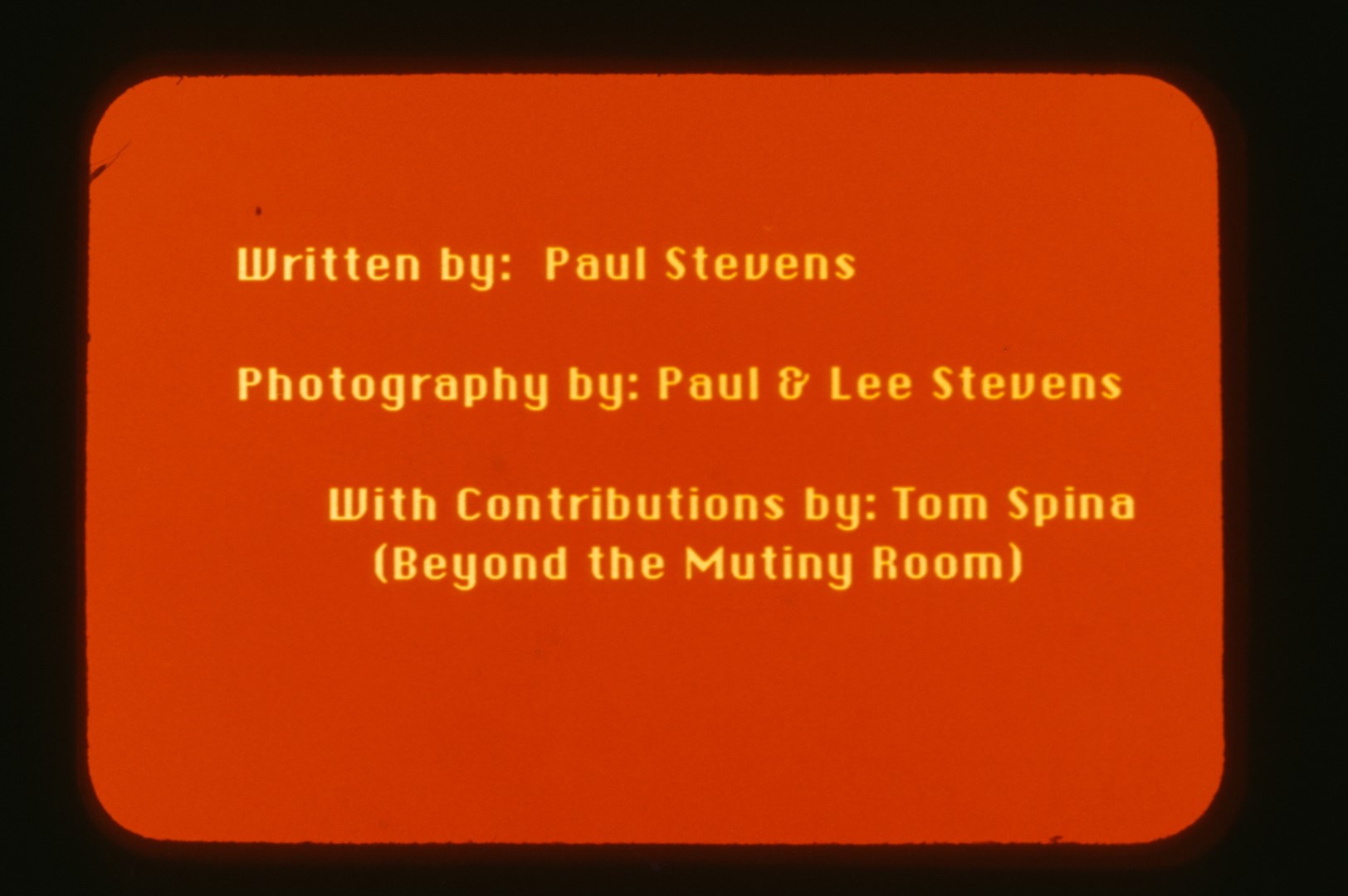 [Speaker Notes: This program was developed and written by Paul Stevens. The photography was done by Paul & Lee Stevens with contributions by Tom Spina.]
An NSS Audio-Visual Library Presentation
Locomotive Breath Cave, VA
By Paul and Lee Stevens
Original slide program S745
Slides digitized by David Caudle
PowerPoint program created by David Socky
68 slides, with script in presenter notes
PowerPoint created 2/14/2021
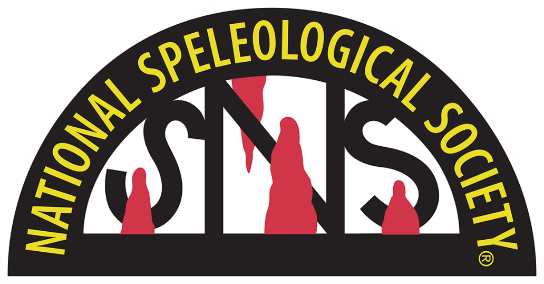 National Speleological Society
6001 Pulaski Pike
Huntsville, AL 35810-1122
256- 852-1300
nss@caves.org
https://caves.org/
[Speaker Notes: For further information contact the National Speleological Society, 6001 Pulaski Pike, Huntsville, AL 35810 and for the current address of the Virginia Speleological Survey.]